Folien sind fabelhafteWirkungsverstärkeraber keine Allheilmittel
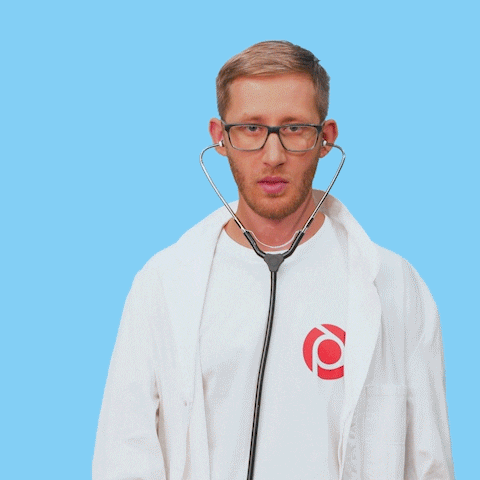 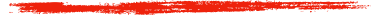 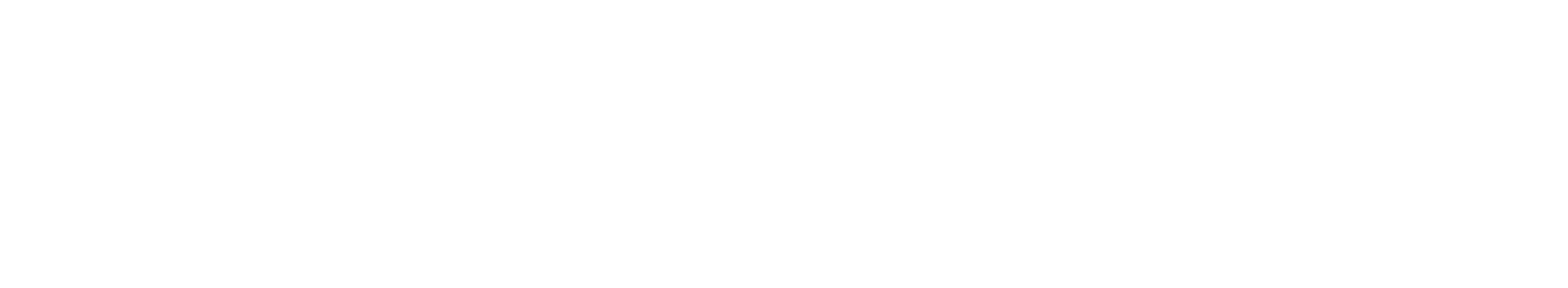 ERFolgreich präsentieren mit powerpoint & Co.
FINDE DEINEN WEG
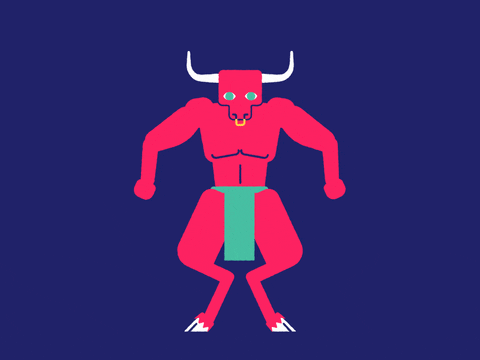 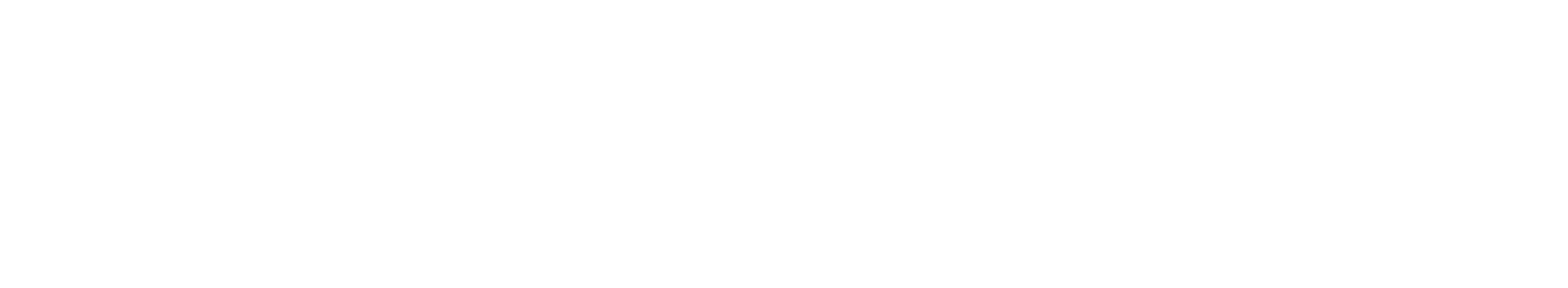 ICH STEHE RADIKAL UND BEWUSST AUF meiner SEITE
RHETORIK-
POWER
ZAHLEn, DATEN
UND FAKTEN
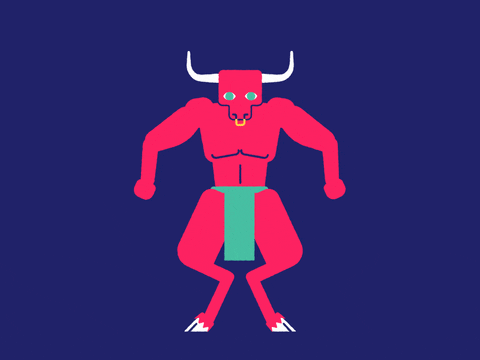 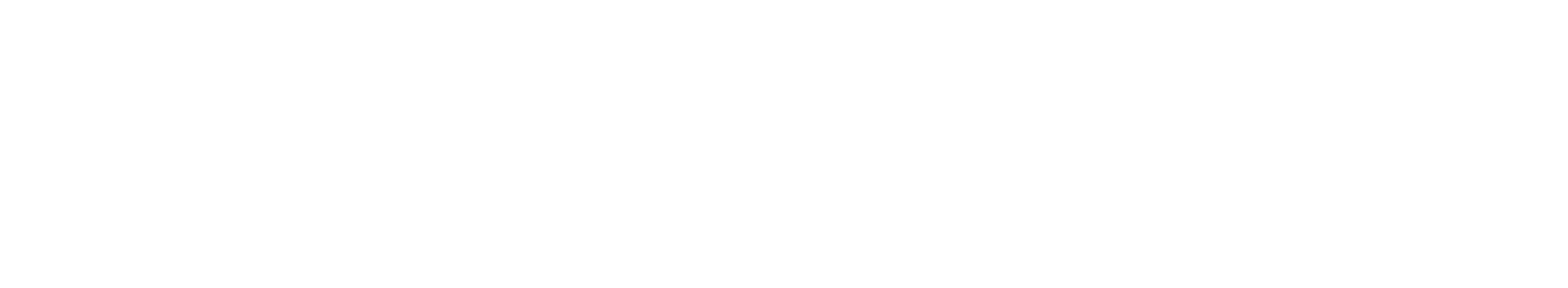 FINDE DEINEN WEG
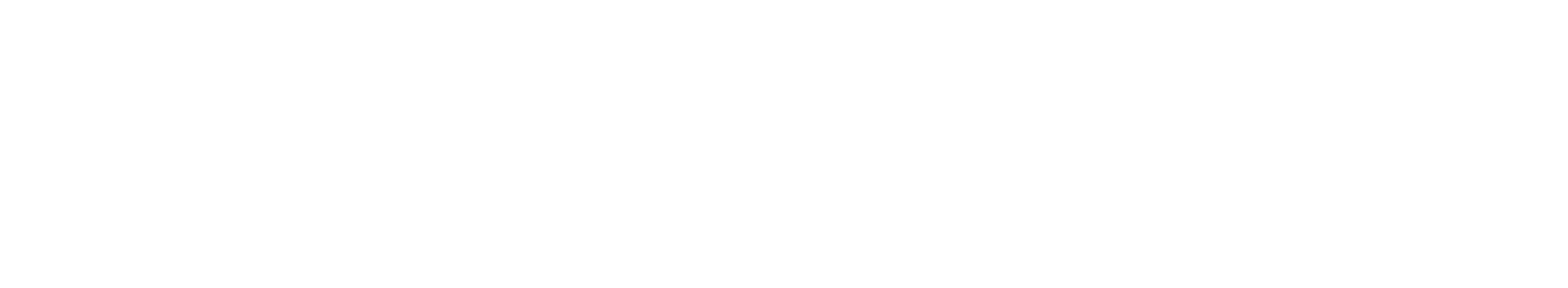 Kürze 2/3 des Inhalts deiner Präsentation
Beginne (Gedanklich)
Mit dem schluss
0
5
10
15
20
25
30
FINDE DEINEN WEG
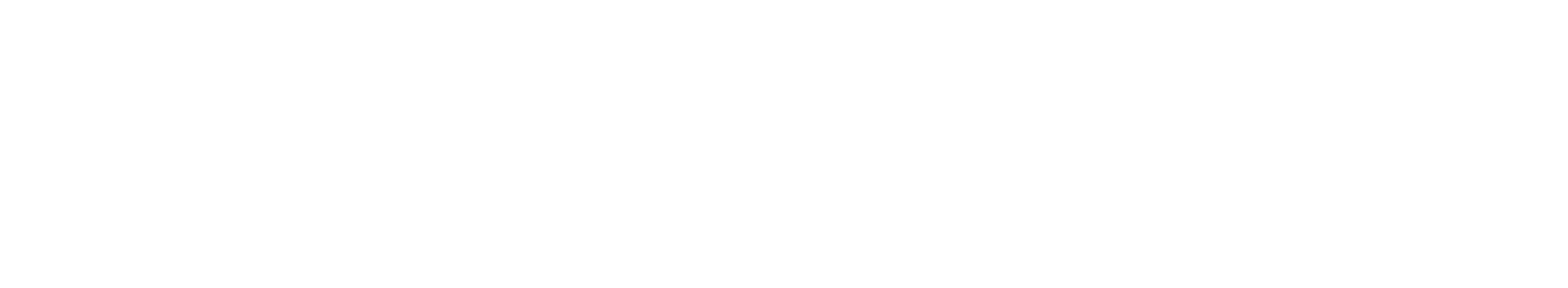 Chronologie in Präsentationen
0
5
10
15
20
25
30
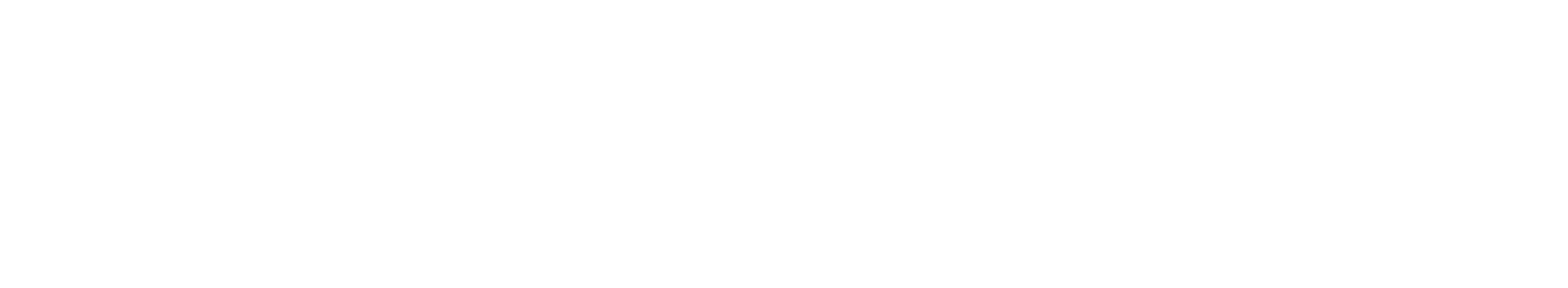 Chronologie in Präsentationen
0
5
10
15
20
25
30
FINDE DEINEN WEG
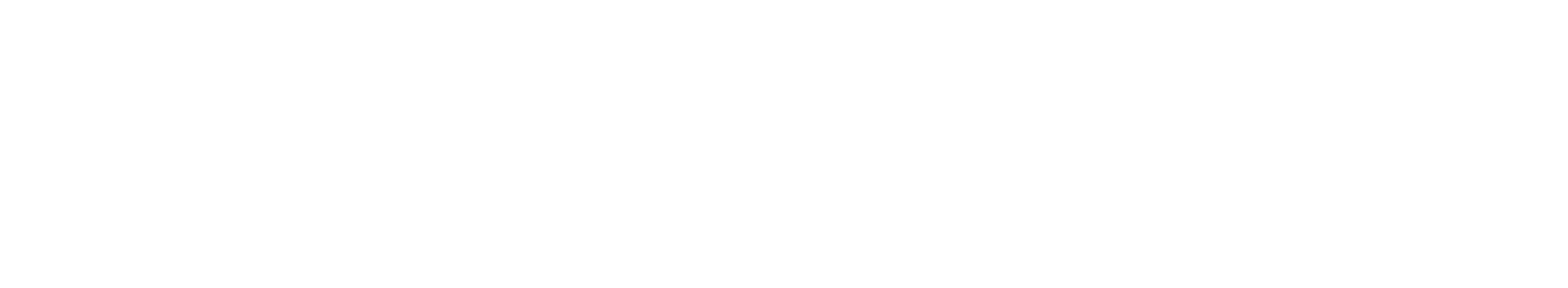 Chronologie in Präsentationen
Ziele / TO-DO´s
 EMPFEHLUNGEN
 NÄCHSTE SCHRITTE
 FORDERUNGEN
 KERNAUSSAGE
Hintergrund
 Geschichte
 Referenzen
 Ausgangslage
 Agenda :-/
ABLAUF
 AKTIVITÄTEN
 ERFAHRUNGEN
 Ergebnisse
 Aktuelles
0
5
10
15
20
25
30
FINDE DEINEN WEG
DEINE (SELBST-) PRÄSENTATION
„RHETORIK IST MEINE SCHWÄCHE“
ERNSTES GESICHT
ZAHL vergessen
WAS WOLLTE ICHSAGEN?
HÄNDE
ÄHMMM…
0
1
2
3
4
5
!!! 15 SEKUNDEN VON 5 MINUTEN SIND NICHT SO GUT !!!
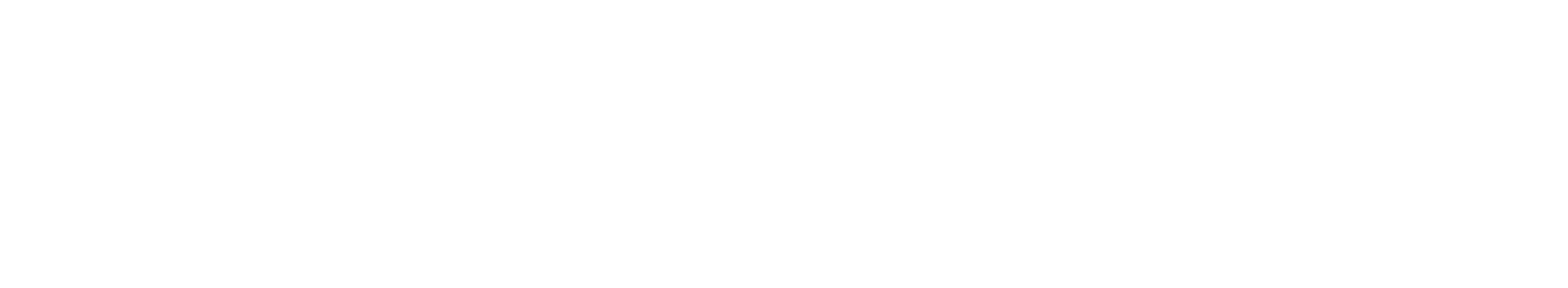 FINDE DEINEN WEG
DEINE (SELBST-) PRÄSENTATION
„RHETORIK IST DEINE STÄRKE“
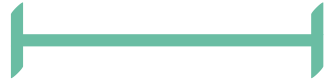 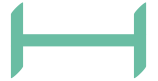 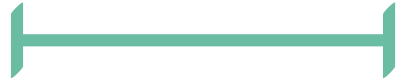 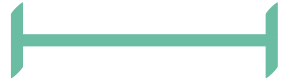 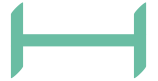 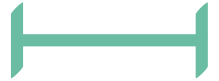 0
1
2
3
4
5
!!! 4:45 MIn. VON 5 MINUTEN SIND schon GUT !!!
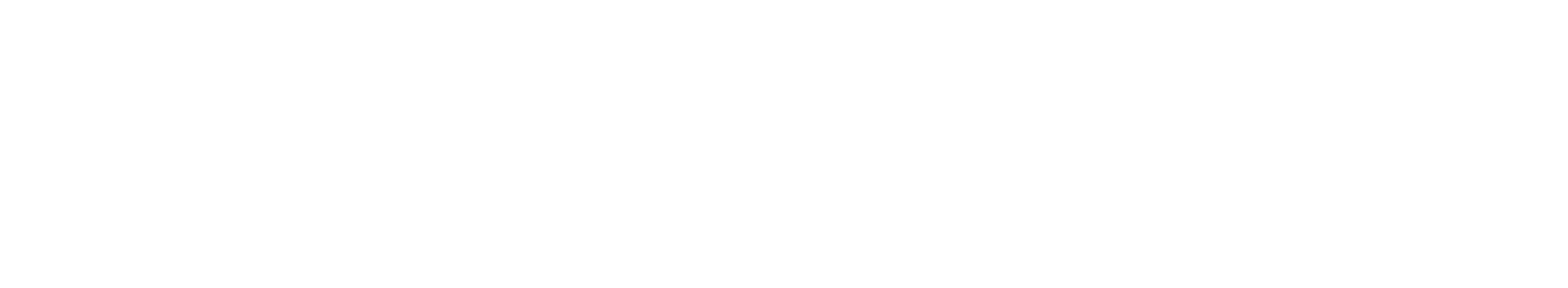 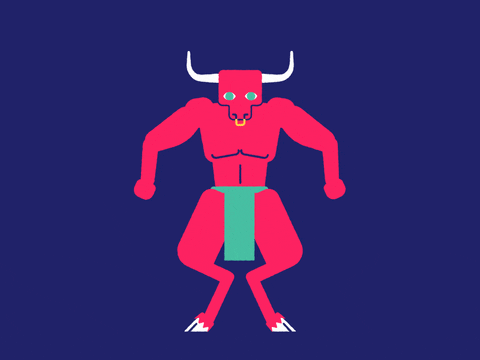 Mythen rund um das Präsentieren
mit PowerPoint & Co.
…das haben wir doch schon immer so gemacht!
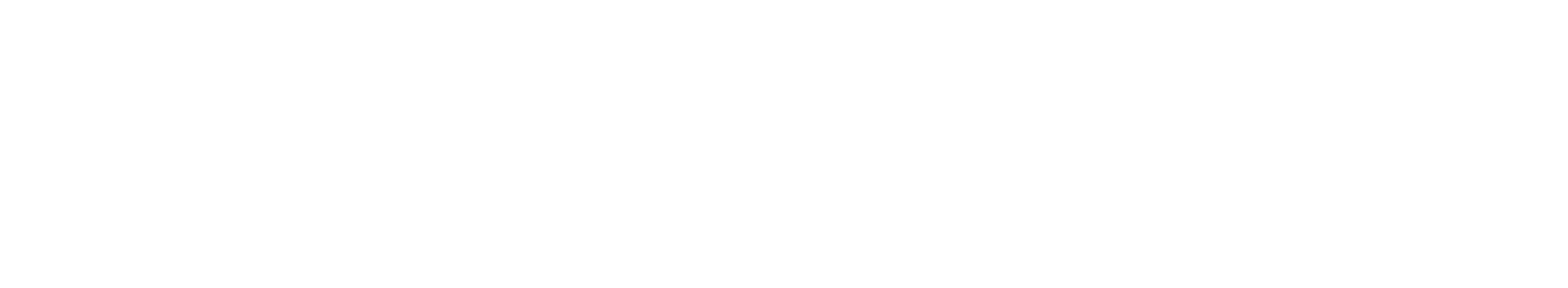 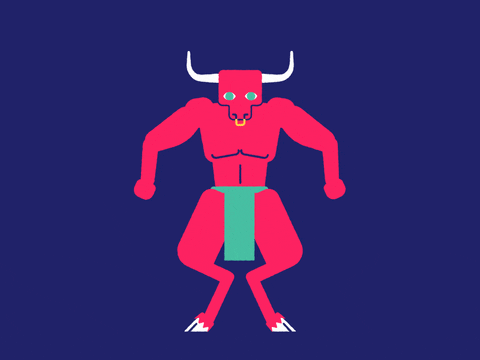 TOP 5
Weniger Folien,
Kürzere Dauer der
Präsentation
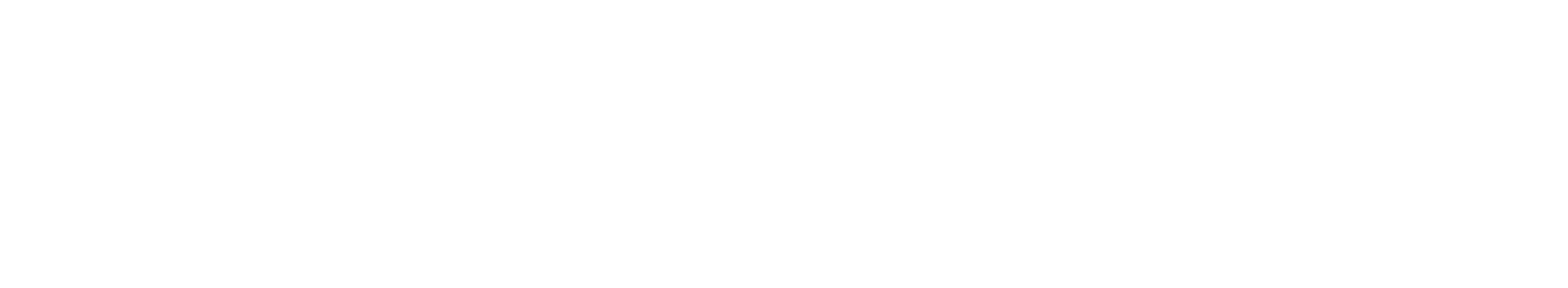 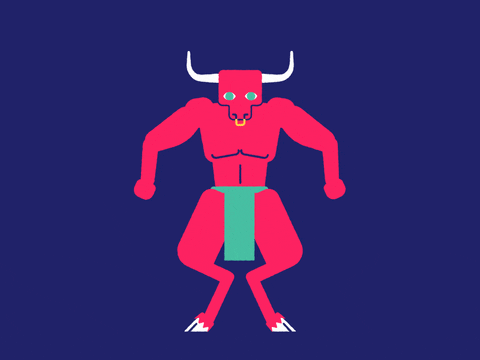 TOP 4
DOKUMENTATION
VOR VERSTEHEN
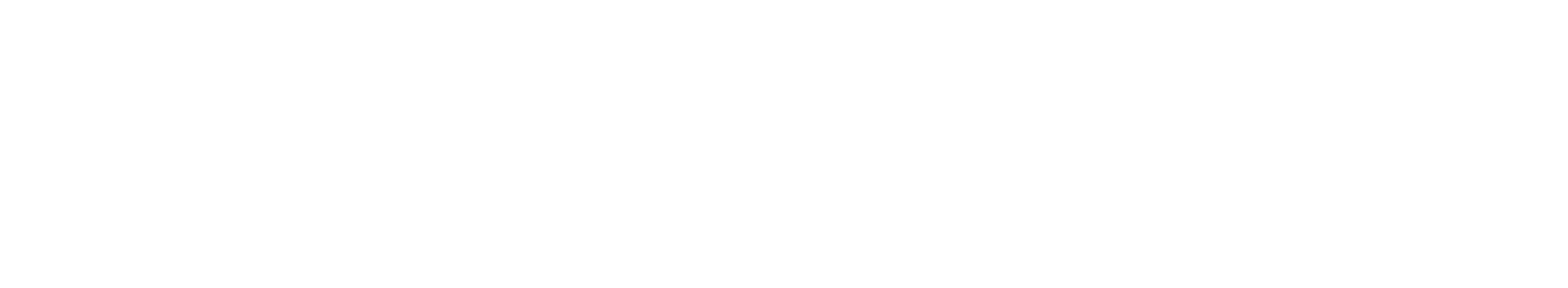 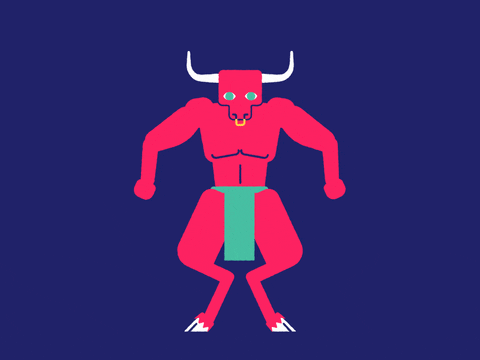 SPIEGELSTRICHE / 
TEXTE „KREATIV“
UMFORMULIEREN
TOP 3
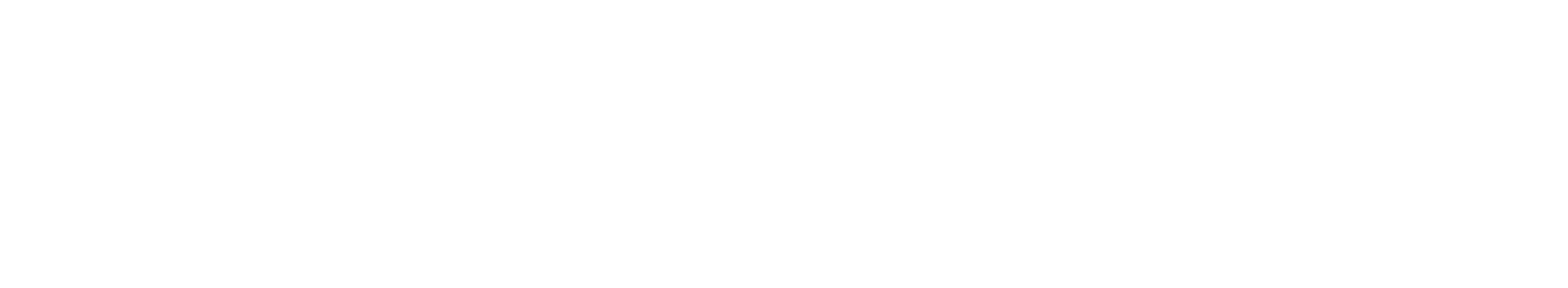 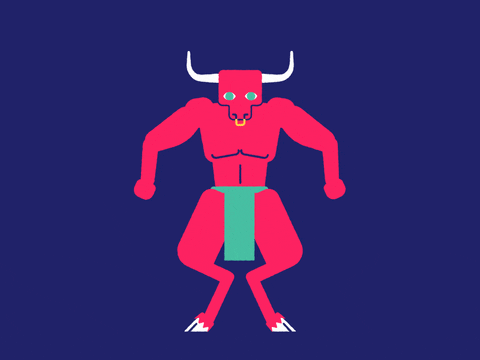 TOP 2
CHRONOLOGIE 
MUSS SEIN
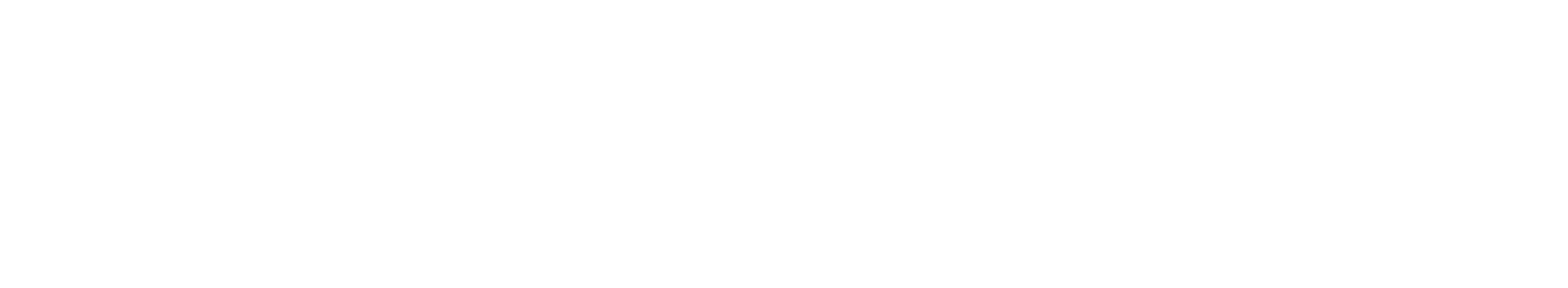 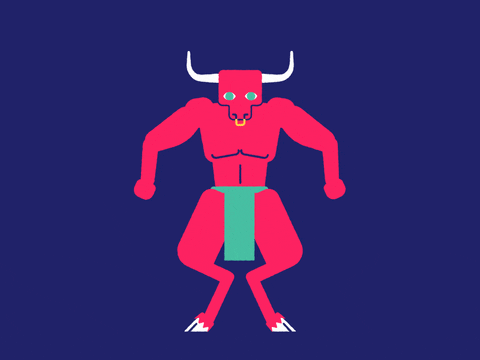 TOP 1
(FOLIEN) TEXT Ist wichtiger 
als sprache
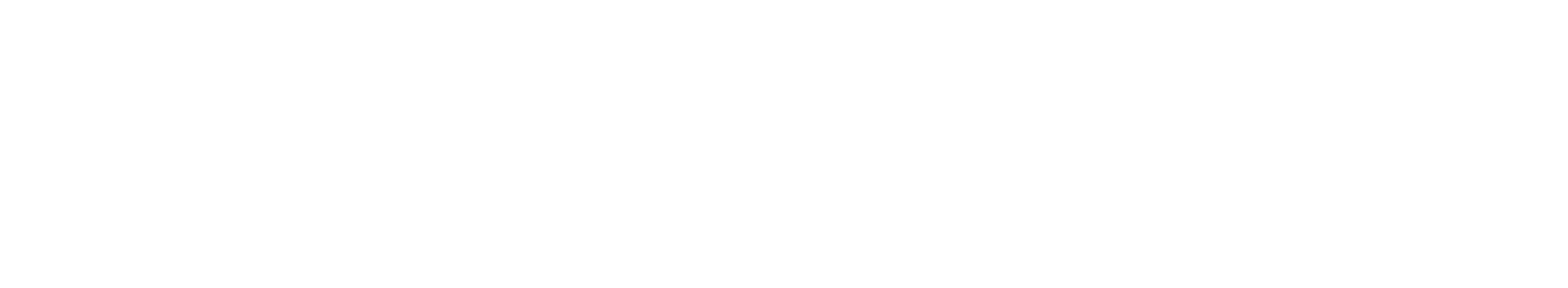 ERFolgreich präsentieren mit powerpoint & Co.
· ZDF 
· „DAS IST SO GEWÜNSCHT“
· DOKUMENTATIONSPFLICHT
· HANDOUTS VERSENDEN
· „MEHR ARBEIT“
· Rhetorik
· Ausdrucksstärke
· Überzeugungskraft
· Begeisterung
· SINN / PURPOSE
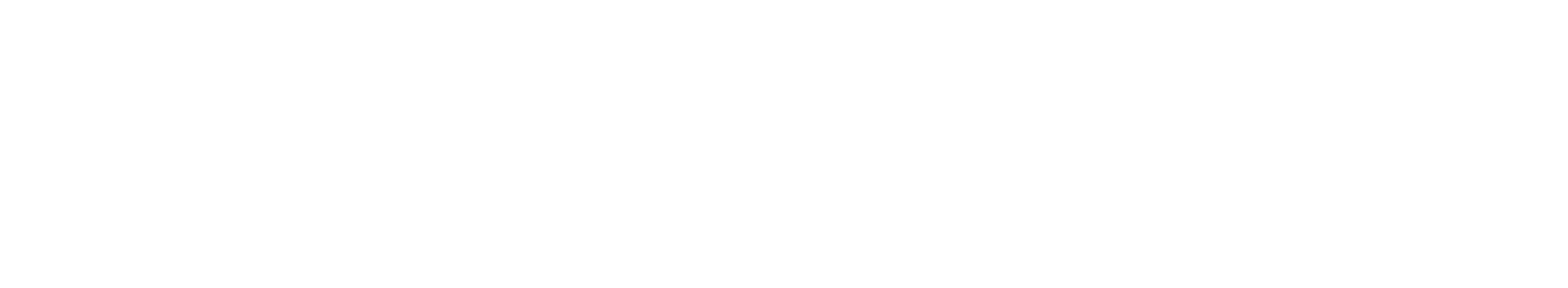 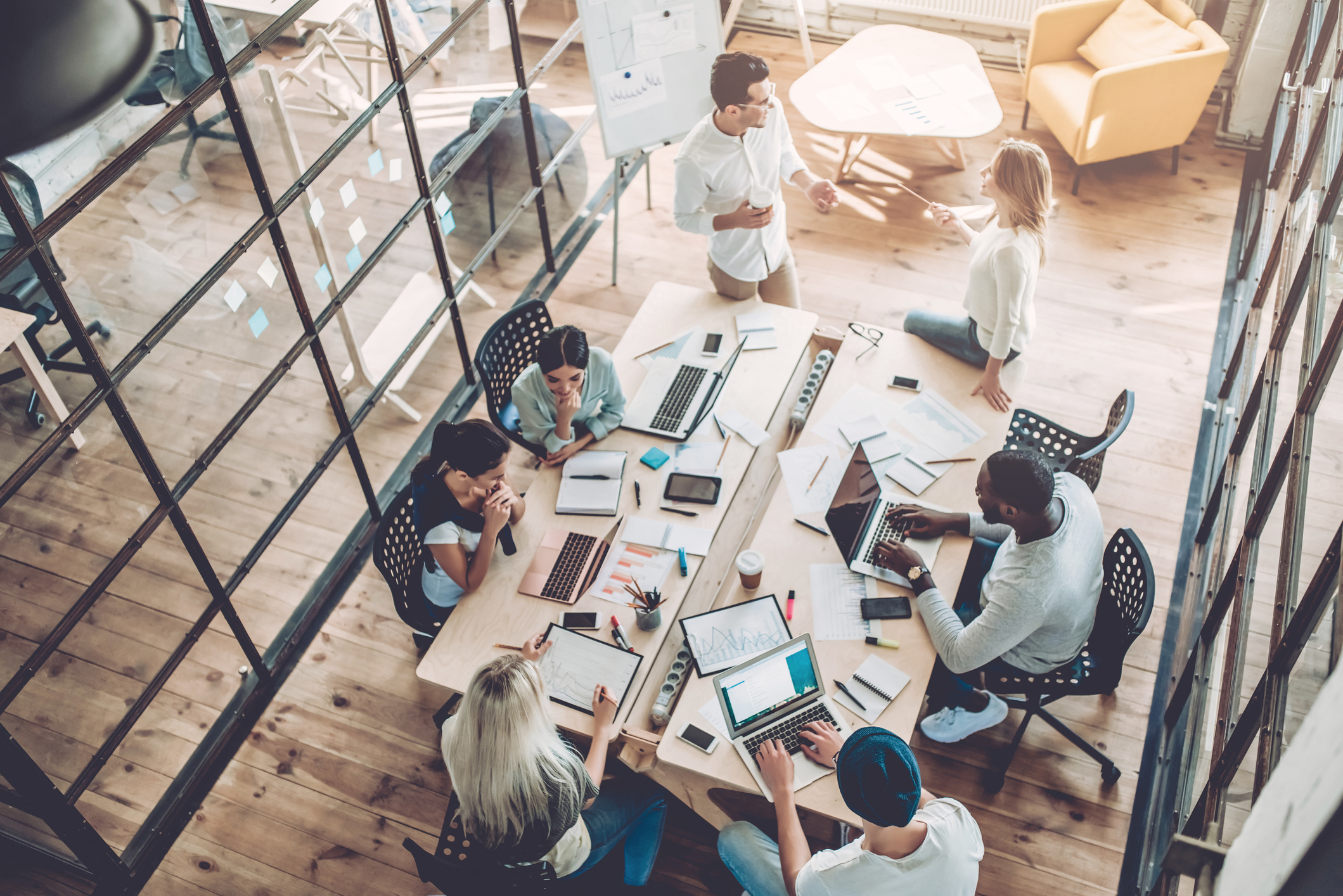 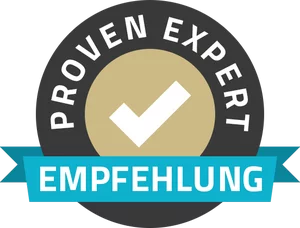 Eine neue Präsentationskultur
ist ein Transformations-Prozess
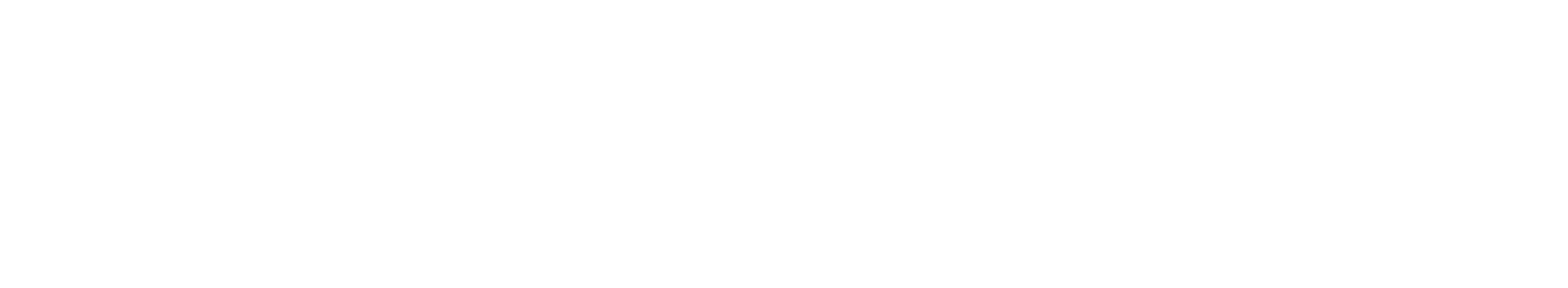 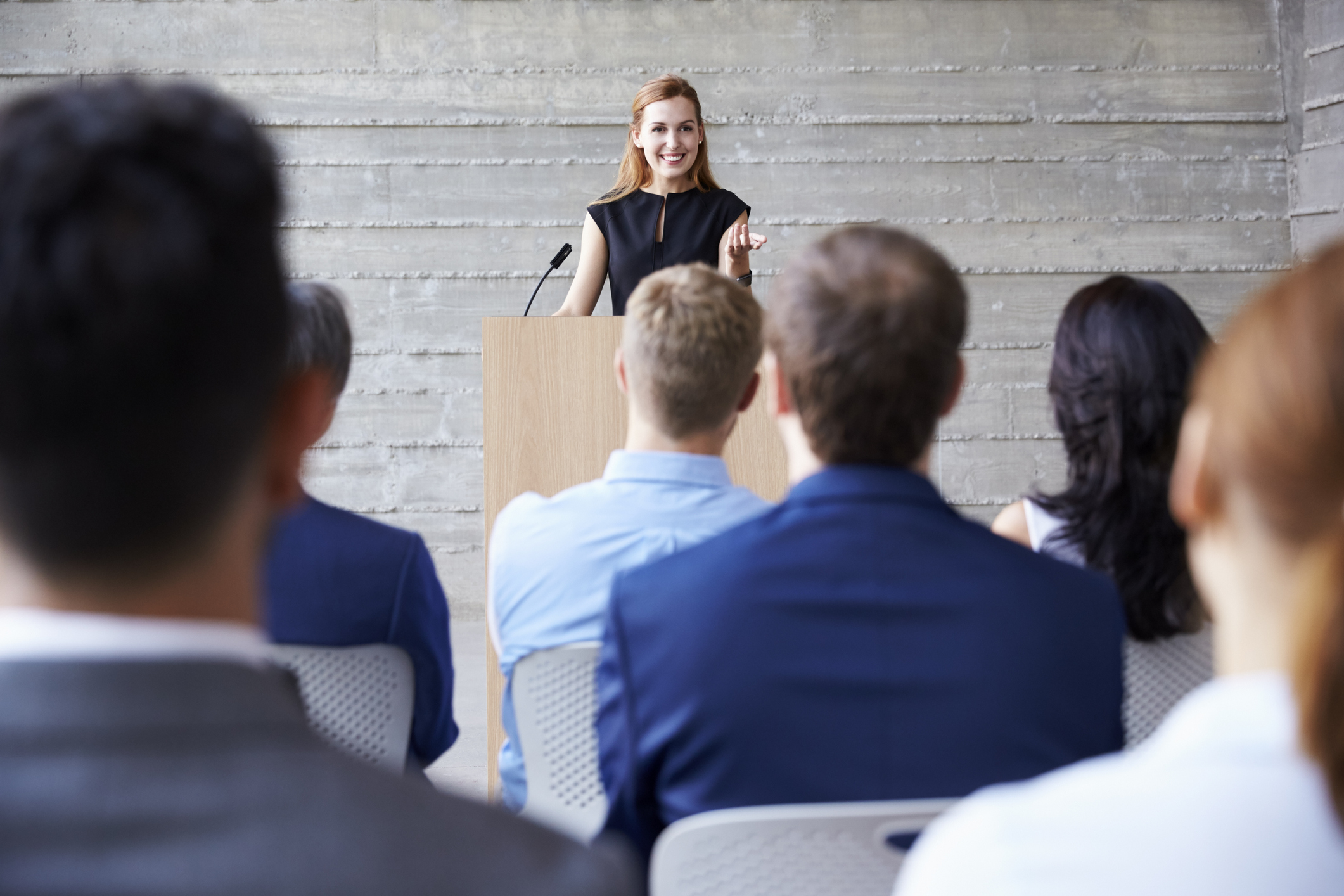 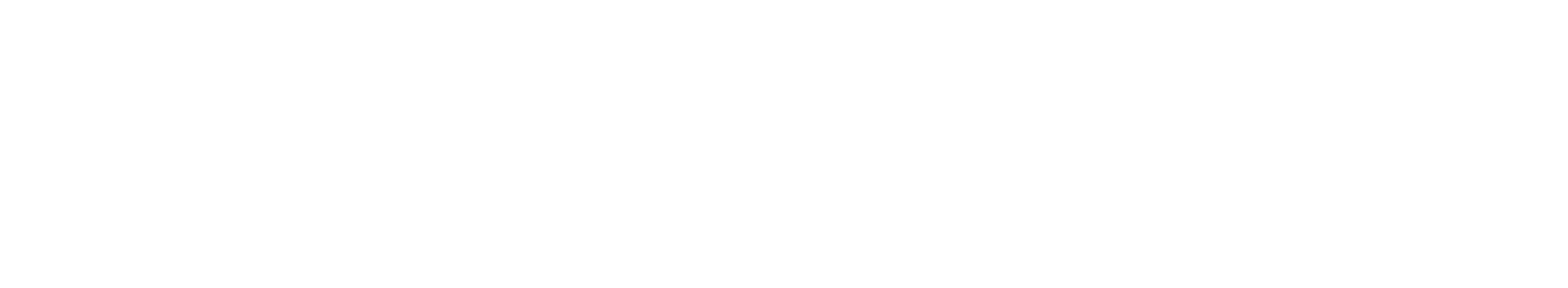 Das schönste am präsentieren Mit powerpoint ist das präsentieren Ohne powerpoint!
Wer will Veränderung?
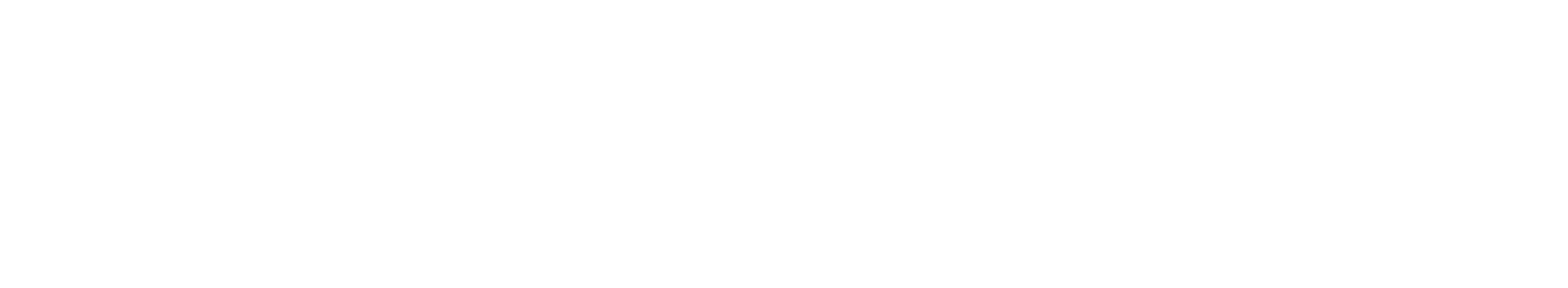 Wer will sich verändern?
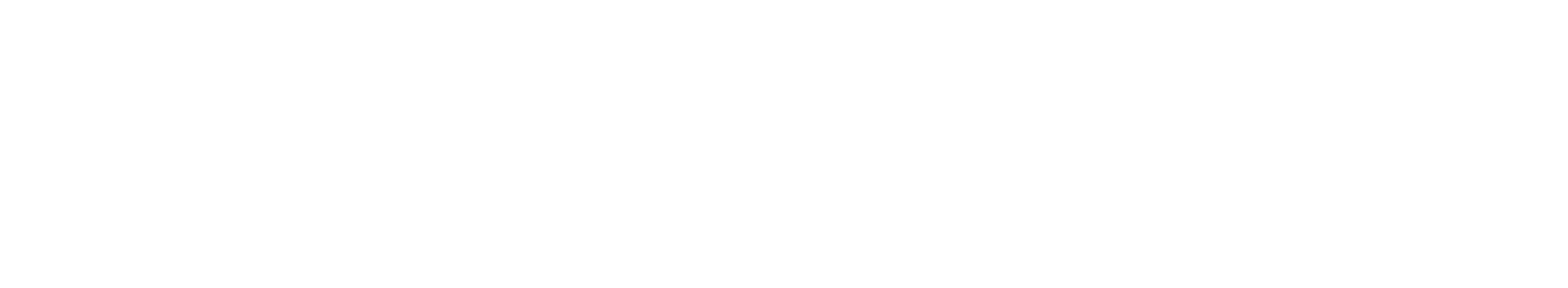 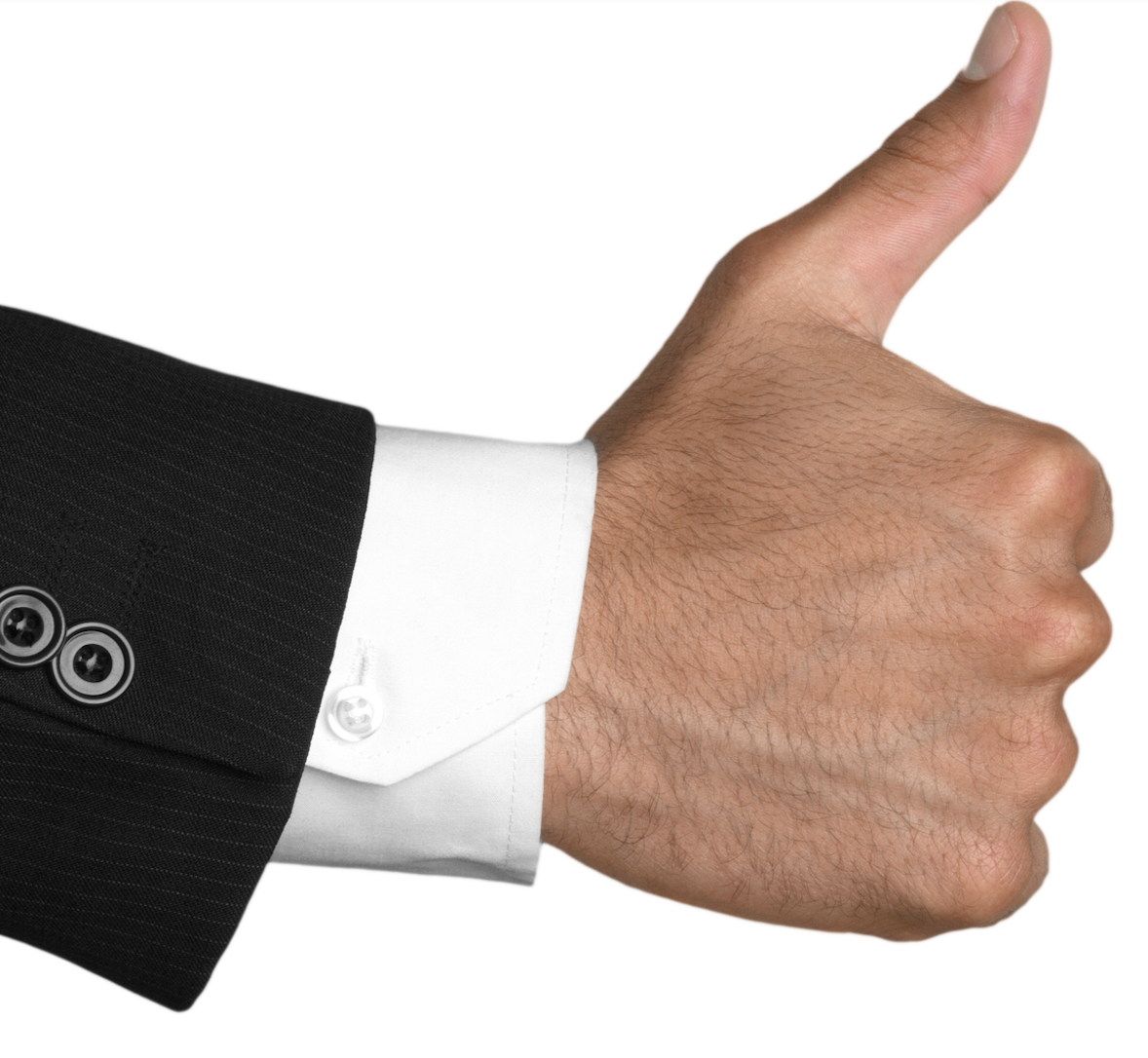 MODERN 
PRÄSENTIEREN
bedeutet
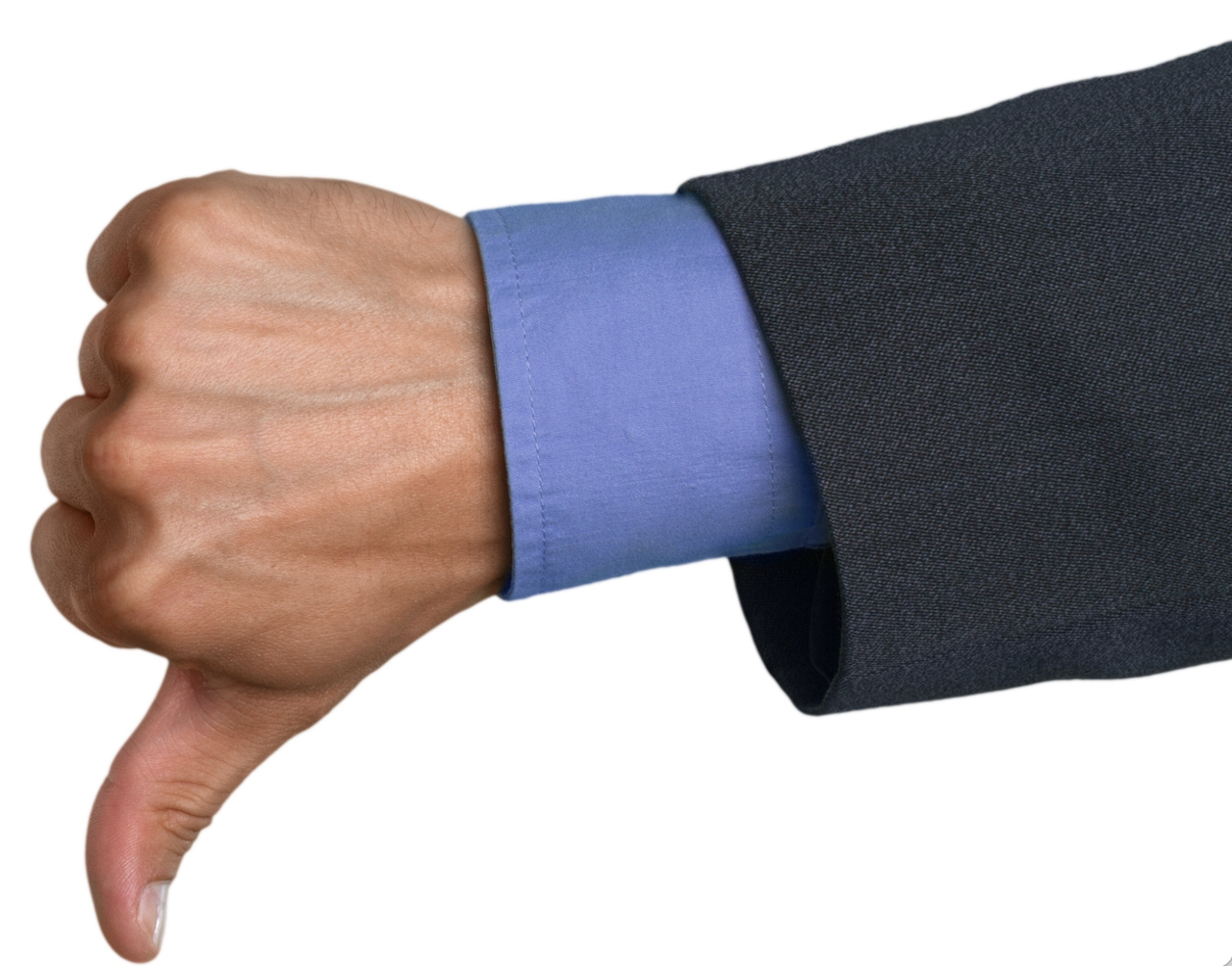 GEWOHNHEITEN
verändern
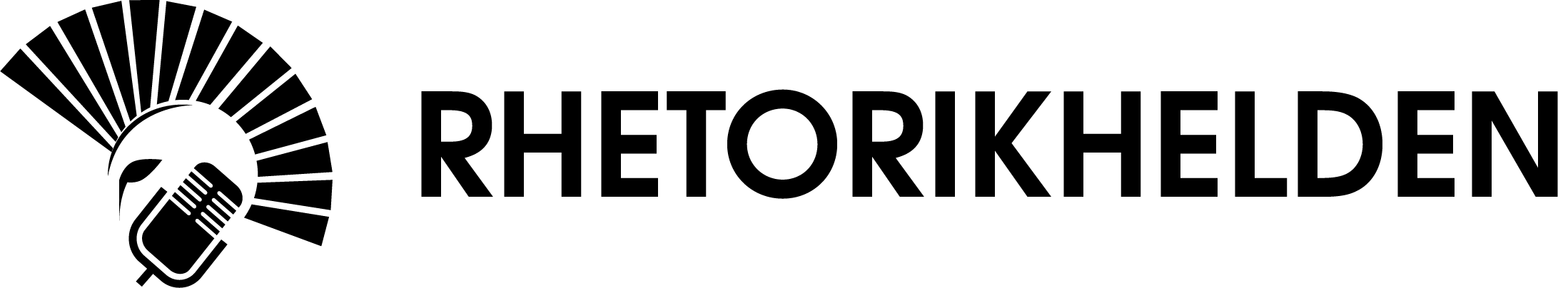 Präsentationskultur in Unternehmen
Meine felsenfesten Überzeugungen
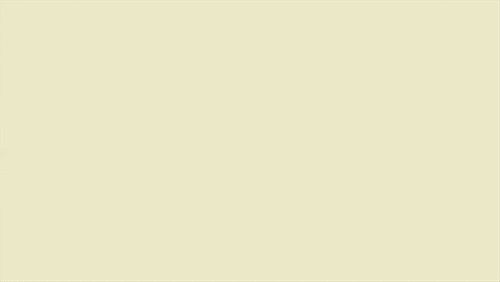 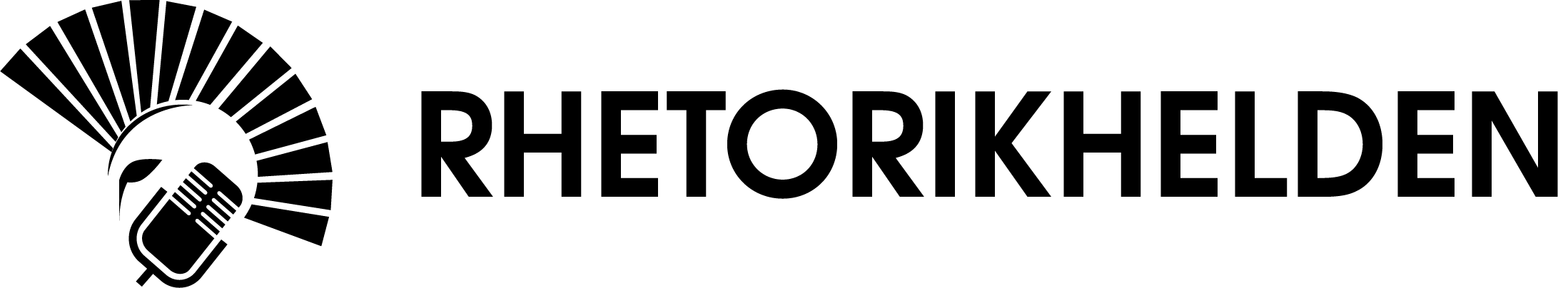 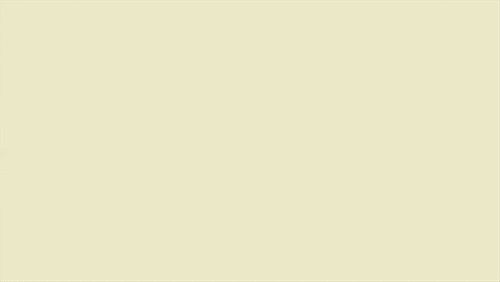 Meine felsenfesten Überzeugungen
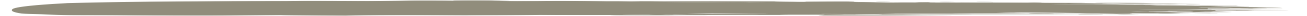 Der Erfolgsgarant deiner
Präsentation bist DU
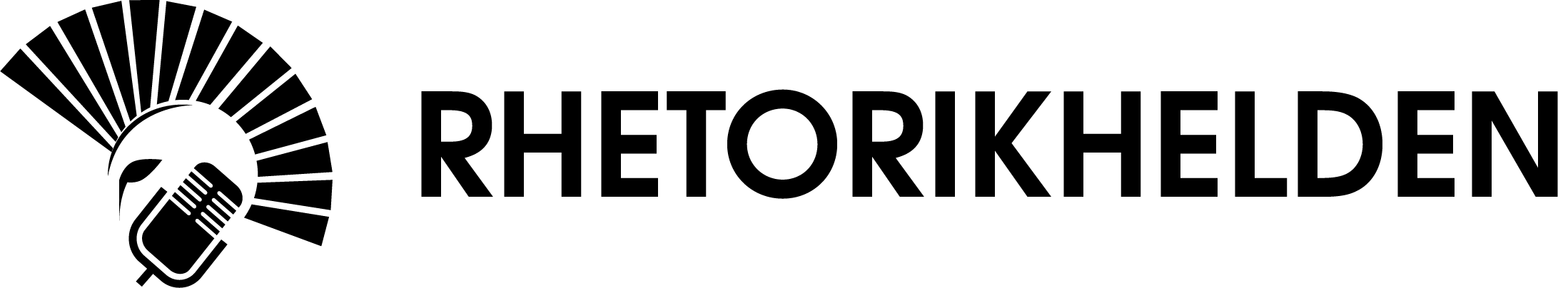 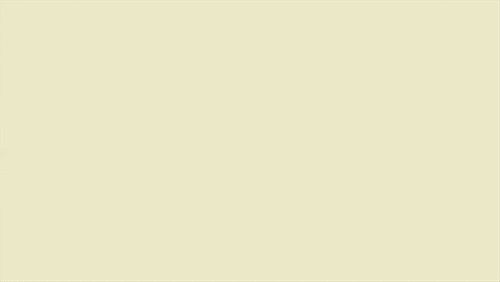 Meine felsenfesten Überzeugungen
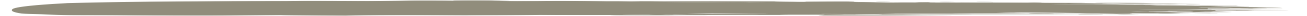 Wir machen: Präsentationstraining
NICHT: Handout-Vorlese-Training
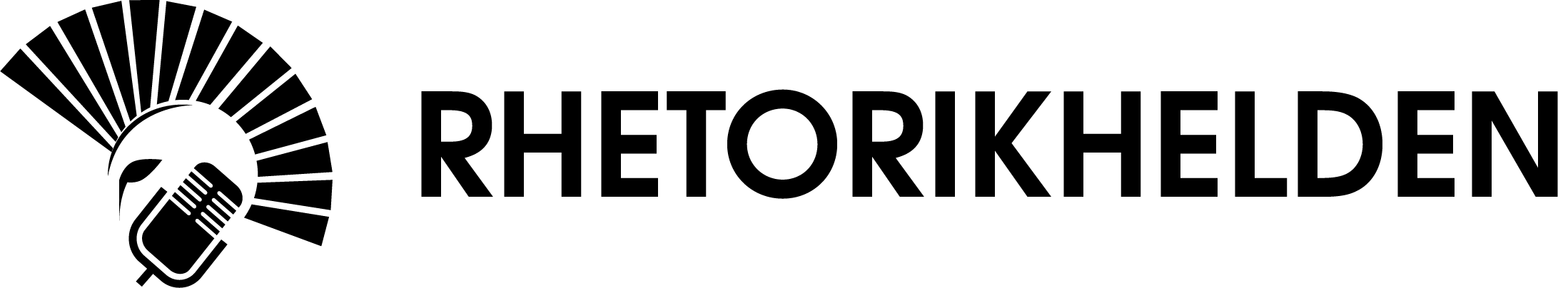 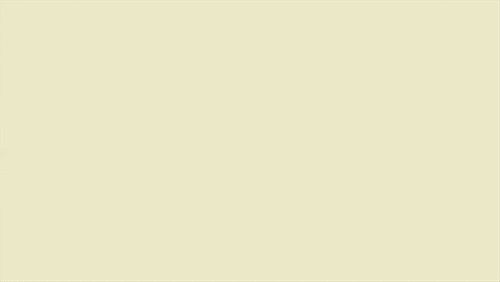 Meine felsenfesten Überzeugungen
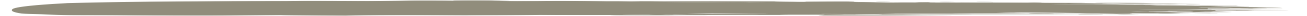 Die meisten ZDF in
klassischen Präsentationen
werden NICHT verstanden
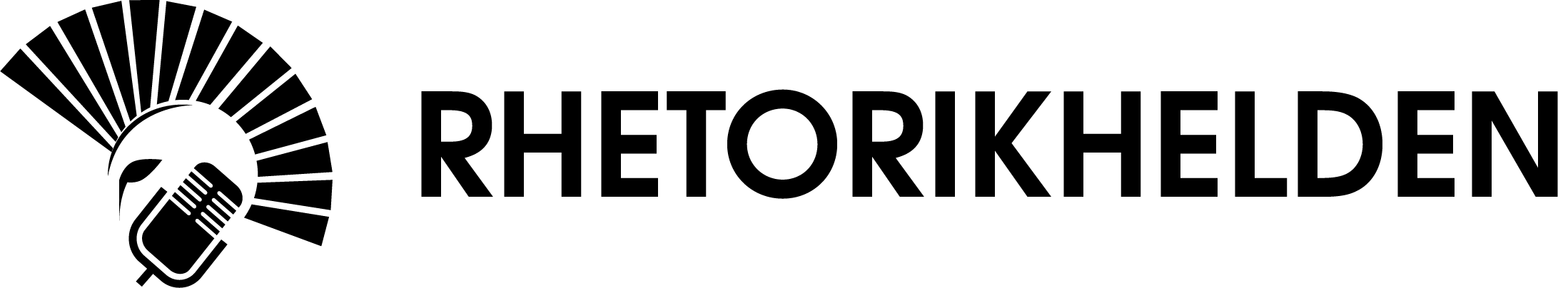 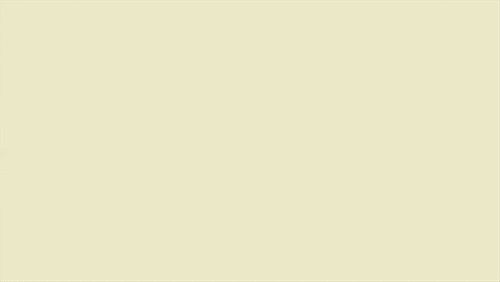 Meine felsenfesten Überzeugungen
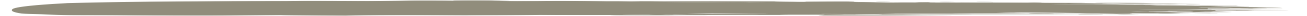 Chronologie 
schläfert ein
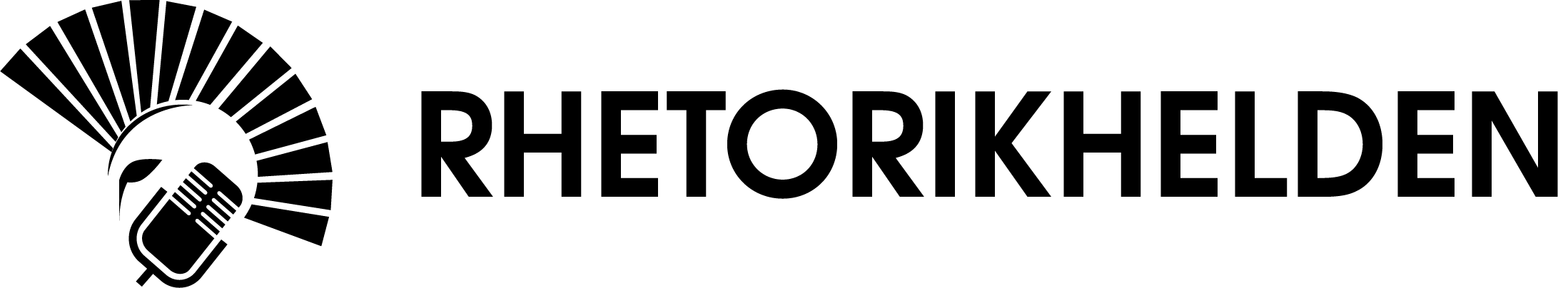 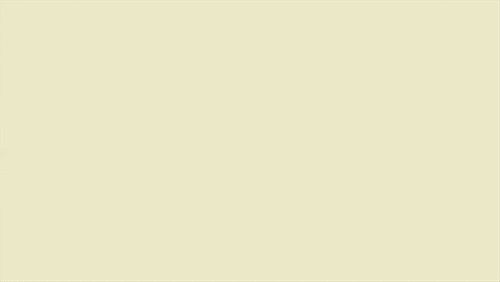 Meine felsenfesten Überzeugungen
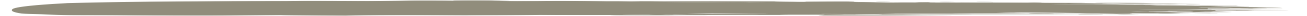 Interne Diskussionen
sind unbedingt nötig
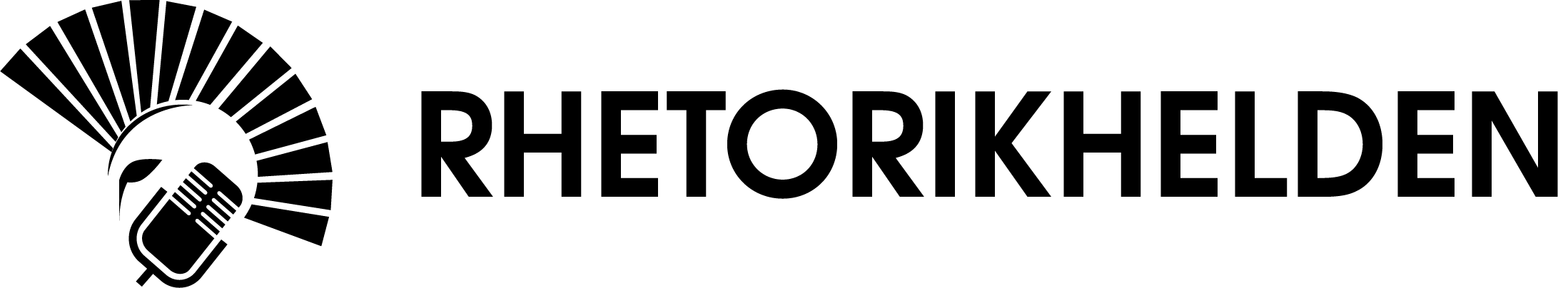 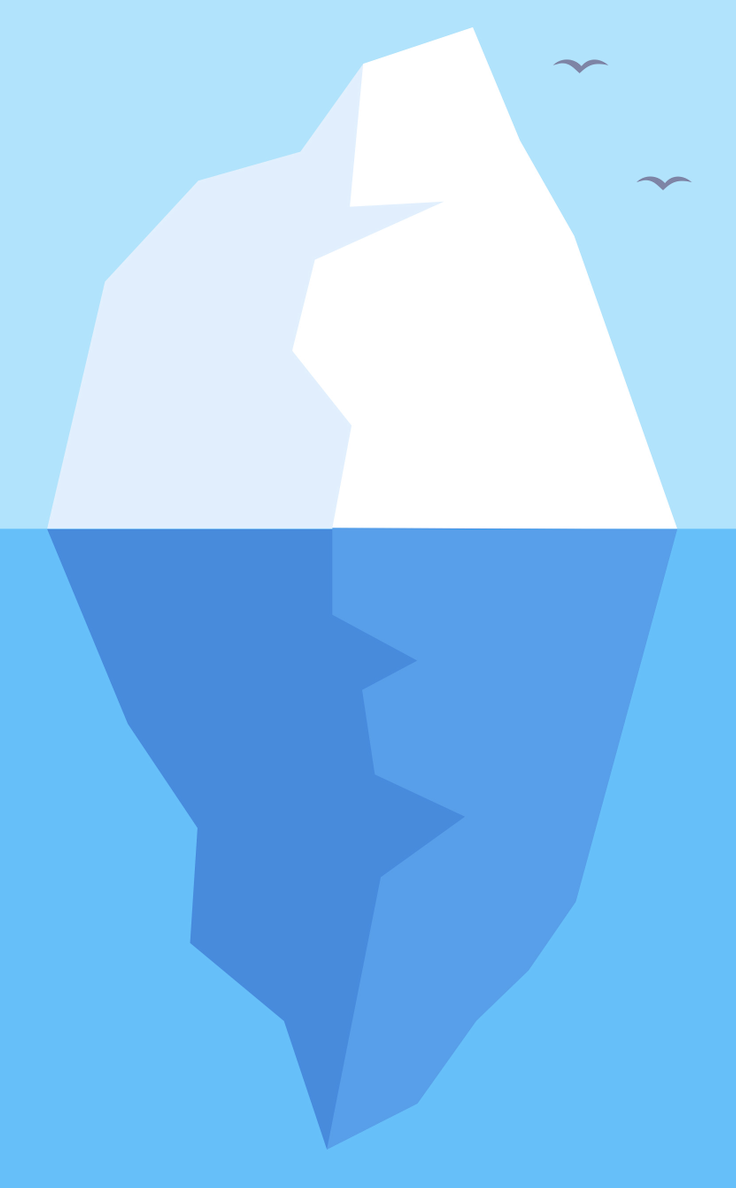 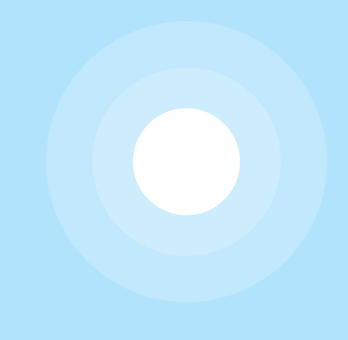 Der Eisberg der
PräSentationskultur
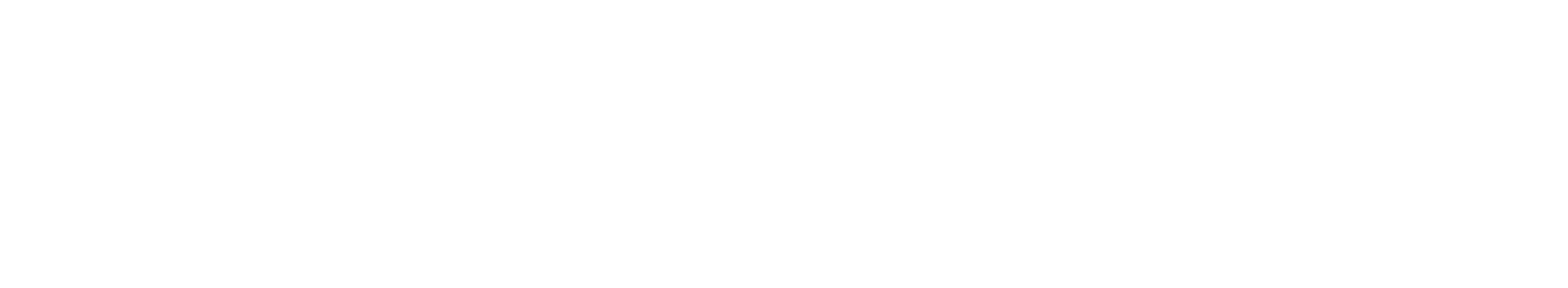 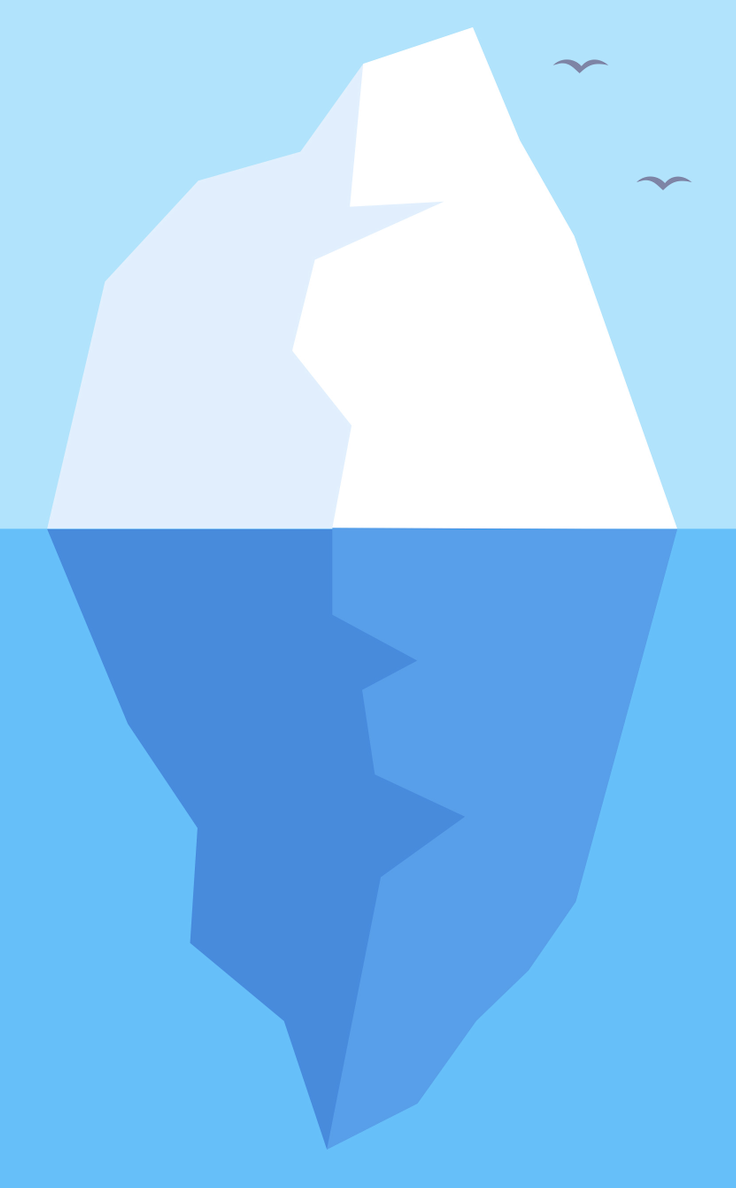 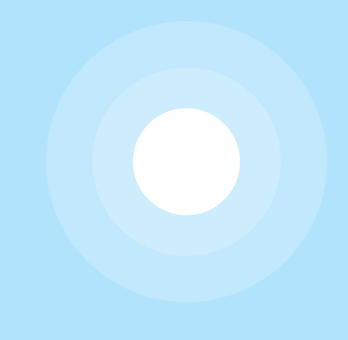 RHETORIK
FIRMENKULTUR
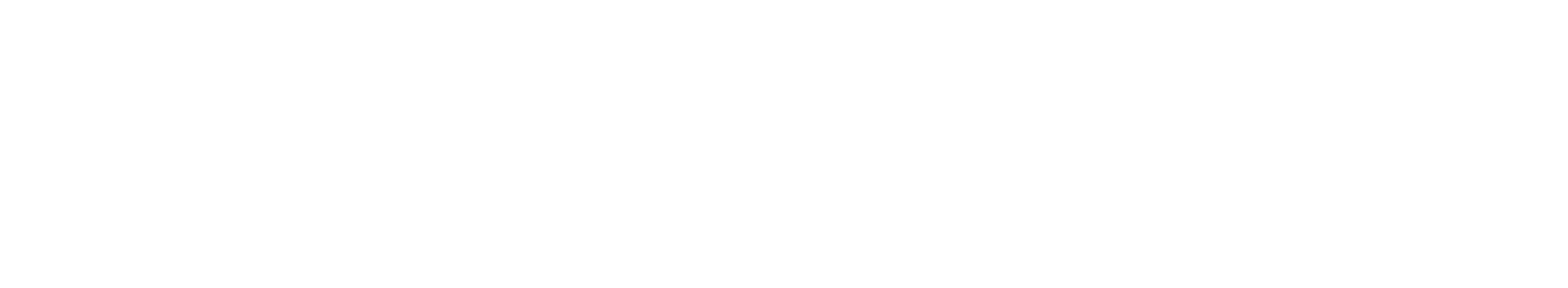 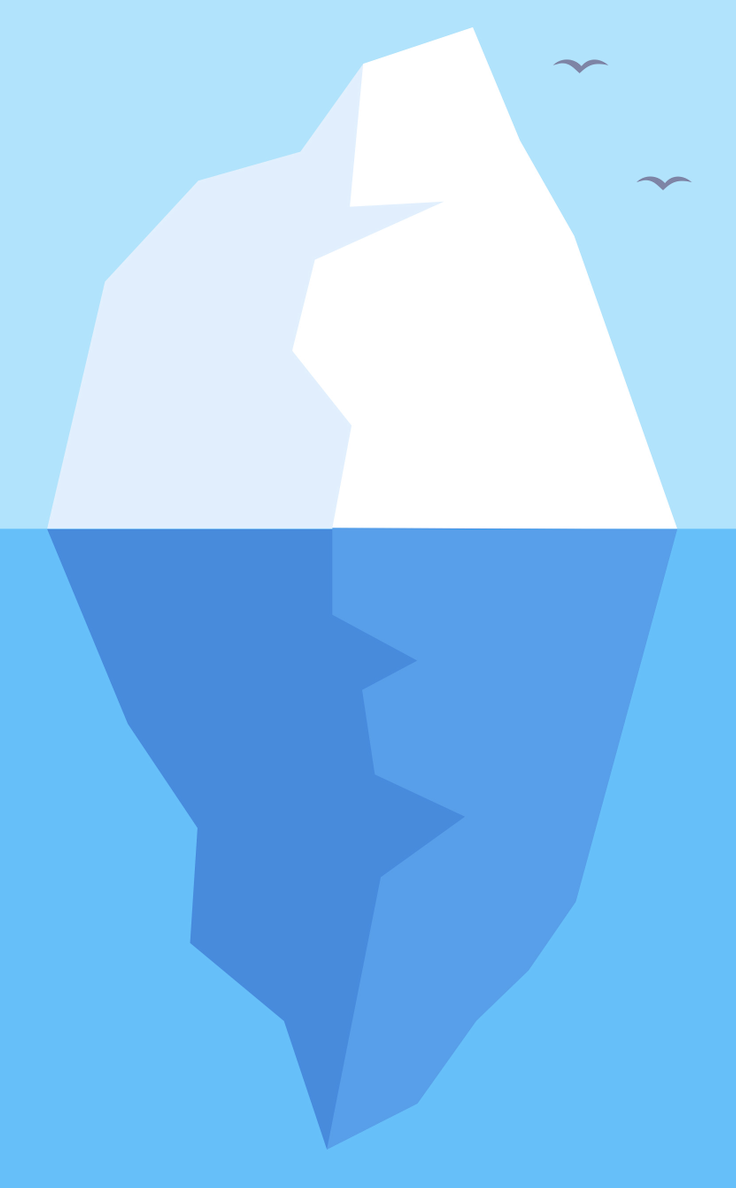 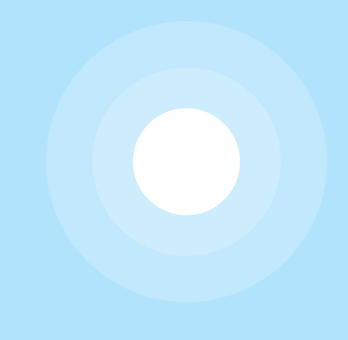 Ausdrucksstärke
 Motivation
 Selbstbewusstsein
 Begeisterung
 Sicherheit
RHETORIK
folienmaster
 ORGA / Abläufe
 zusammenwirken
 Mehr Aufwand 
 Hierarchien
 veränderungswille
 ÜBERZEUGUNG
FIRMEN-
KULTUR
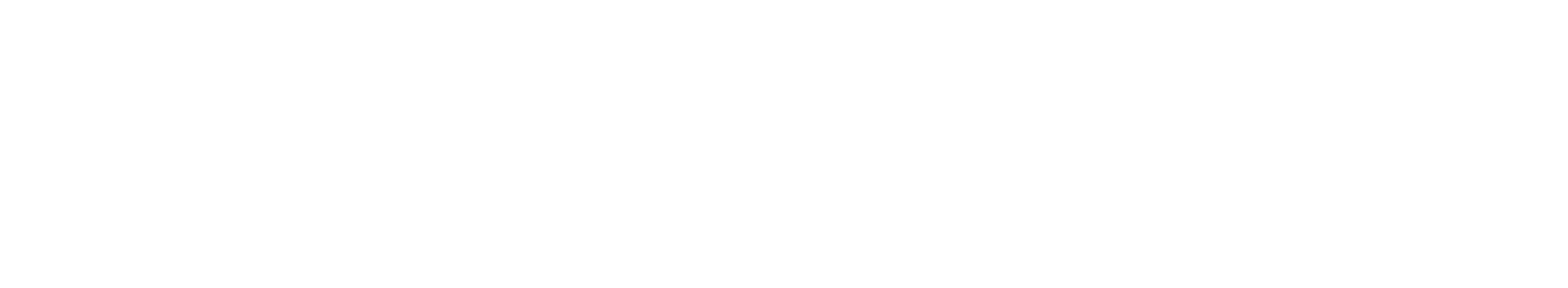 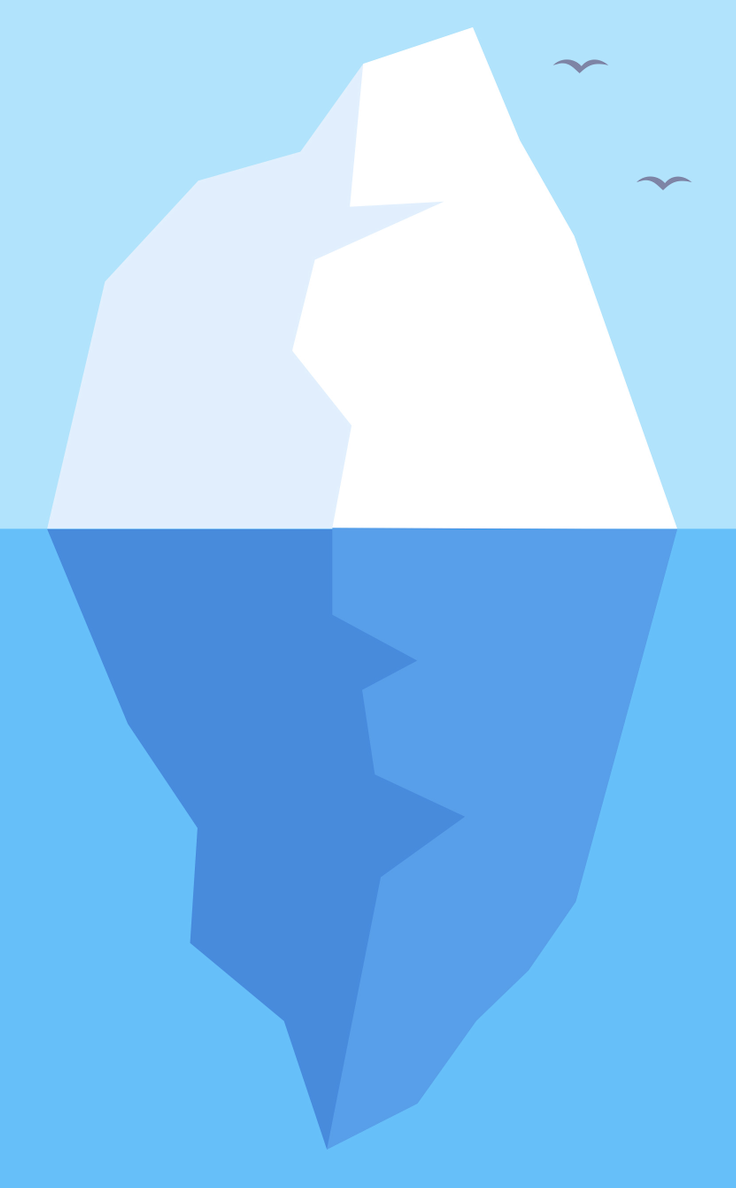 Tiefe der Präsentationskultur
Den folienmaster neu denken
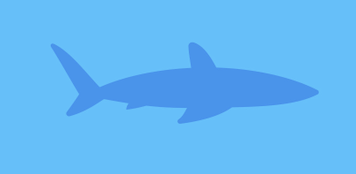 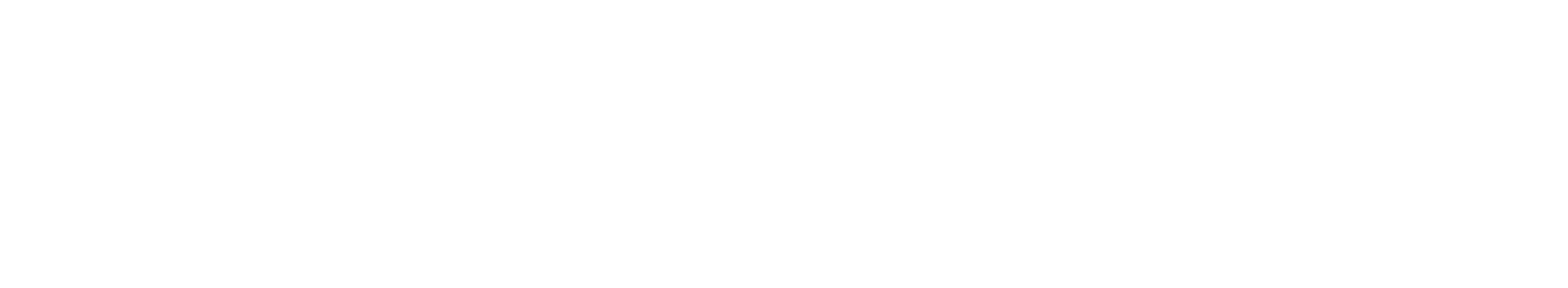 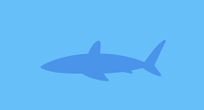 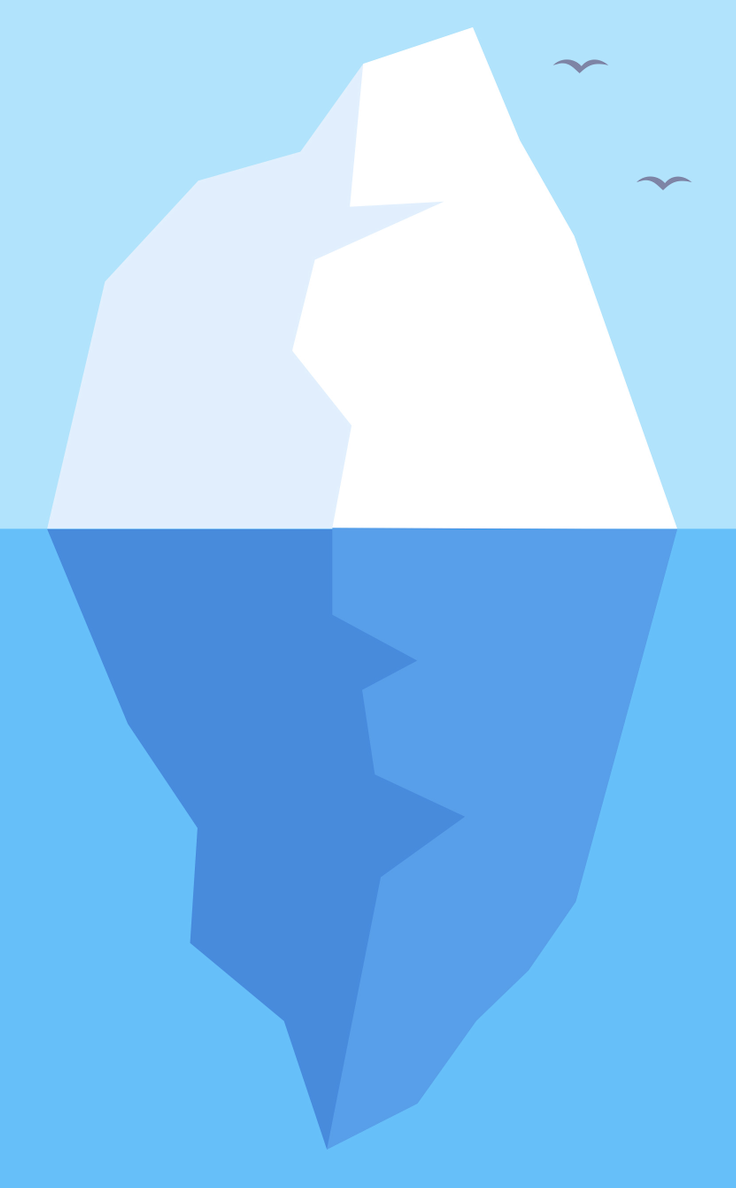 Tiefe der Präsentationskultur
Klarheit schaffen:
Präsentation
Vs. Handout
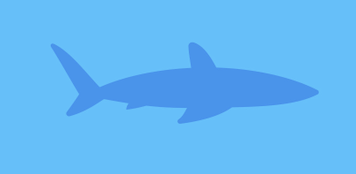 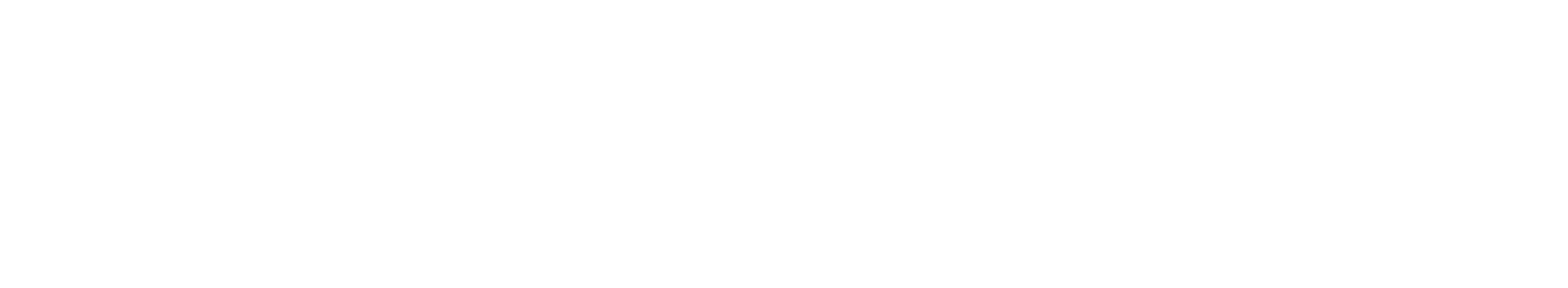 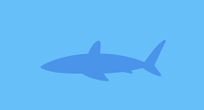 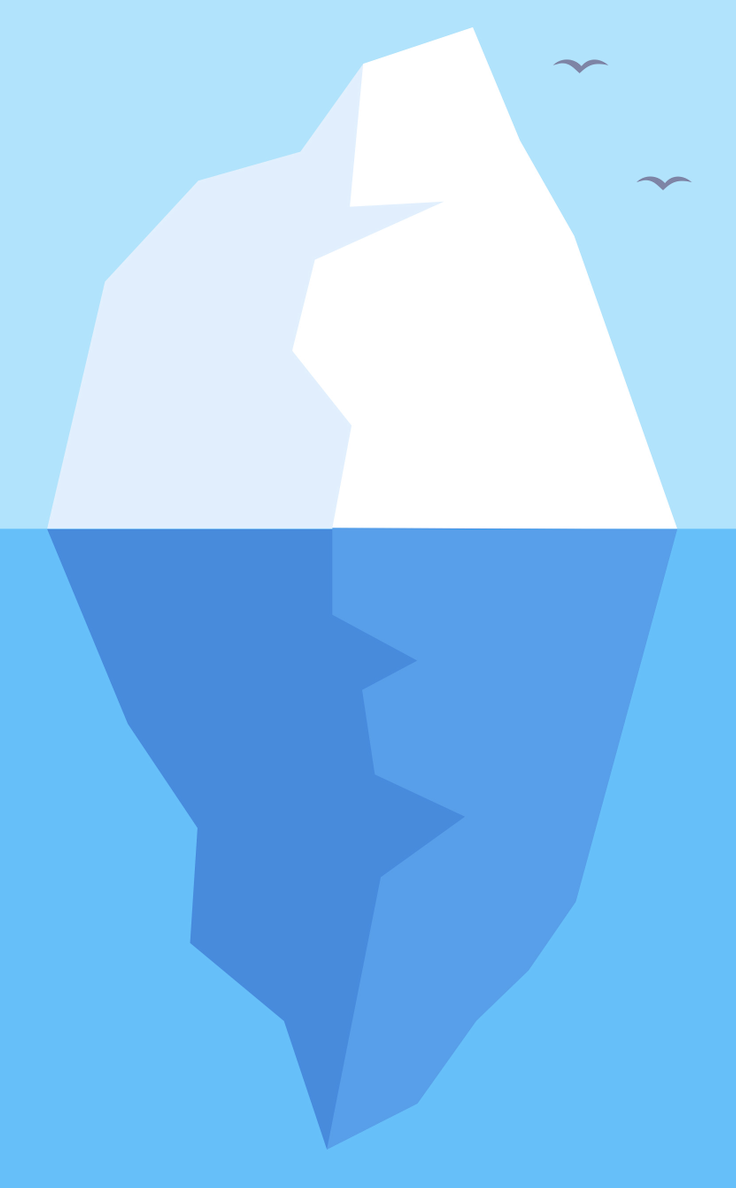 Tiefe der Präsentationskultur
Abläufe in der
kommunikation 
hinterfragen
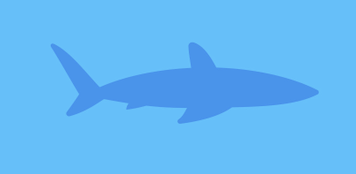 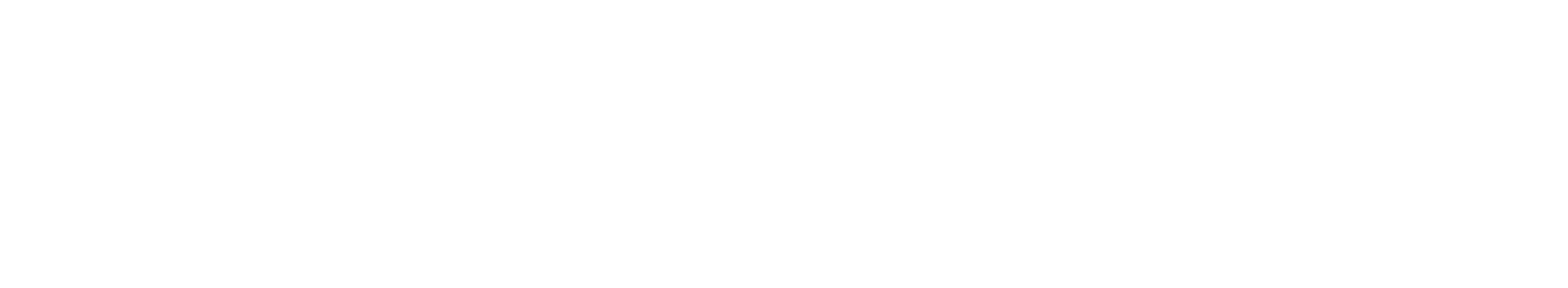 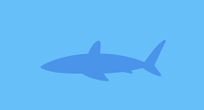 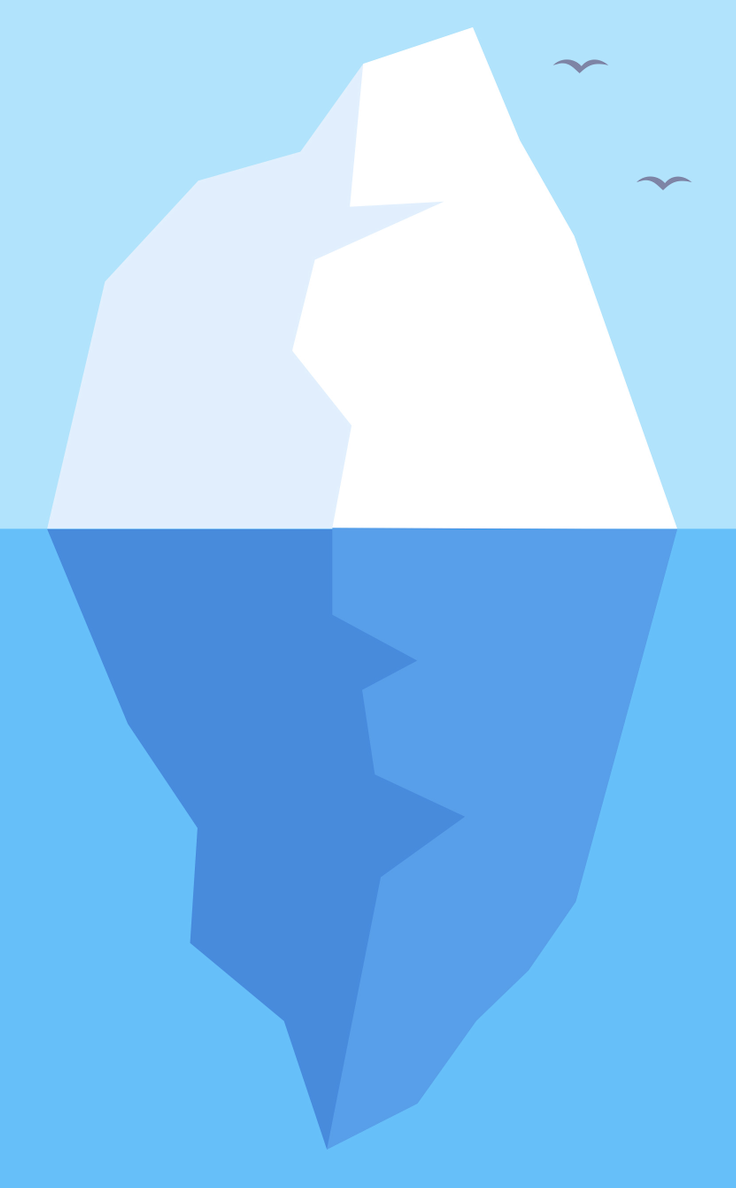 Tiefe der Präsentationskultur
Mehrarbeit 
(Zu beginn)
Akzeptieren
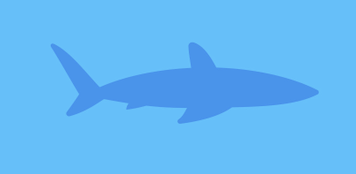 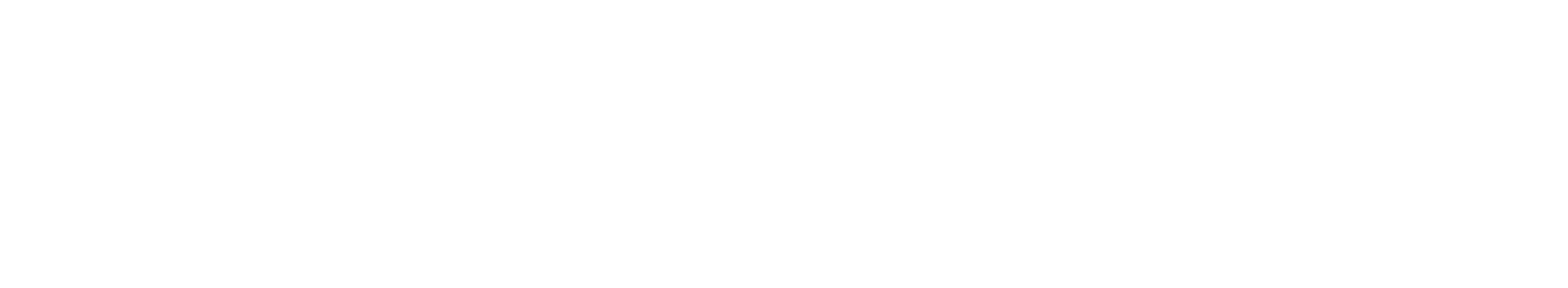 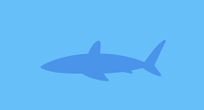 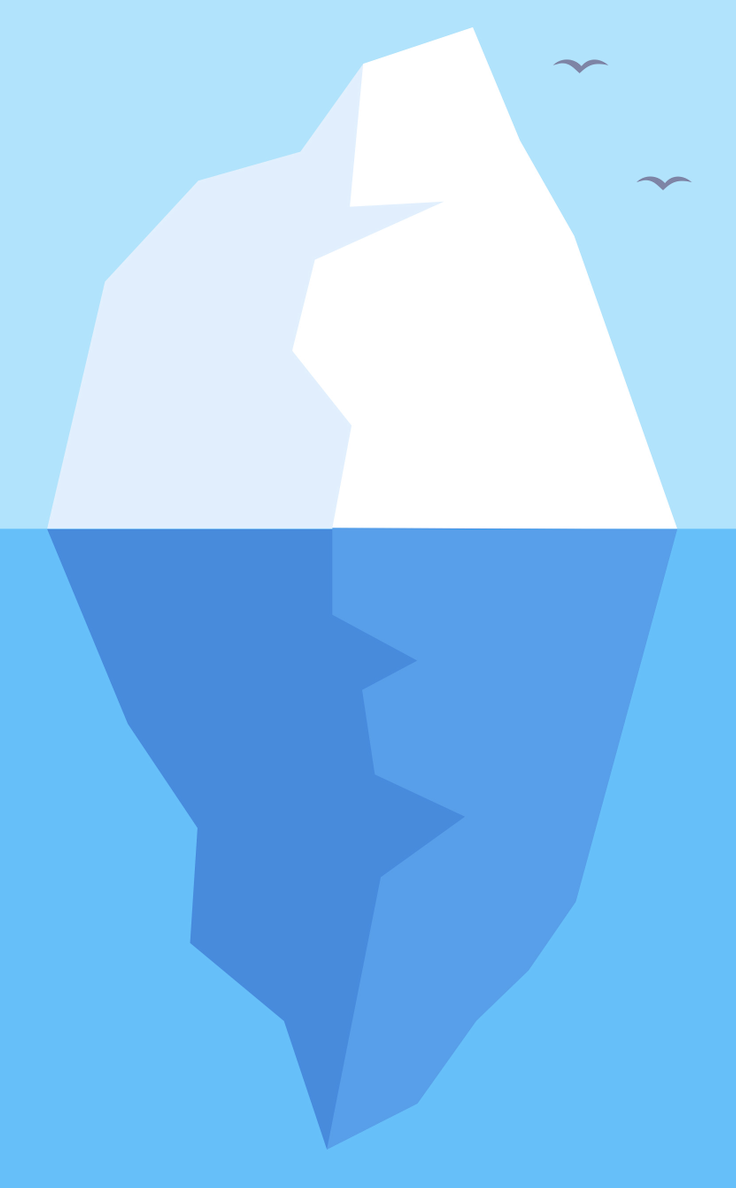 Tiefe der Präsentationskultur
Überzeugung auf
Führungsebenen
Schaffen
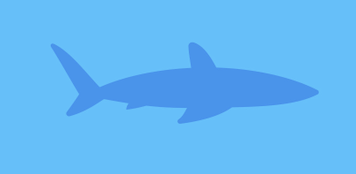 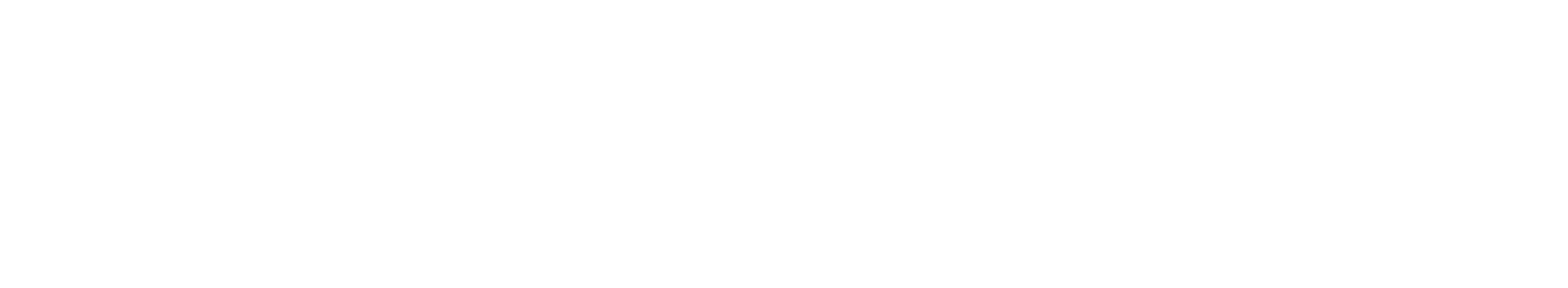 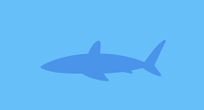 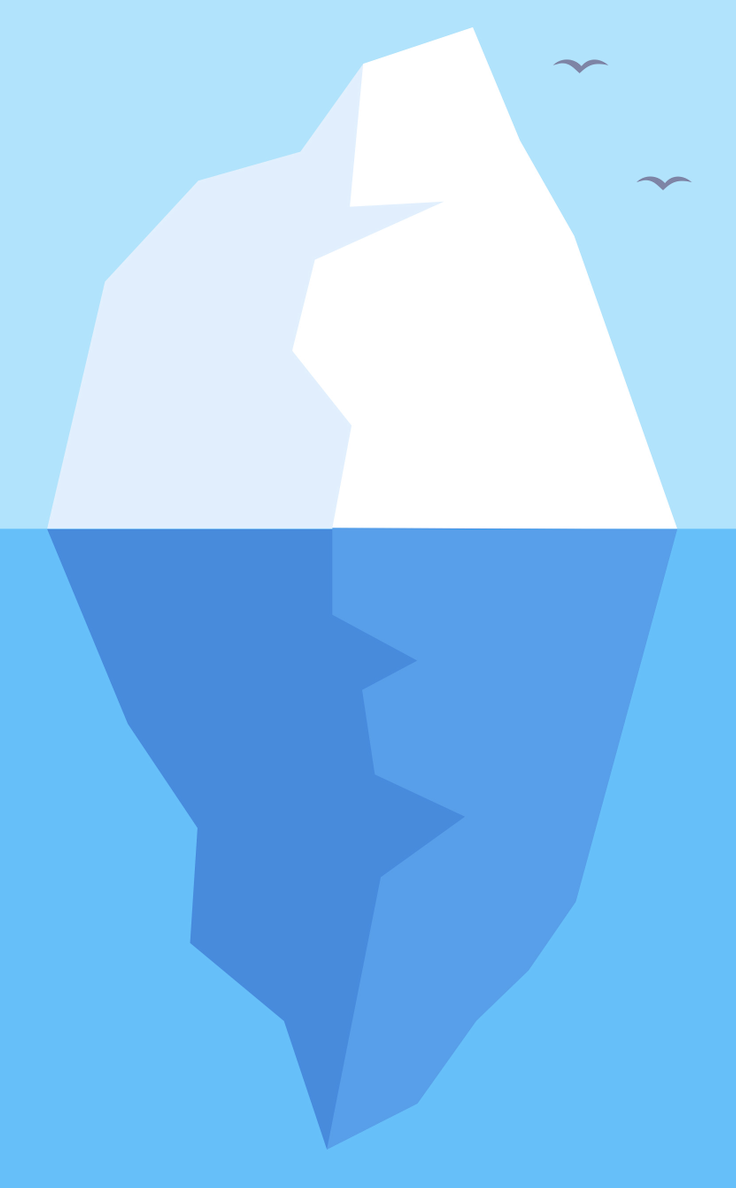 Tiefe der Präsentationskultur
Das „Go“ Von GF / GL
Bzw. Vorstand
Einholen
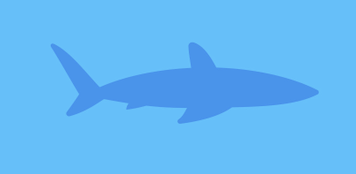 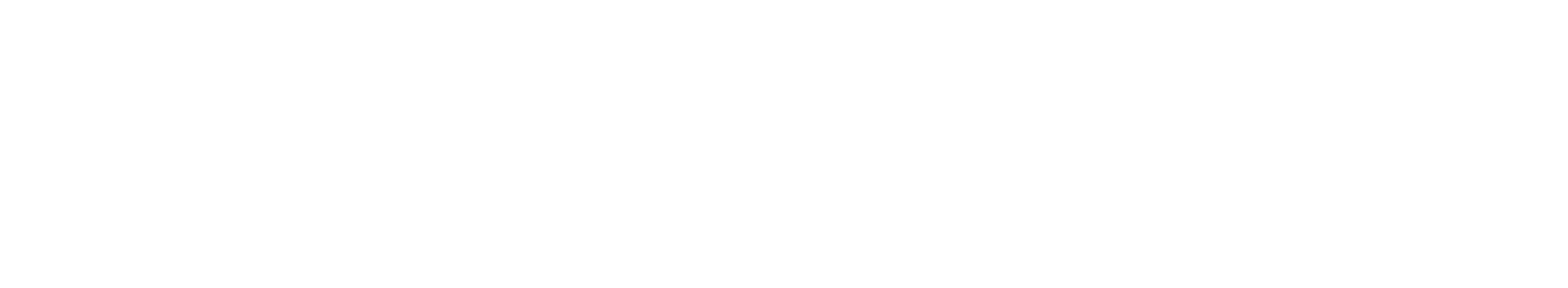 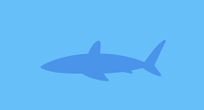 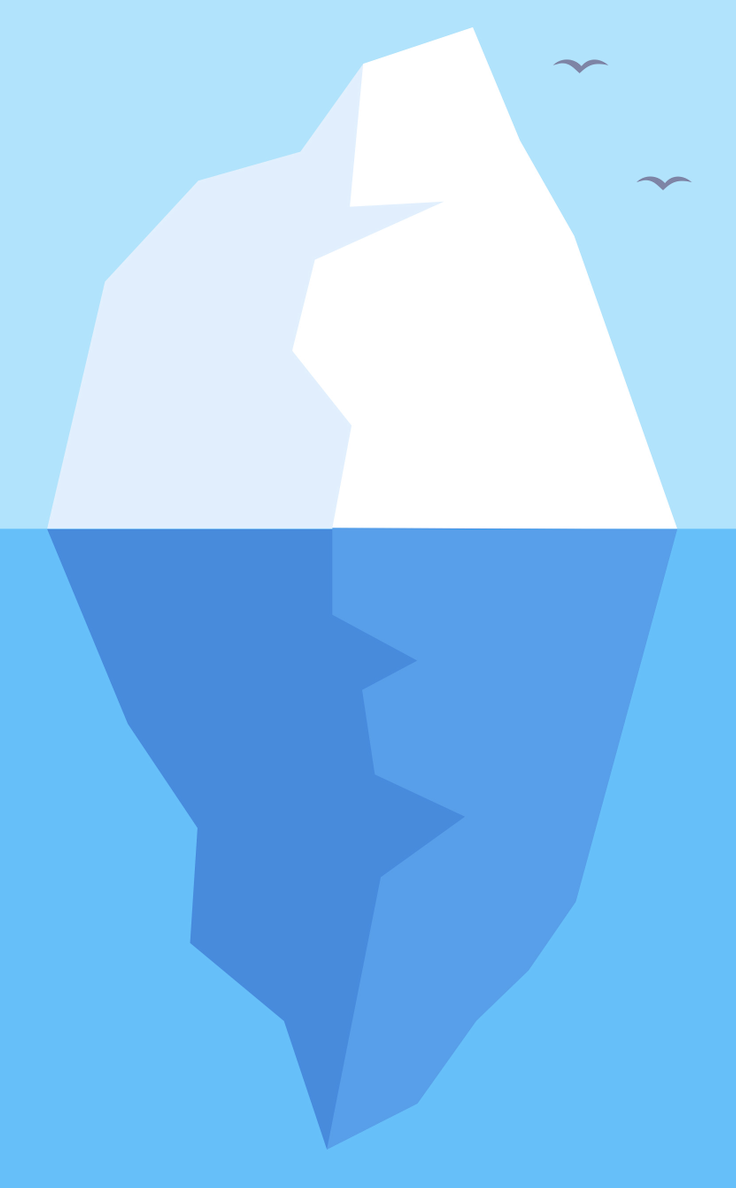 Tiefe der Präsentationskultur
Probieren geht
Über studieren
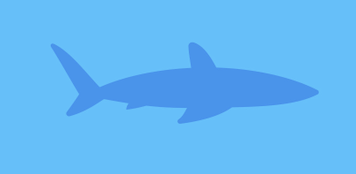 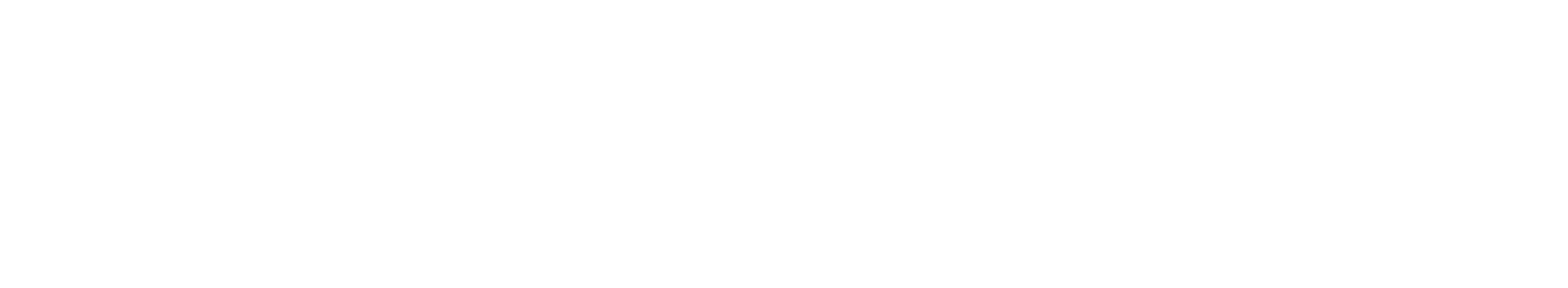 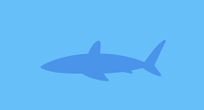 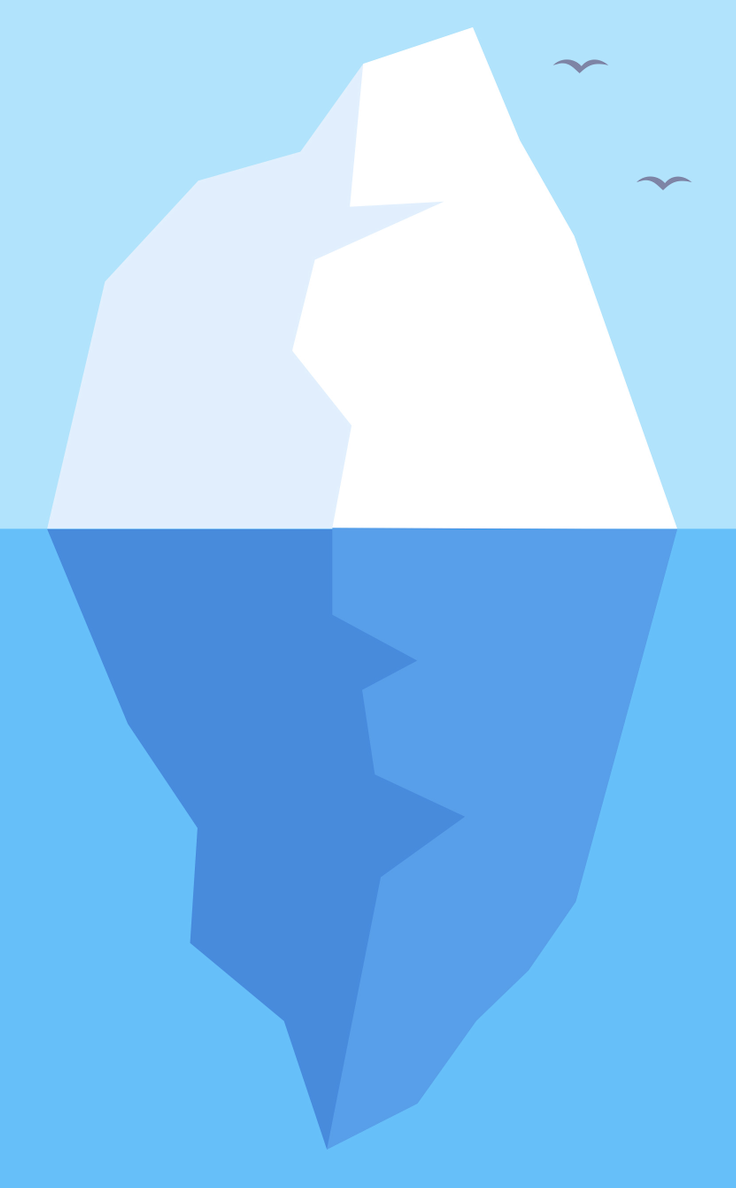 Tiefe der Präsentationskultur
Interne workshops
Zum Feintuning
Arrangieren
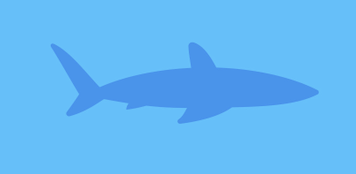 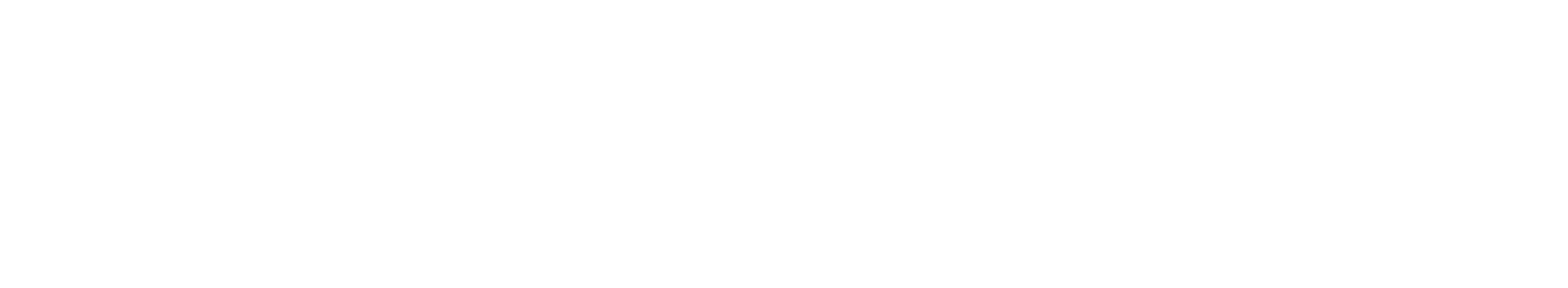 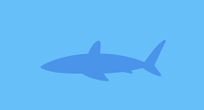 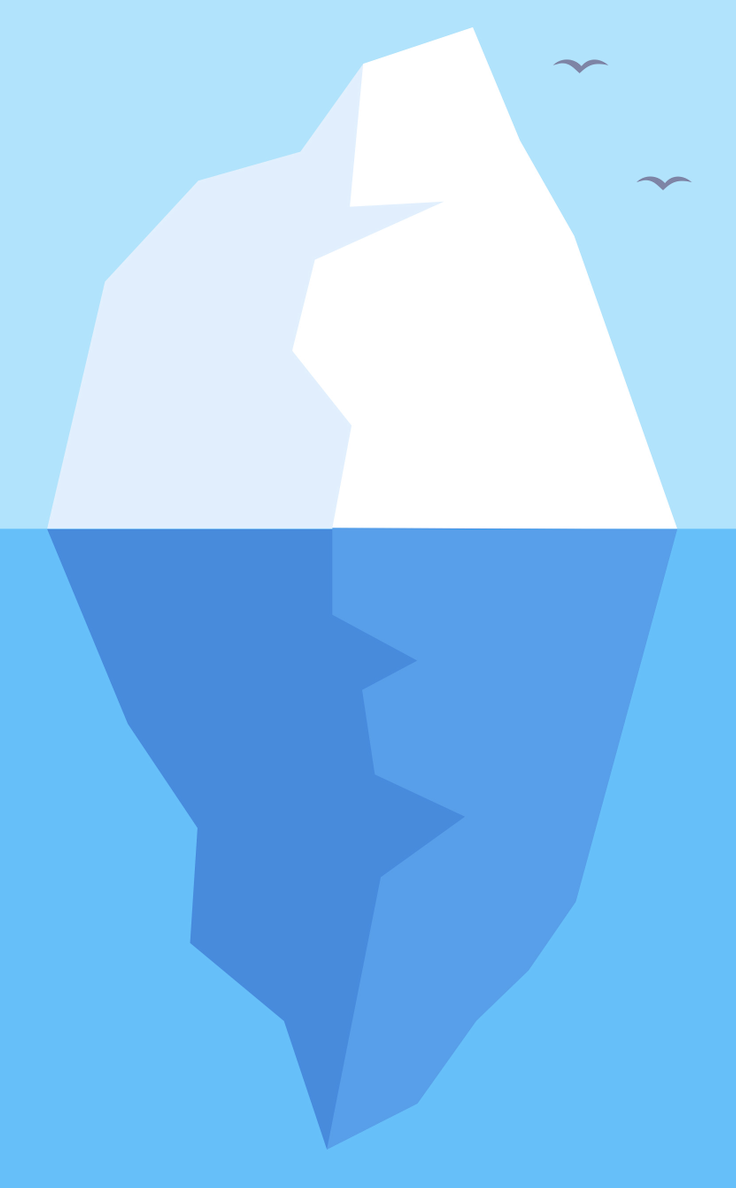 Tiefe der Präsentationskultur
Modernes 
Präsentieren als
Veränderungsprozess
verstehen
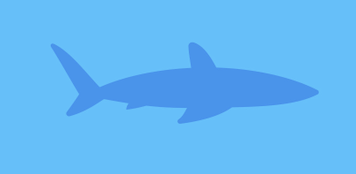 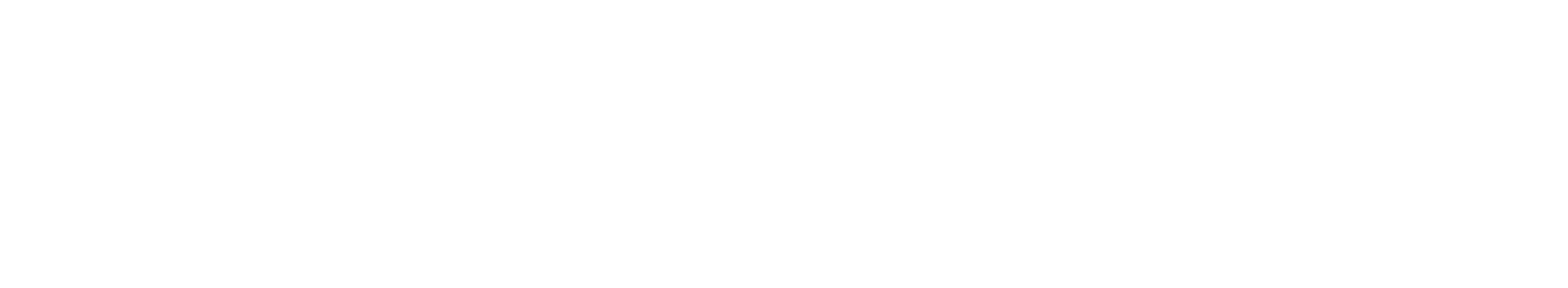 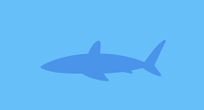 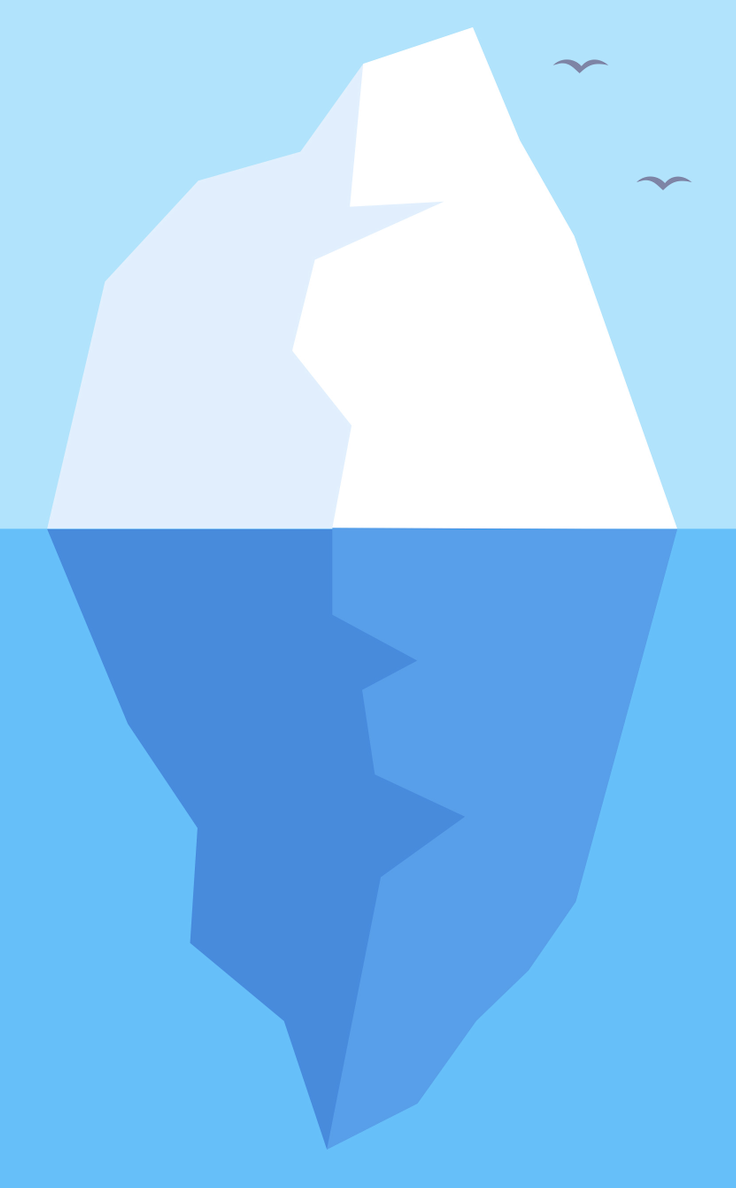 Tiefe der Präsentationskultur
MUTIG
sein
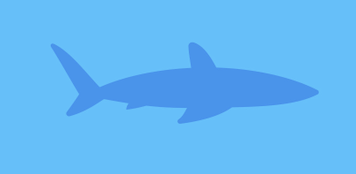 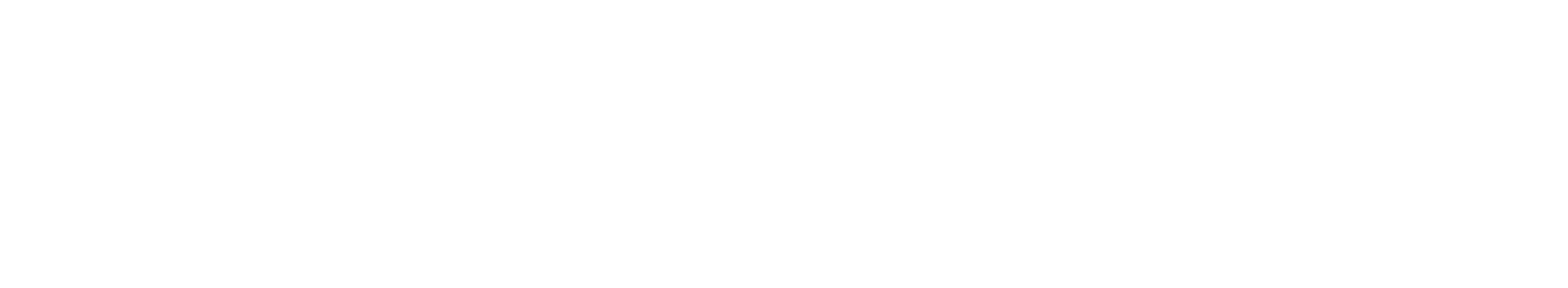 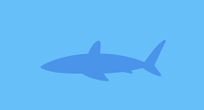 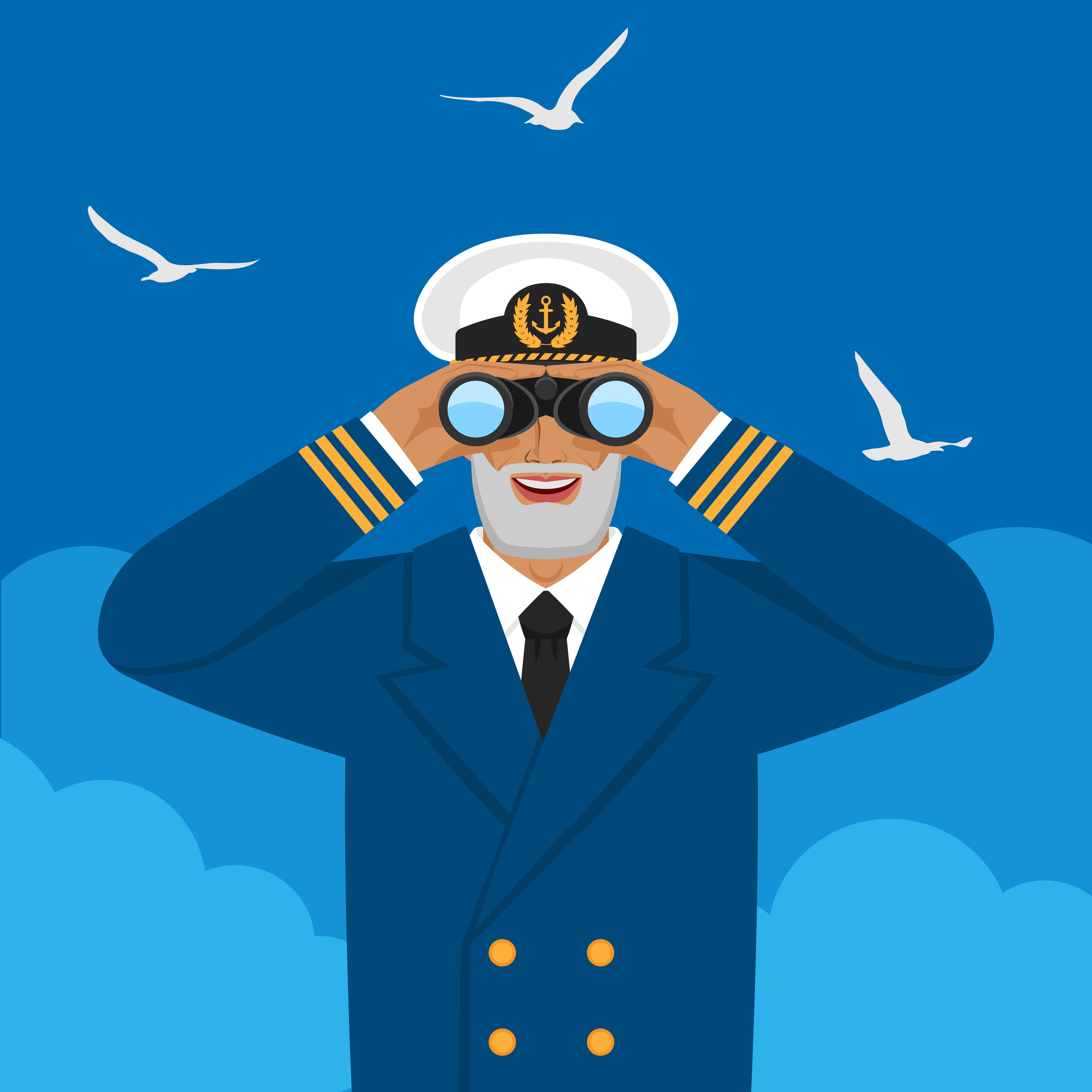 Neue Präsentationskultur Neue Perspektive(n)
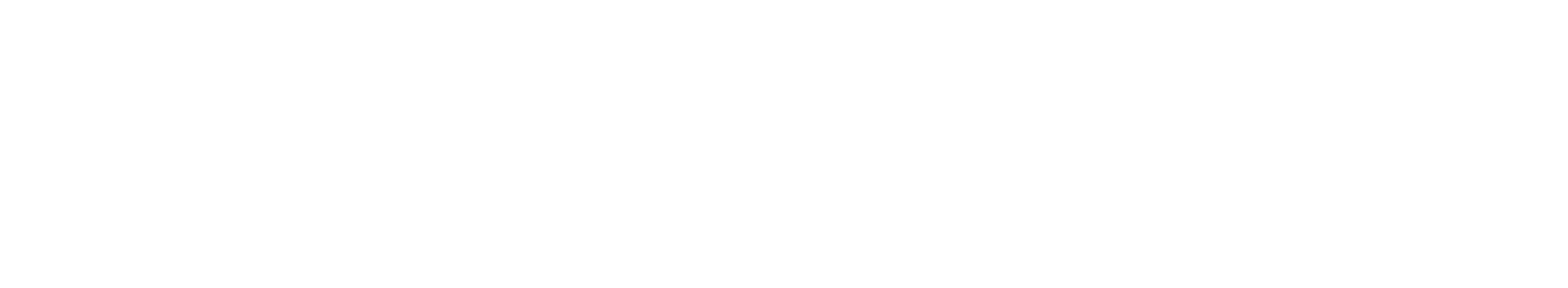 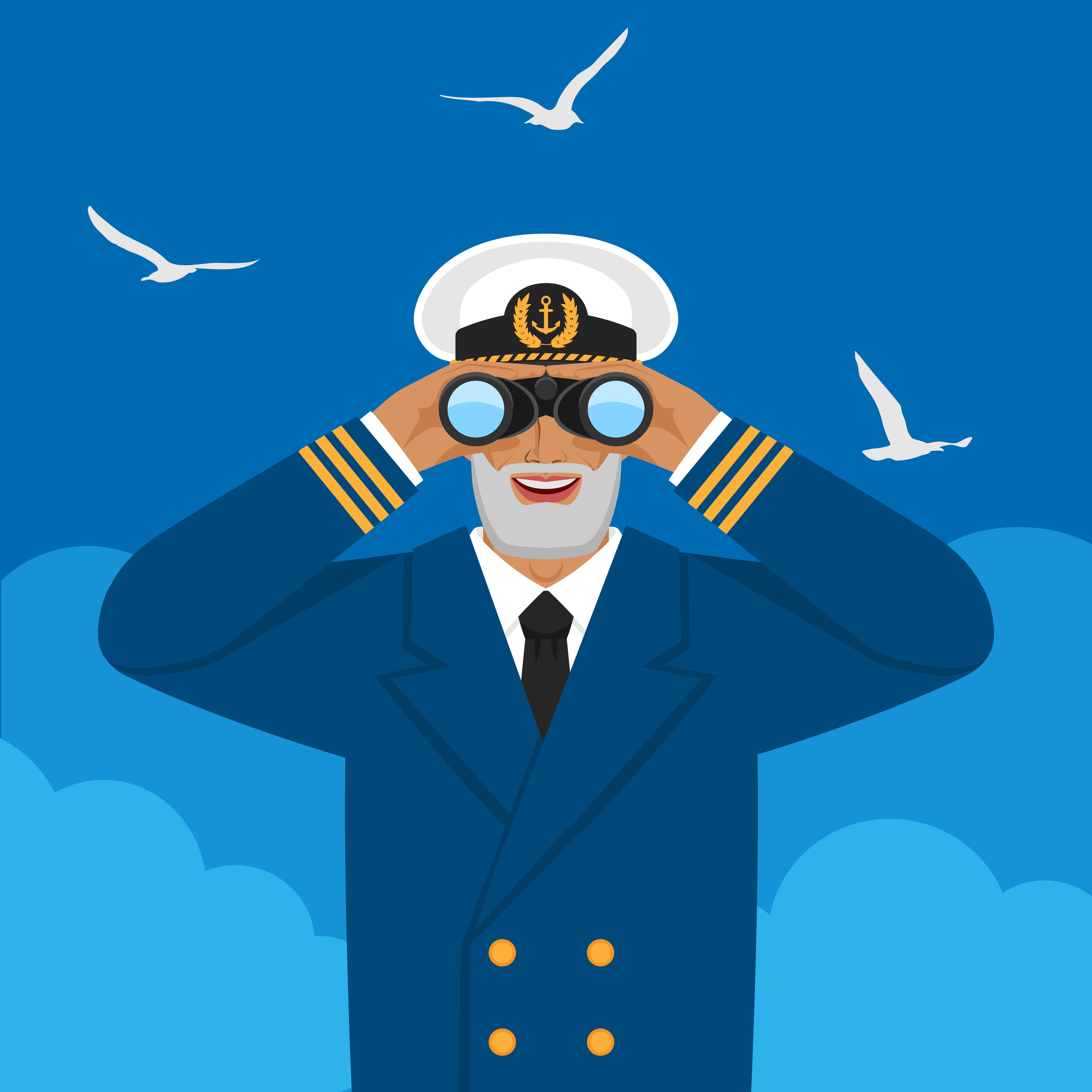 Neue Präsentationskultur - Neue Perspektive(n)
Lebendiges
Präsentieren 
Motiviert redner-
Und Hörer:innen
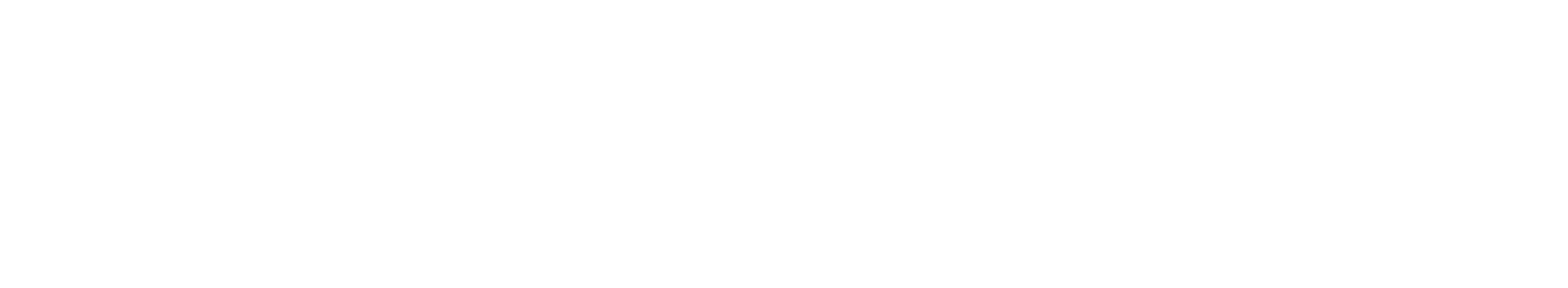 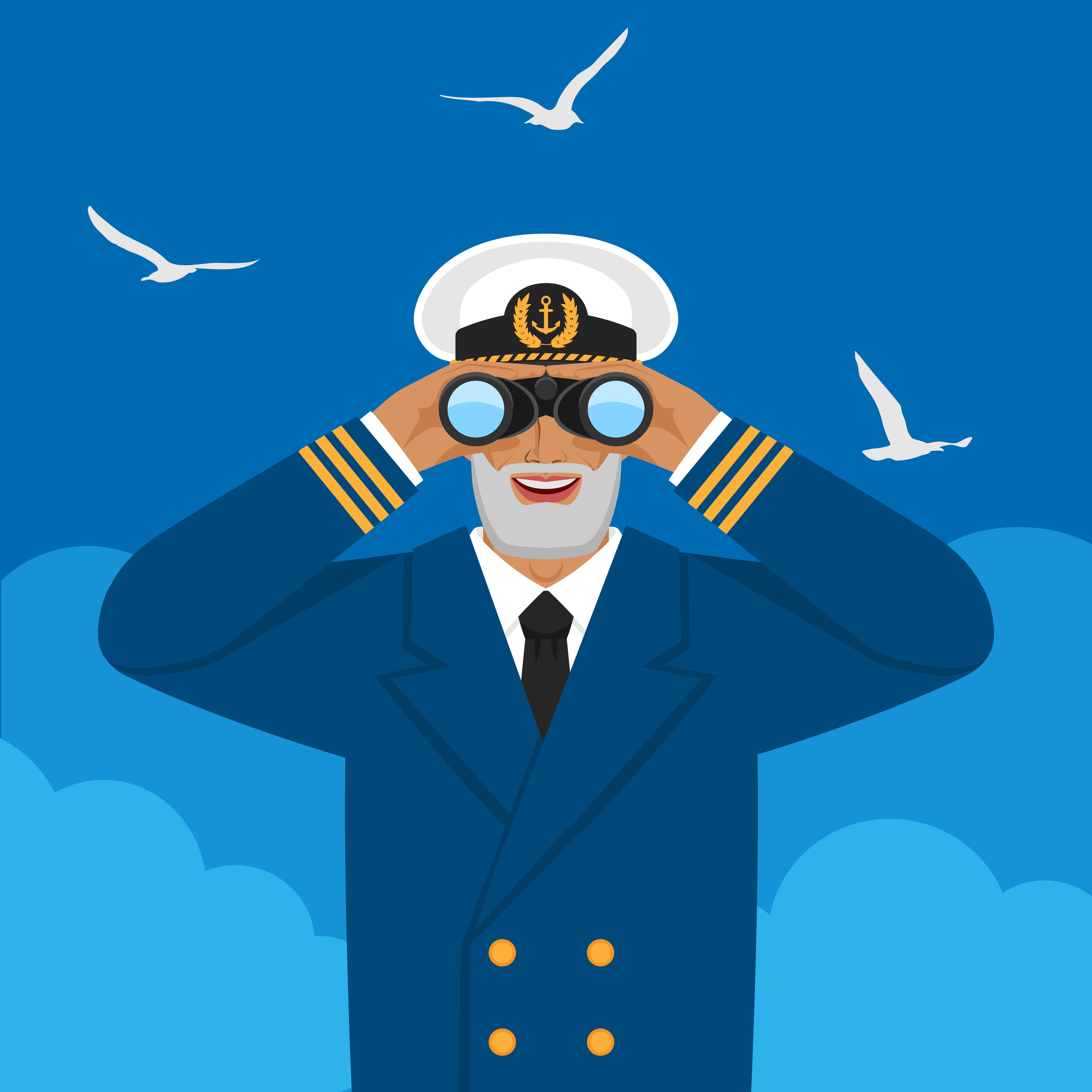 Neue Präsentationskultur - Neue Perspektive(n)
2/3 Drittel der
Präsentations--Zeit / -Dauer kann 
eingespart Werden
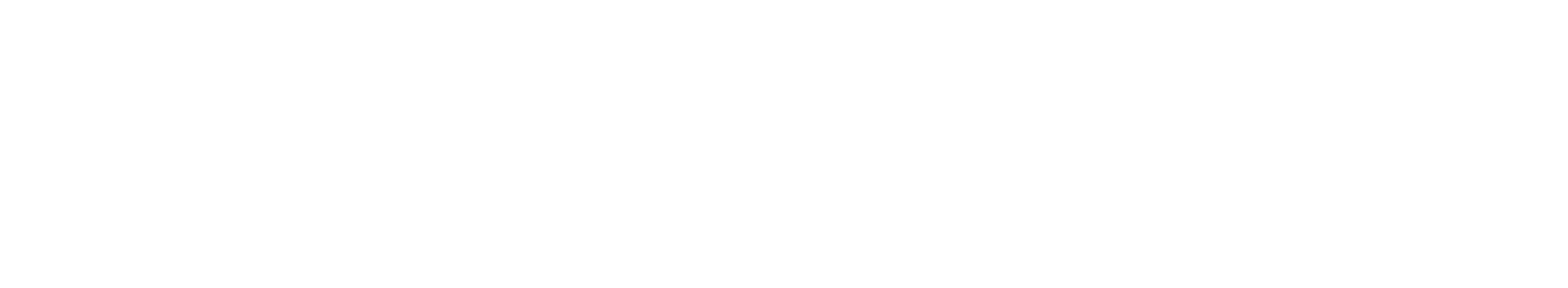 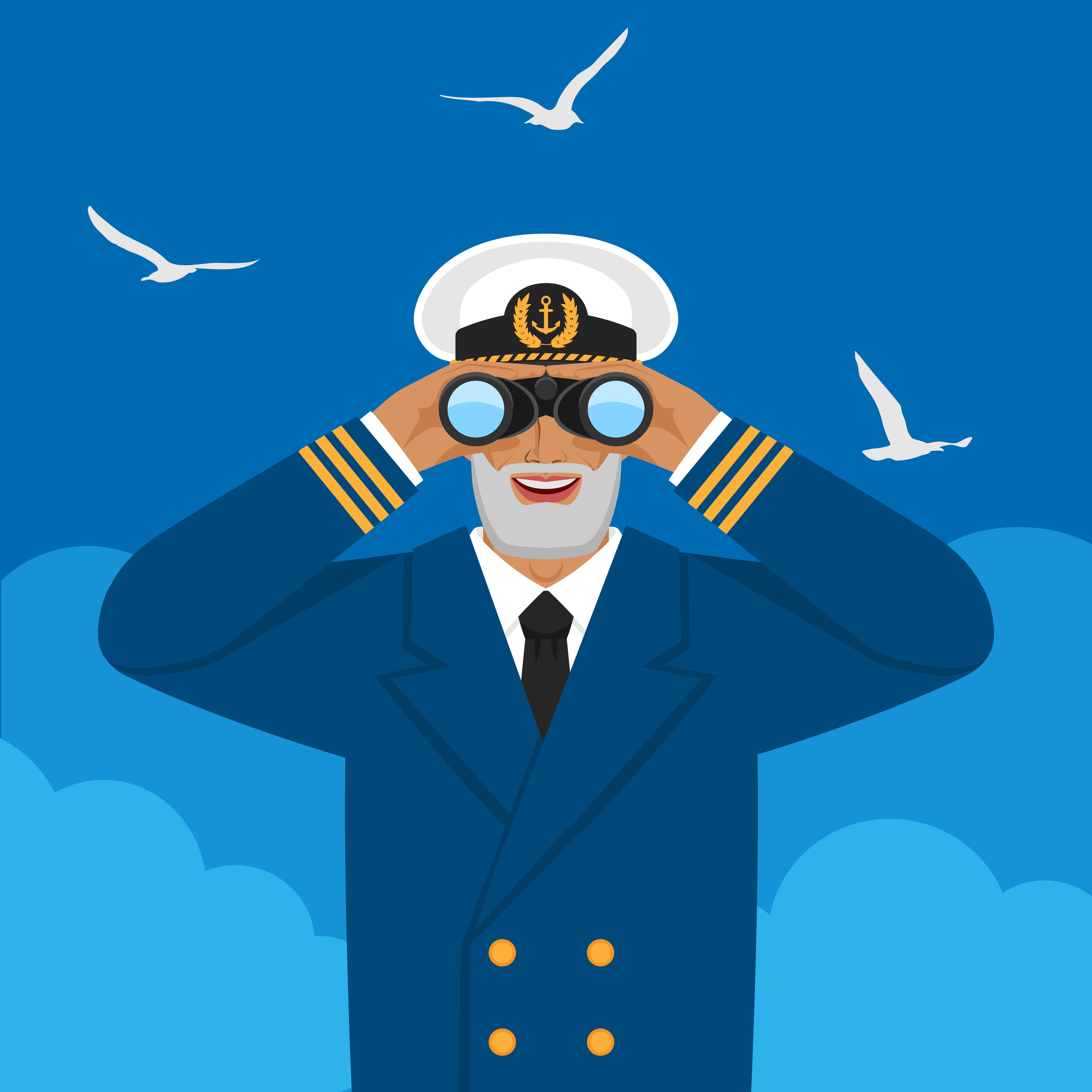 Neue Präsentationskultur - Neue Perspektive(n)
…Nicht nur im
Meeting, auch in 
Der Vorbereitung
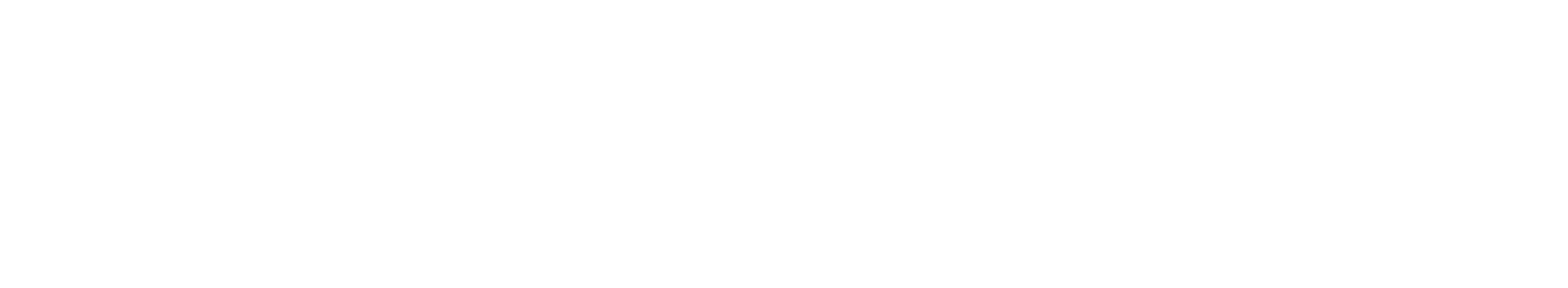 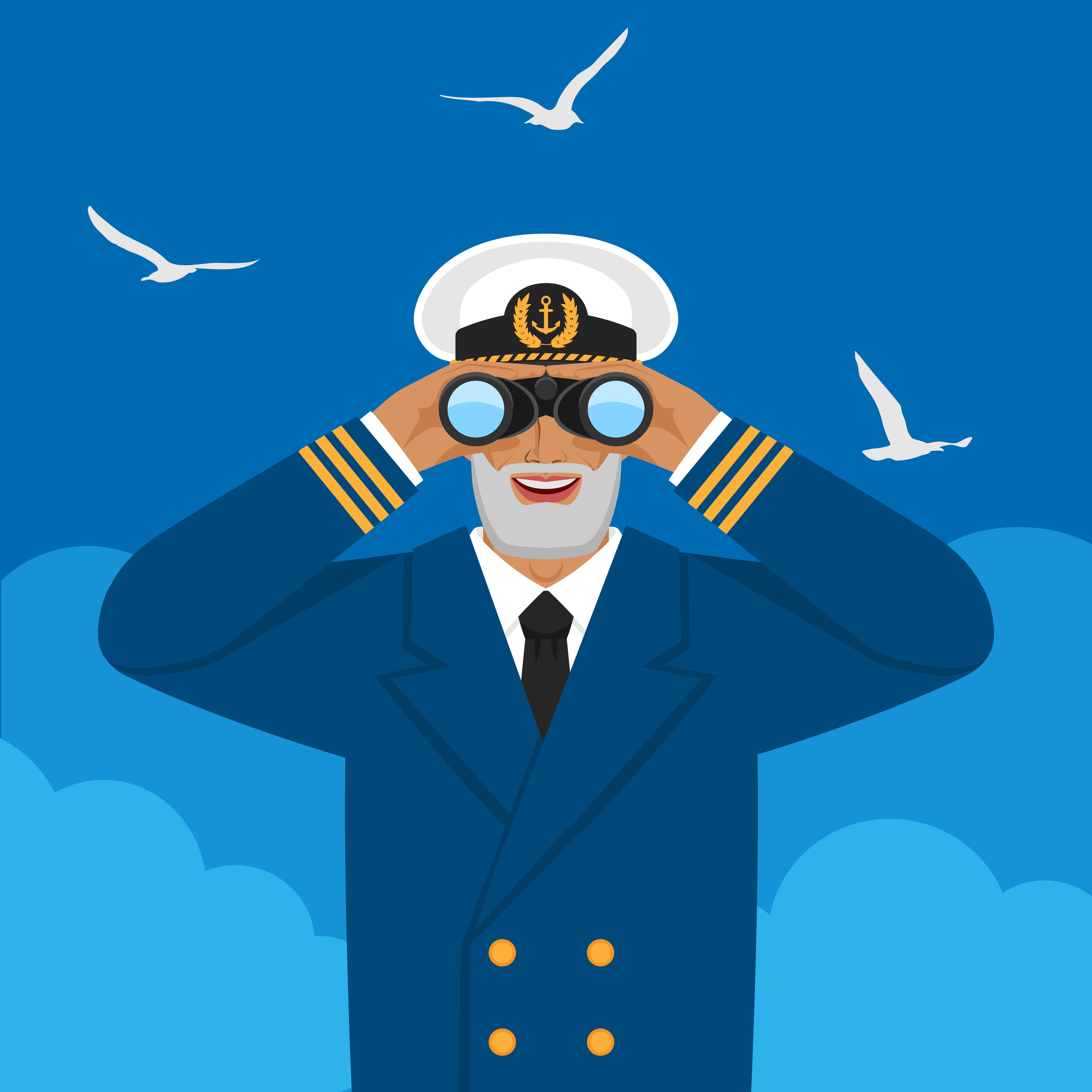 Neue Präsentationskultur - Neue Perspektive(n)
Zeit ist Geld
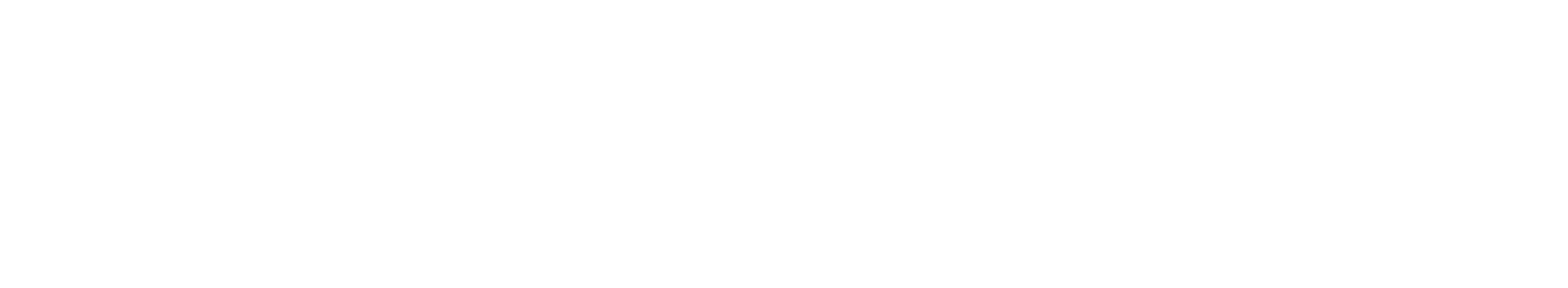 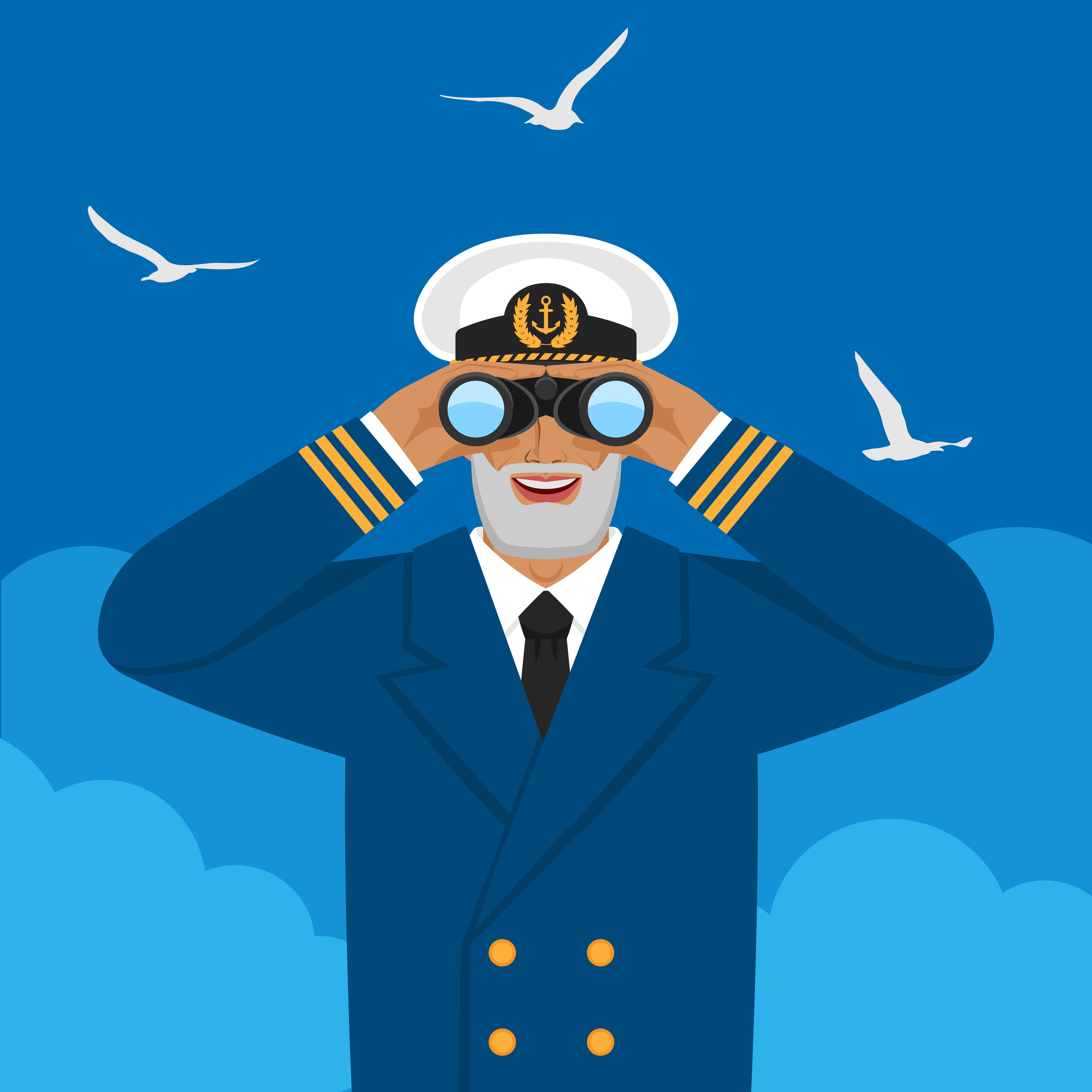 Neue Präsentationskultur - Neue Perspektive(n)
„Du bist, was du tust, nicht was Du denkst “
(Carl Gustav Jung)
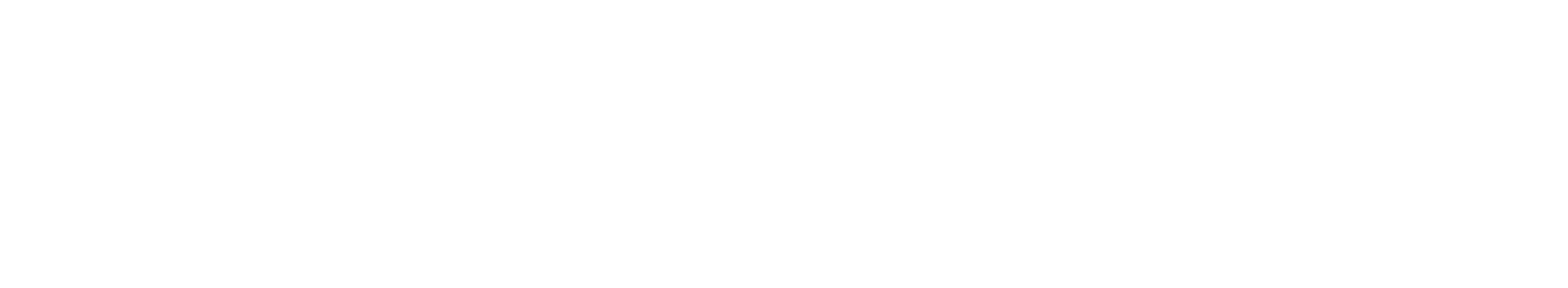 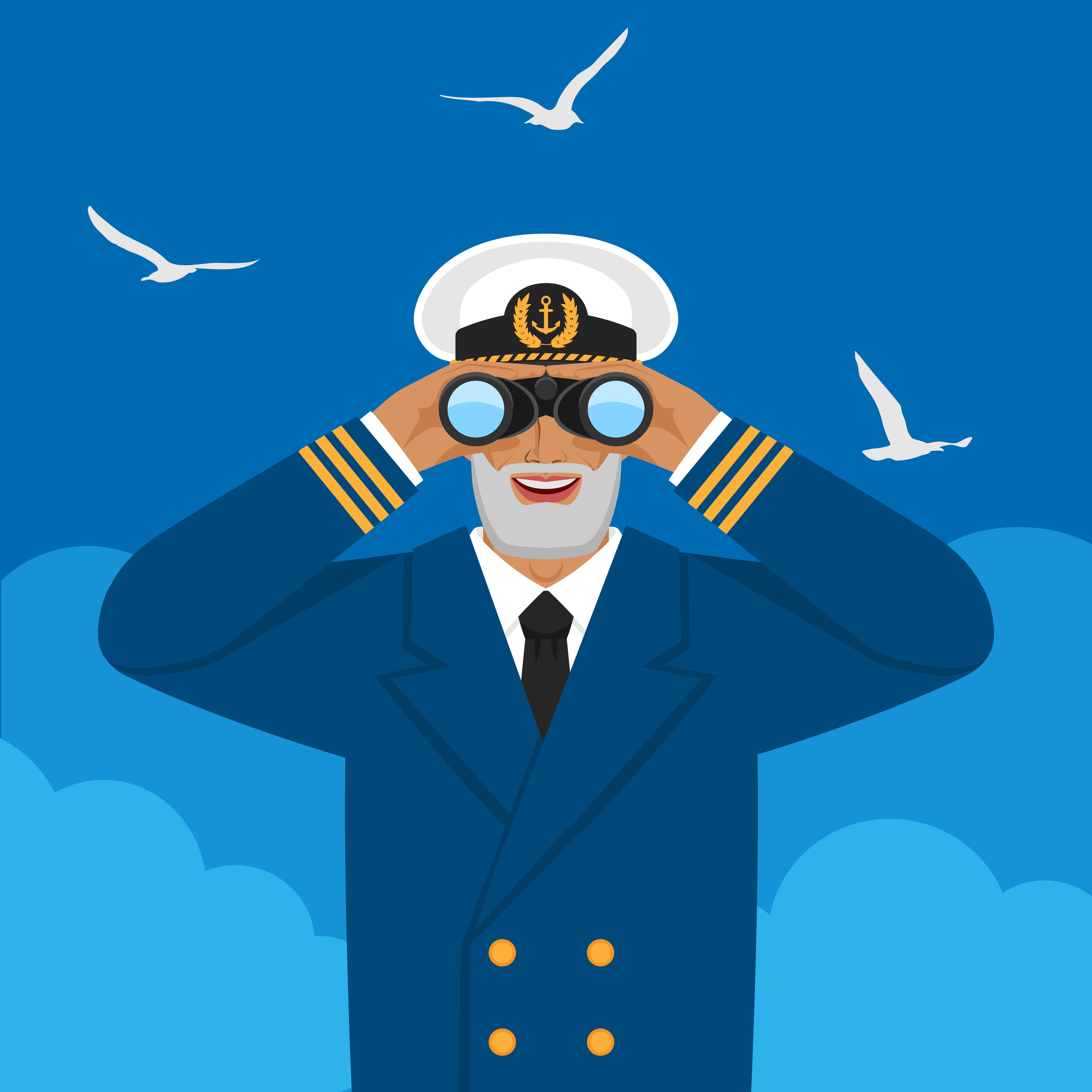 Neue Präsentationskultur - Neue Perspektive(n)
Tipp 1:
Präsentiere deinen
Vortrag frei - ohne
foliensatz
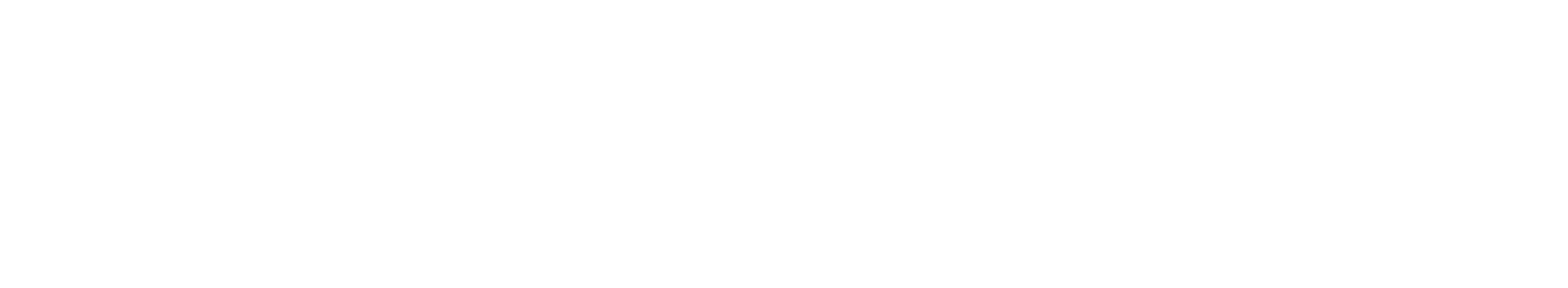 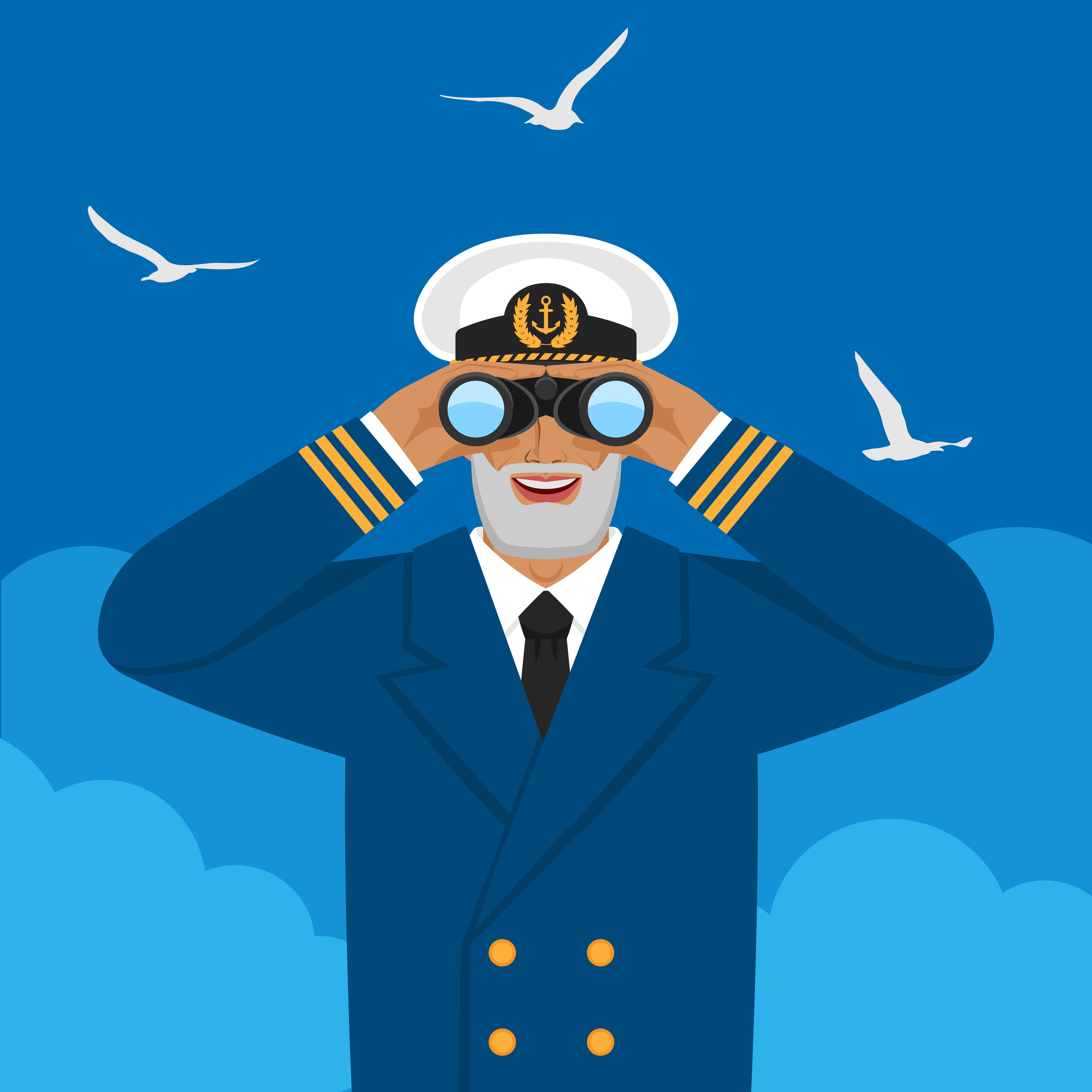 Neue Präsentationskultur - Neue Perspektive(n)
Tipp 2:
Gestalte eine alte 
Präsentation um und
Tobe dich richtig aus
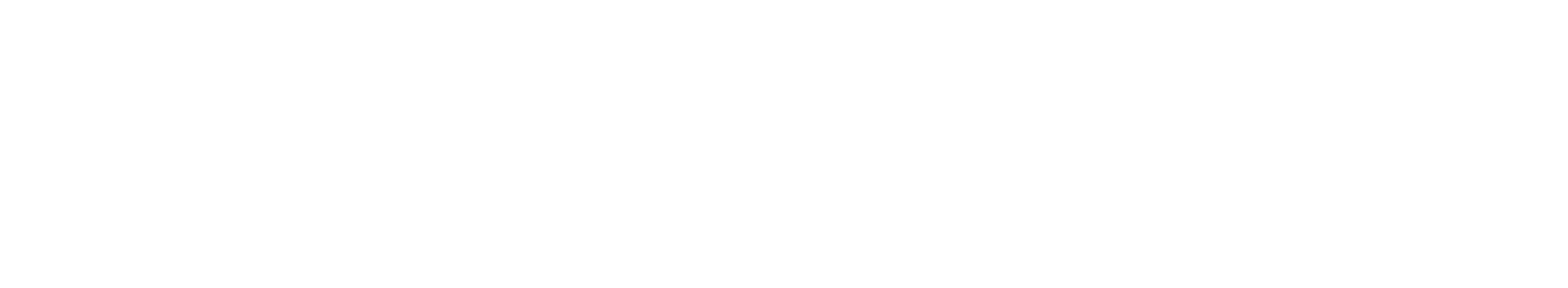 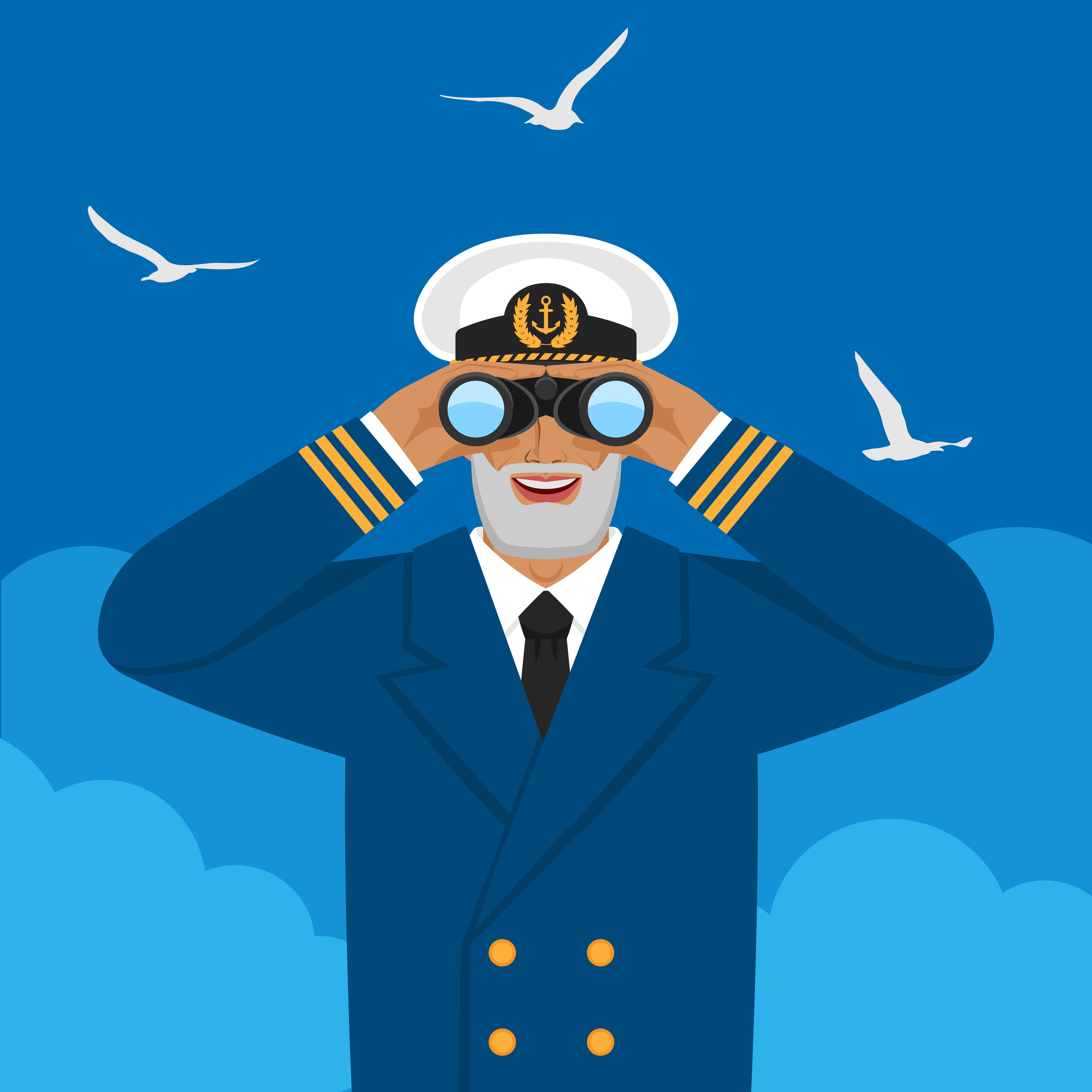 Neue Präsentationskultur - Neue Perspektive(n)
Tipp 3:
Gestalte in mit deinen
Kolleg:innen eine
„Muster-Präsentation“
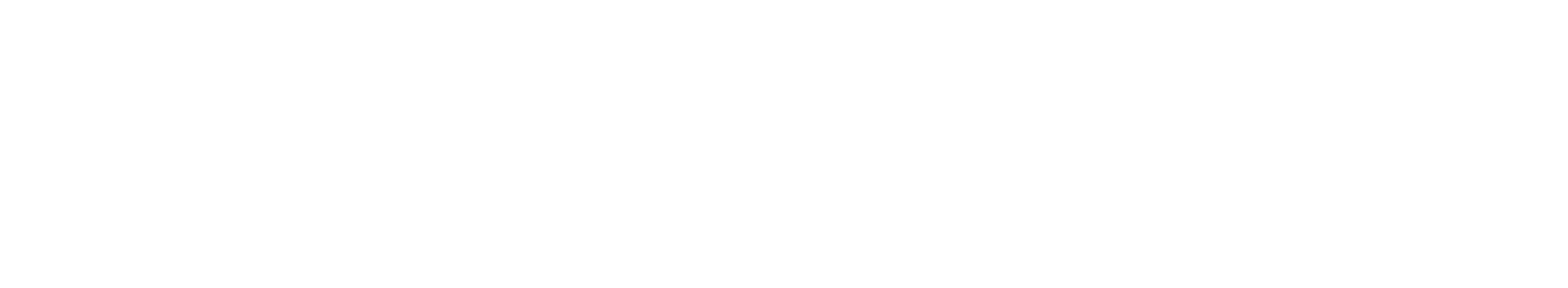 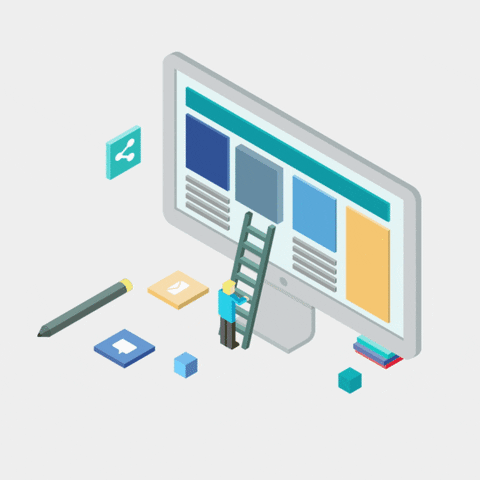 Erfolgreich Präsentieren mit
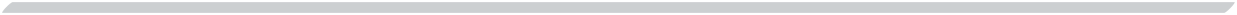 PowerPoint & co.
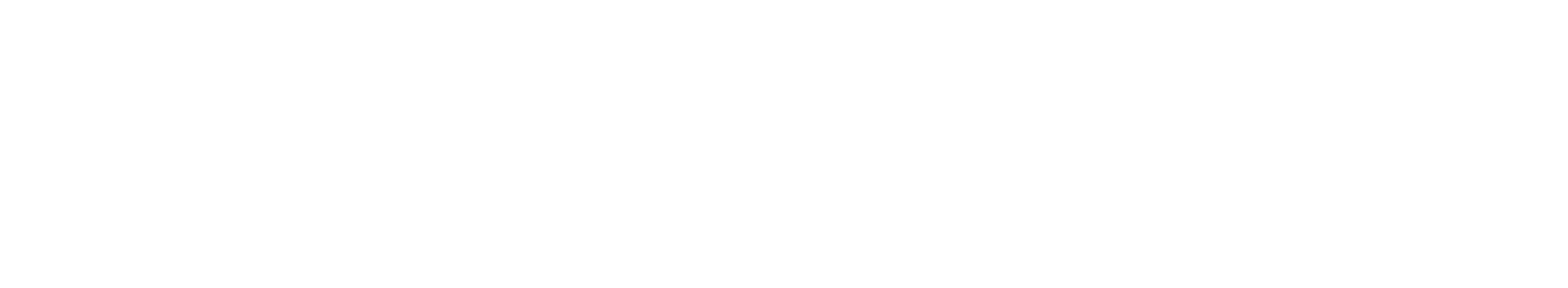 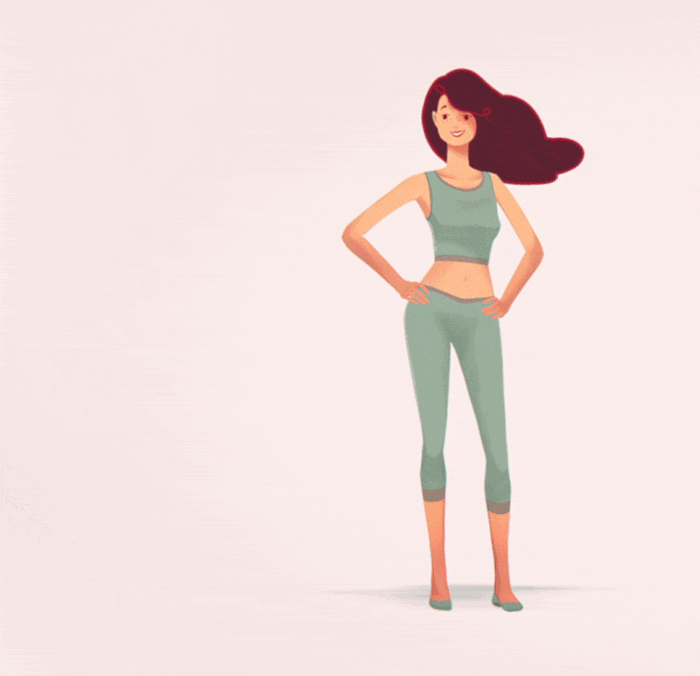 Aktivierende
Körperübungen
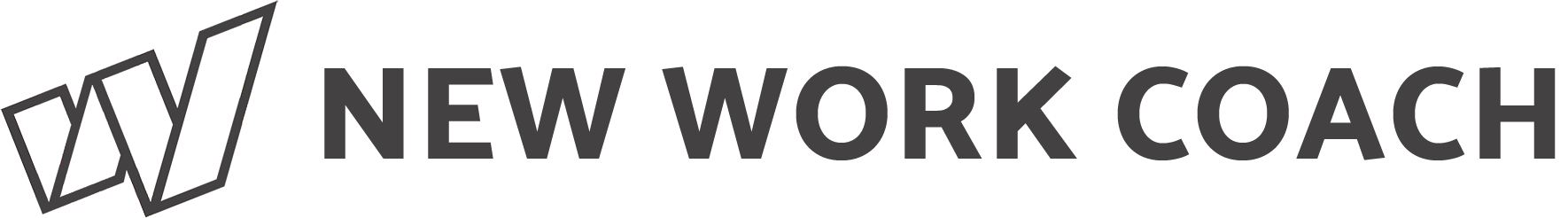 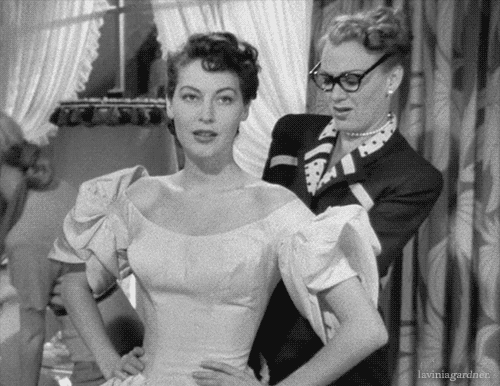 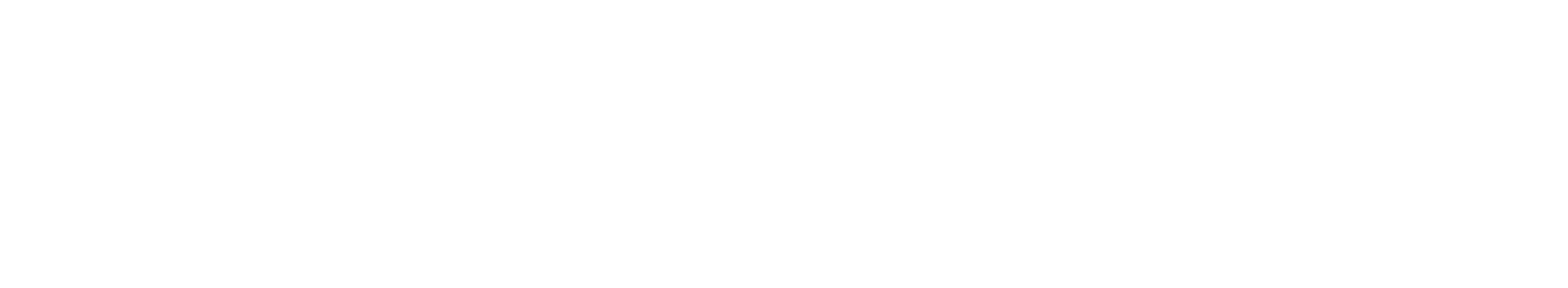 :
Erfolgreich prasentieren mit PowerPoint
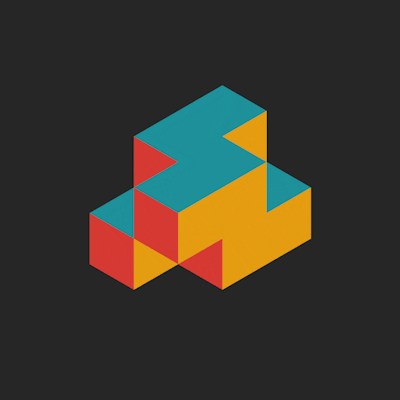 Setze deine Folien neu zusammen!
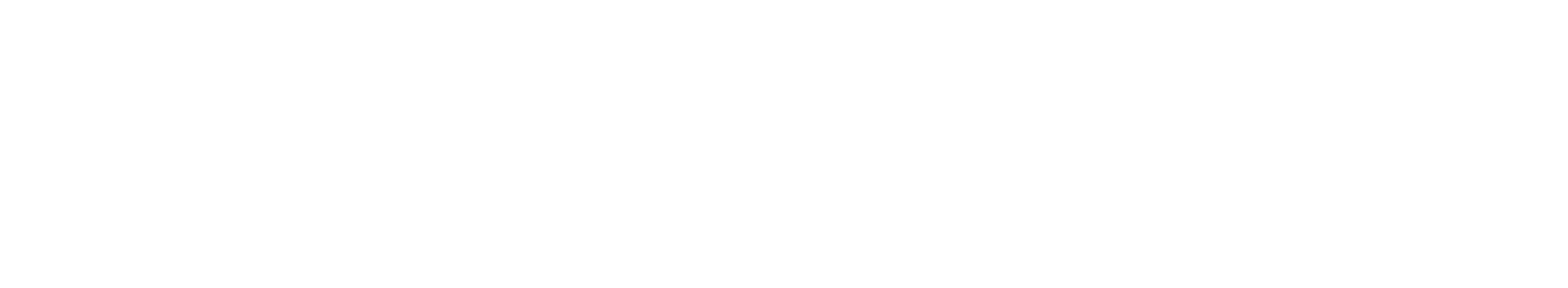 :
Erfolgreich prasentieren mit PowerPoint
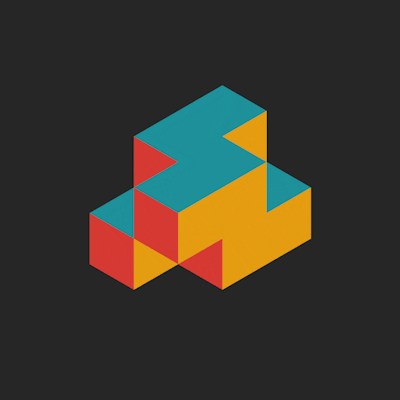 Setze deine Folien neu zusammen!
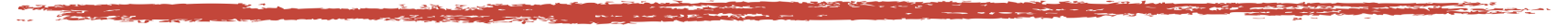 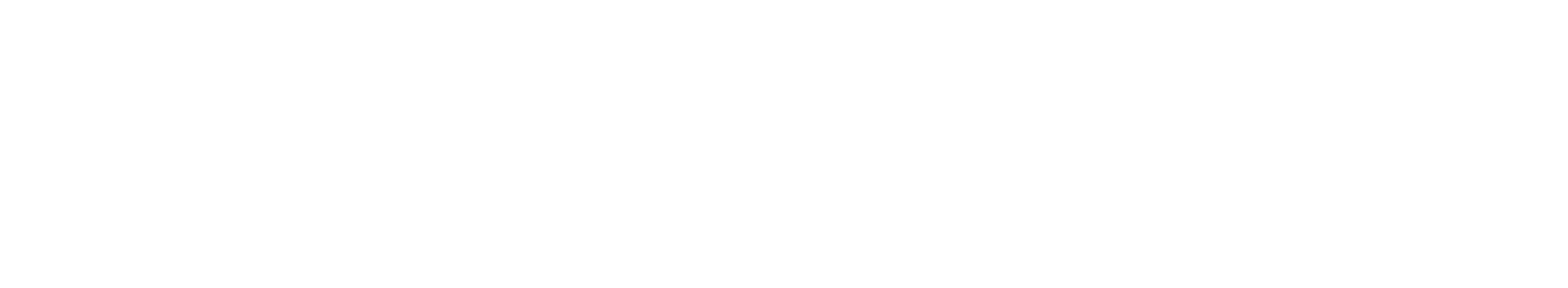 :
Erfolgreich prasentieren mit PowerPoint
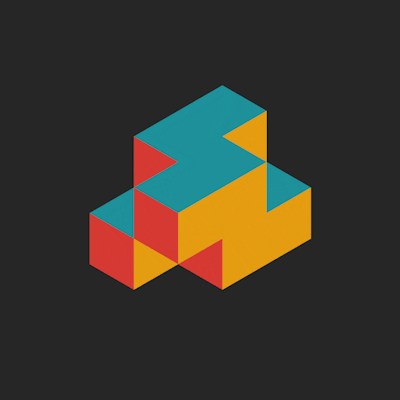 Setze deine Gedanken neu zusammen!
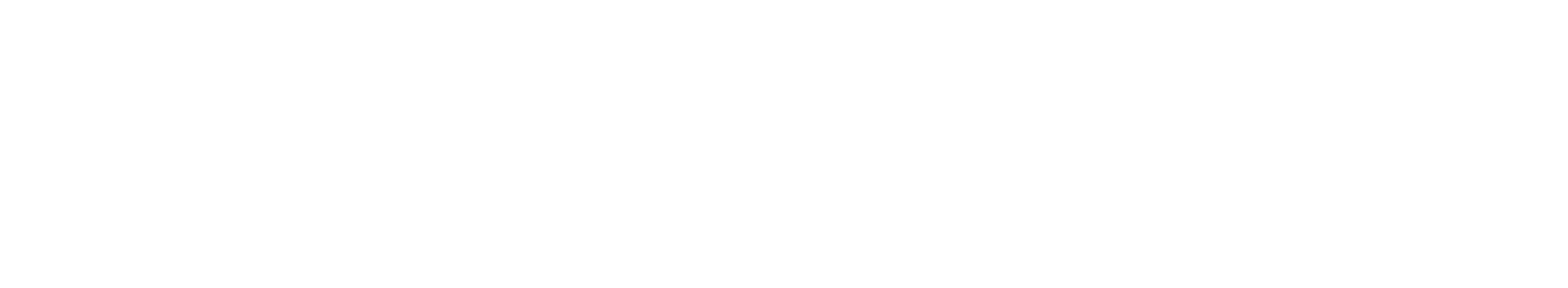 RHETORIK:
HÄNDE, LÄCHELN, PAUSEN,
KERNBOTSCHAFTEN, 
INTERAKTION, ETC.
ZAHLEN, DATEN & FAKTEN
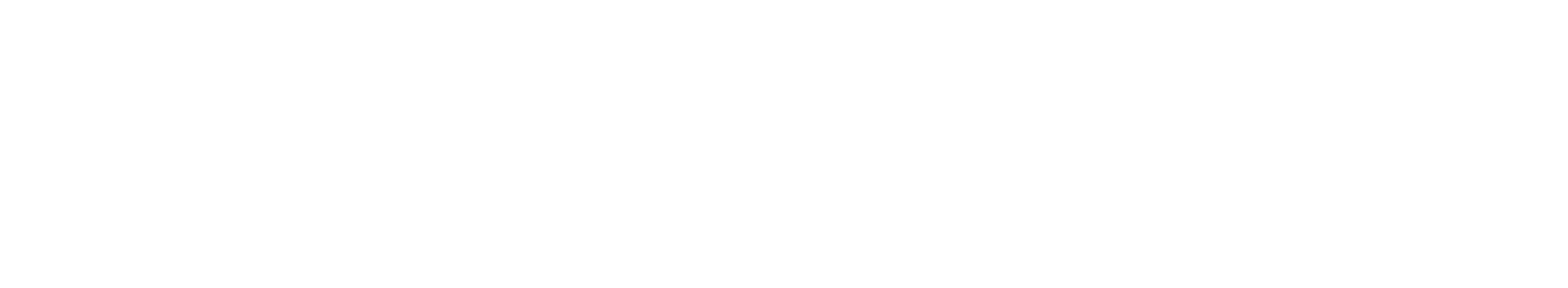 SELBSTVERTRAUEN,
KLARHEIT, FOKUS, 
PRÄSENZ, ETC.
AUFREGUNG, NERVOSITÄT,
BLACK-OUT-ANGST, ETC.
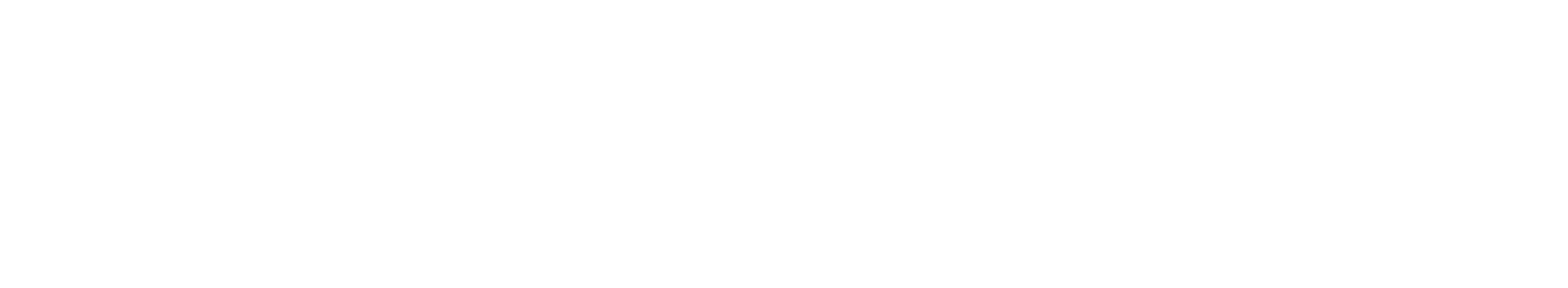 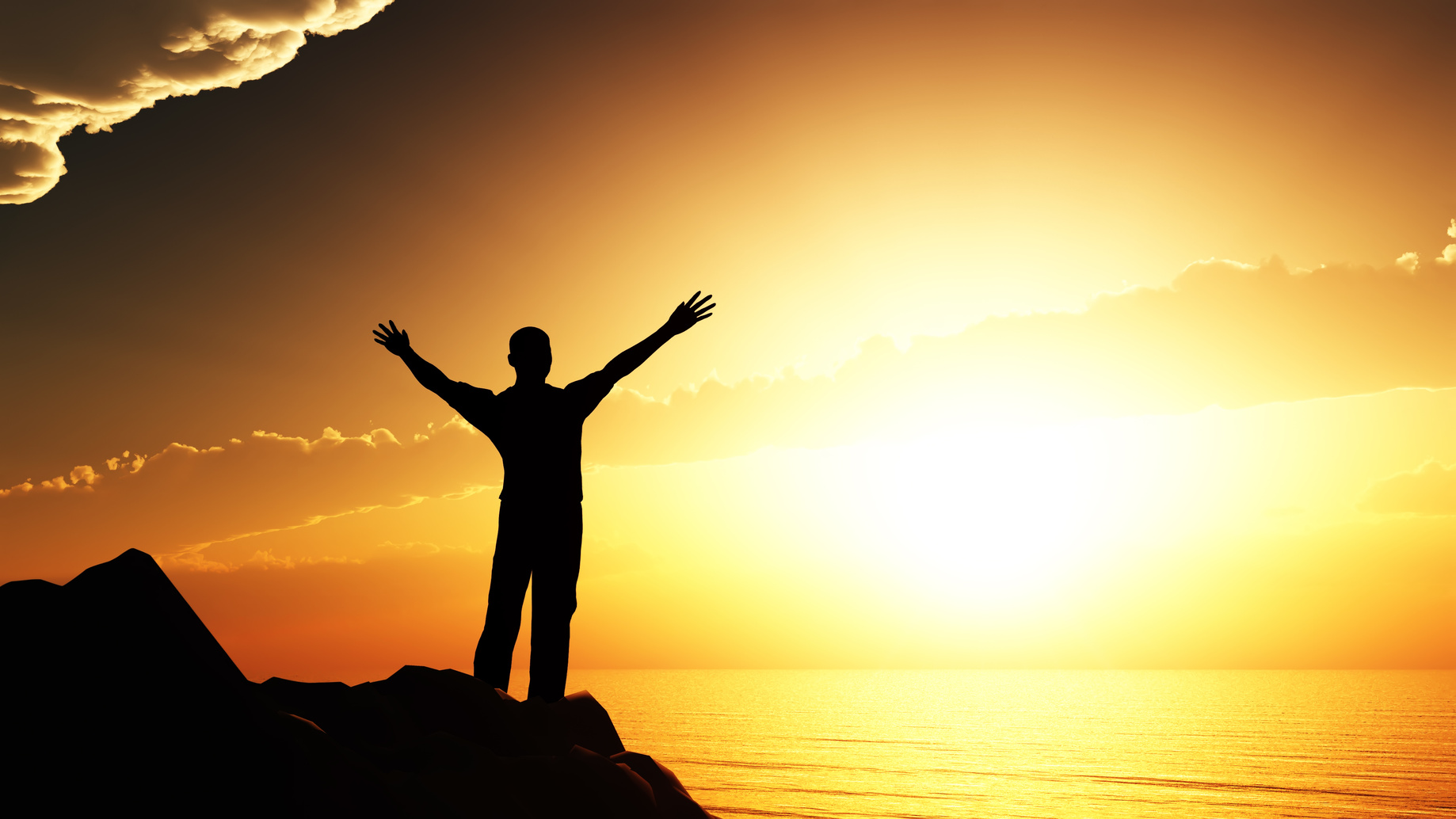 Optionen
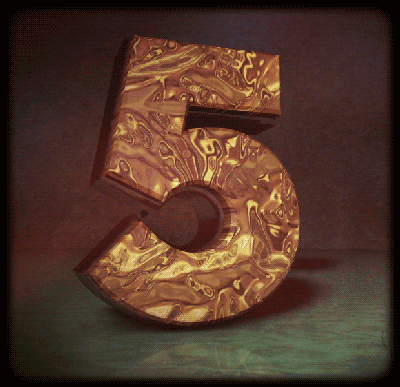 für mehr Freiraum
in Powerpoint & Co.
„Wert(e)volle Kommunikation im Digitalen Wandel“
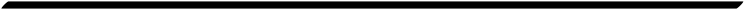 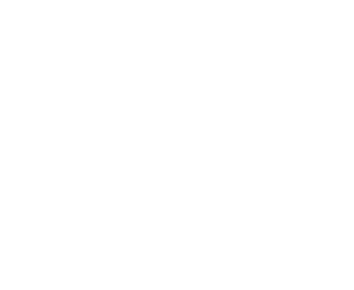 DIE RHETORIKHELDEN
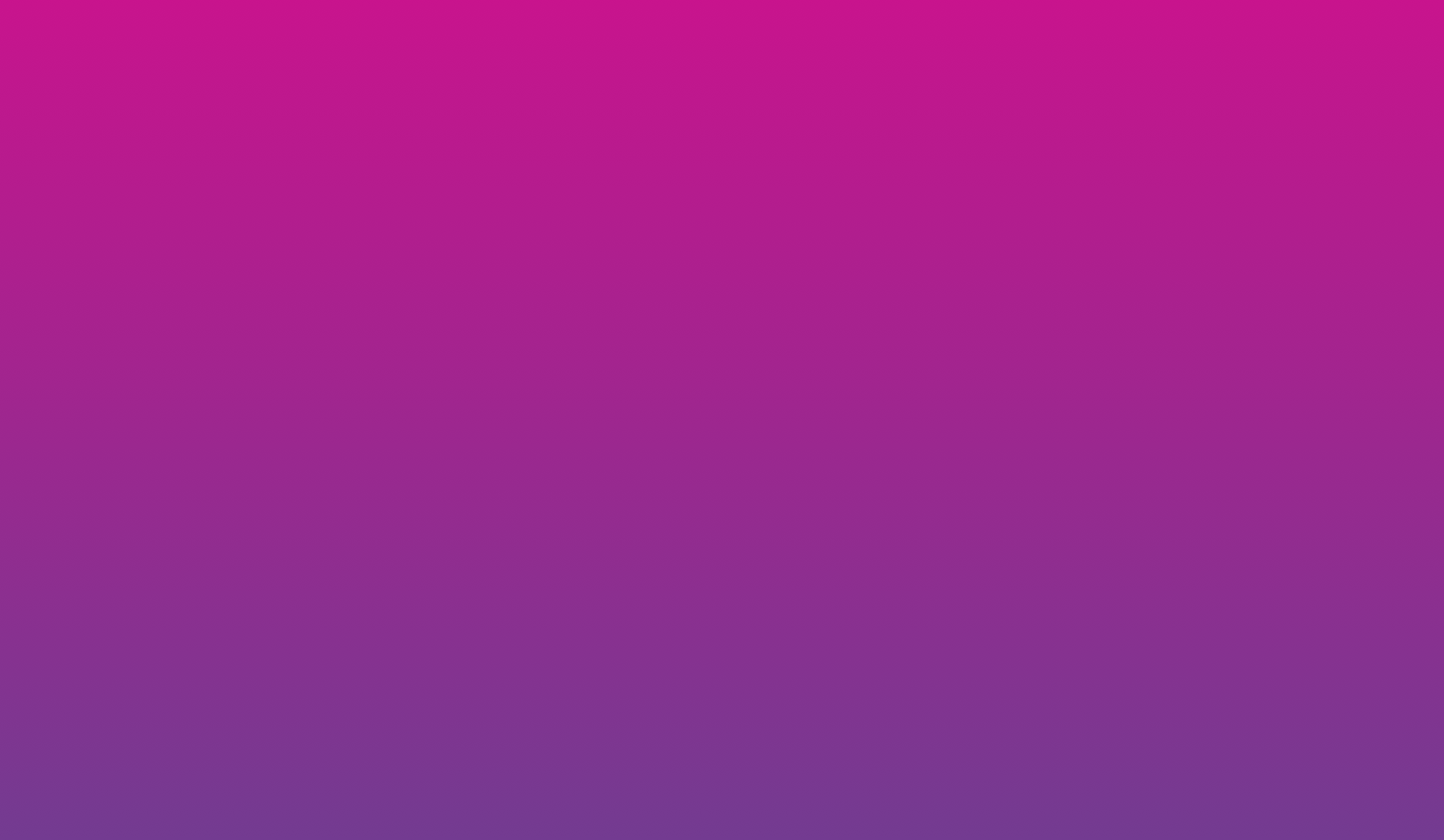 Powerpoint & Co. | Der „Klassiker“
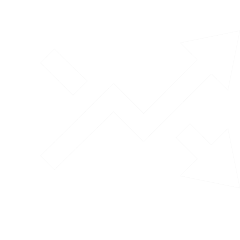 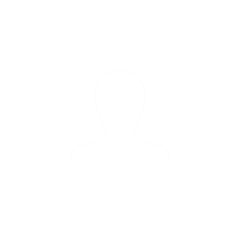 INFO
BOX
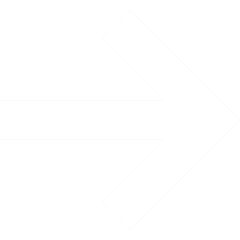 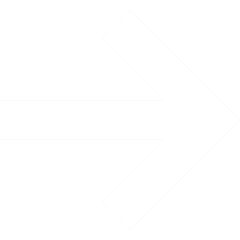 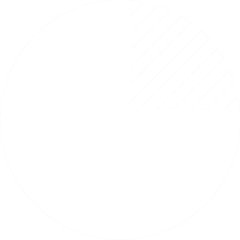 17 %
(+ 5,3 %)
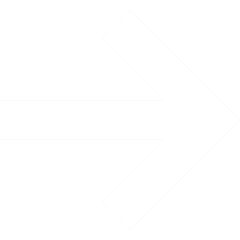 + + + ZUSAMMENFASSUNG + + +
Quelle: Eine Präsentation ist keine wissenschaftliche Dissertation, denken aber leider viele!
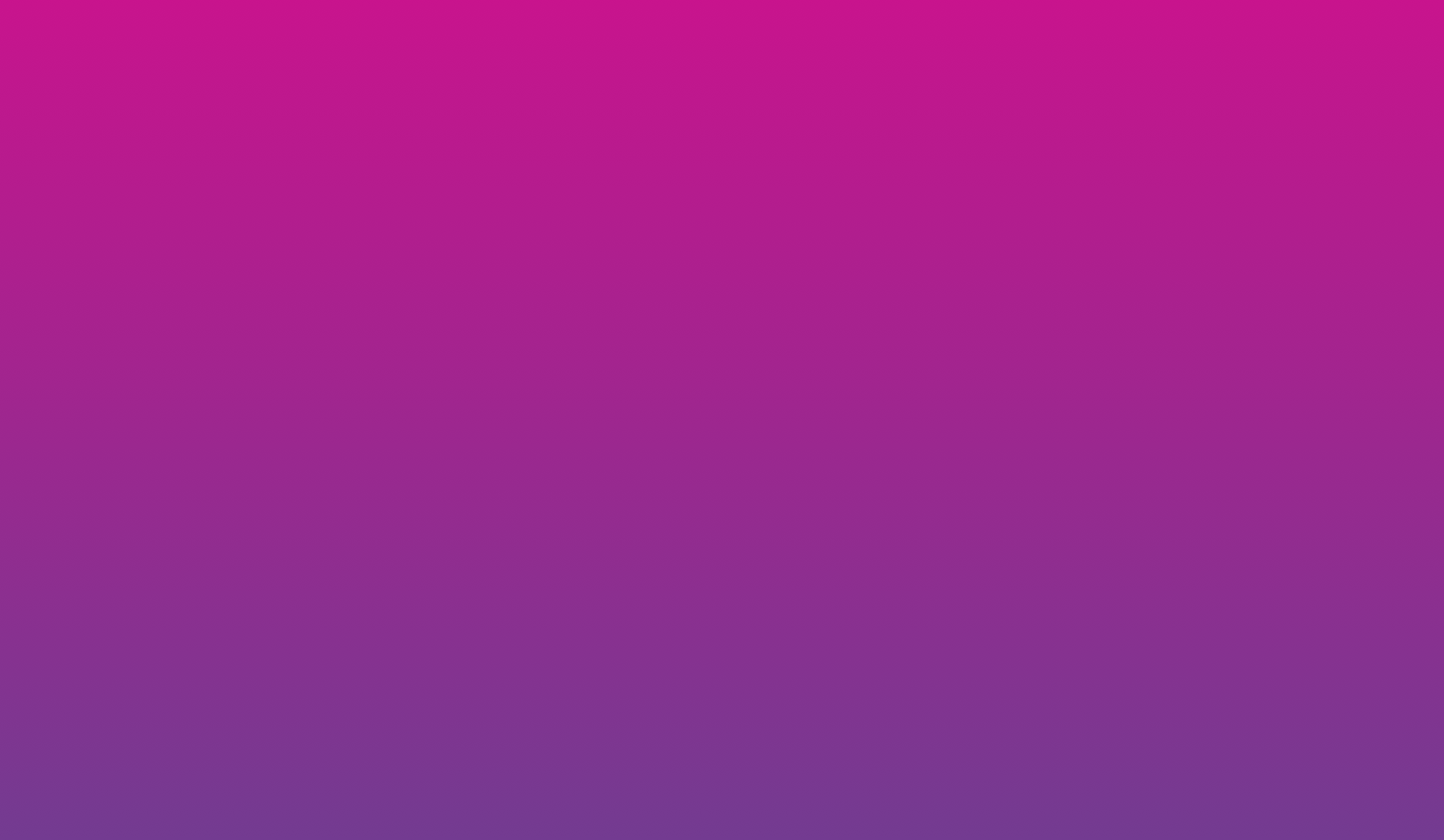 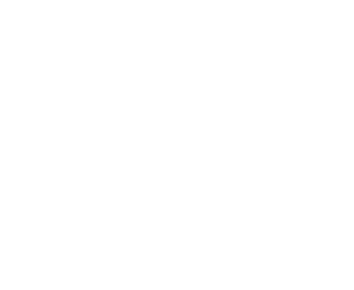 „Das Gehirn arbeitet am Limit“
SEHEN
30%
HÖREN
30%
VERSTEHEN30%
ÜBERSPRUNGS-
HANDLUNGEN10%
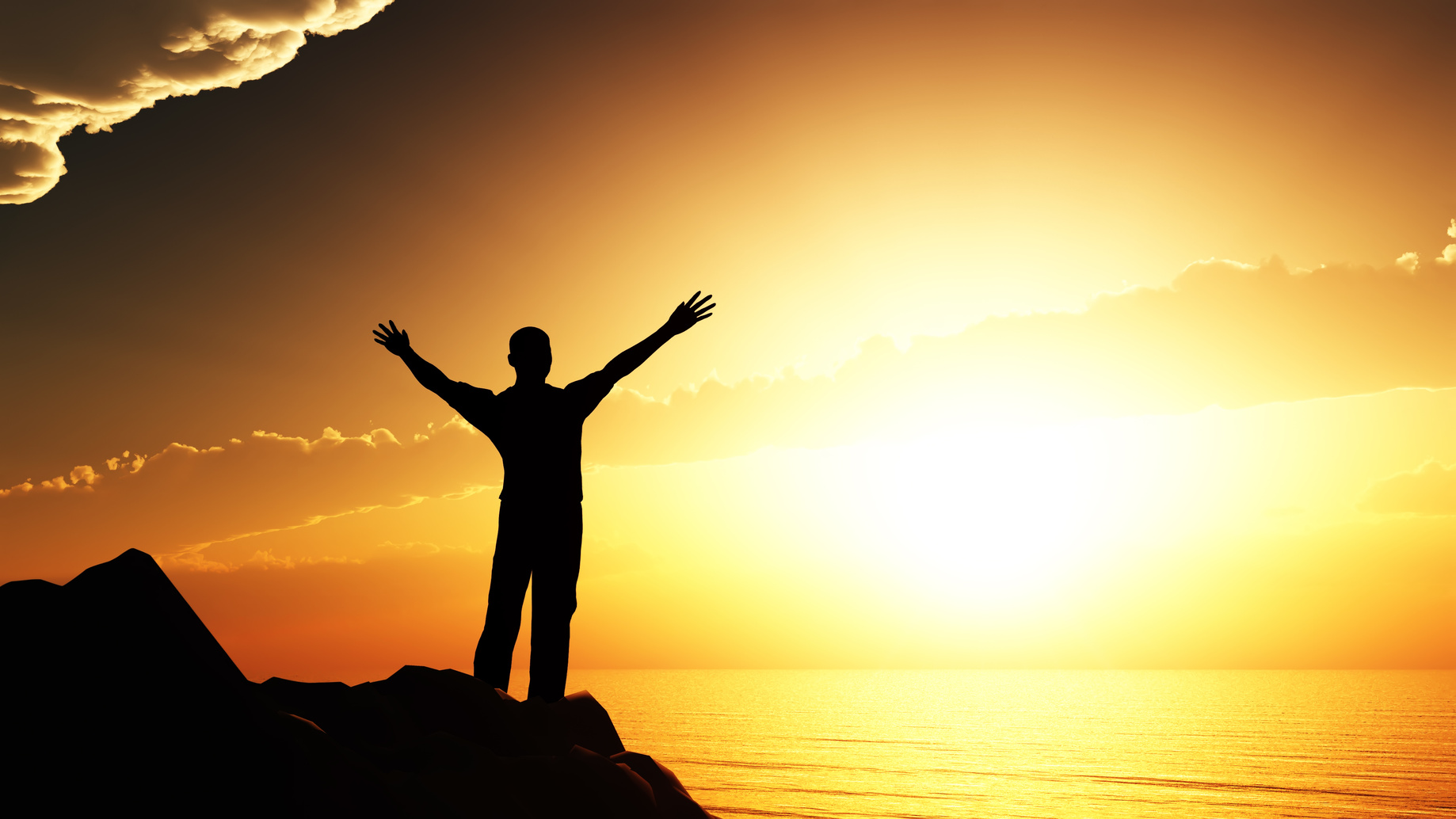 Optionen
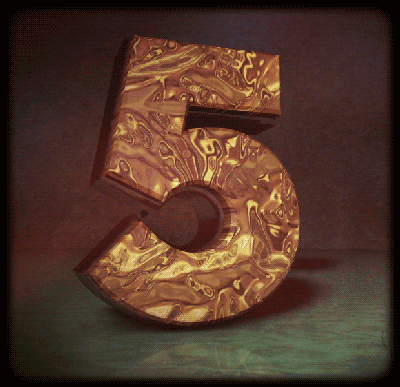 für mehr Freiraum
in Powerpoint & Co.
„Wert(e)volle Kommunikation im Digitalen Wandel“
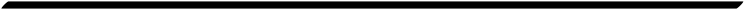 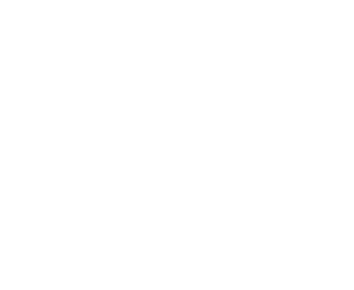 DIE RHETORIKHELDEN
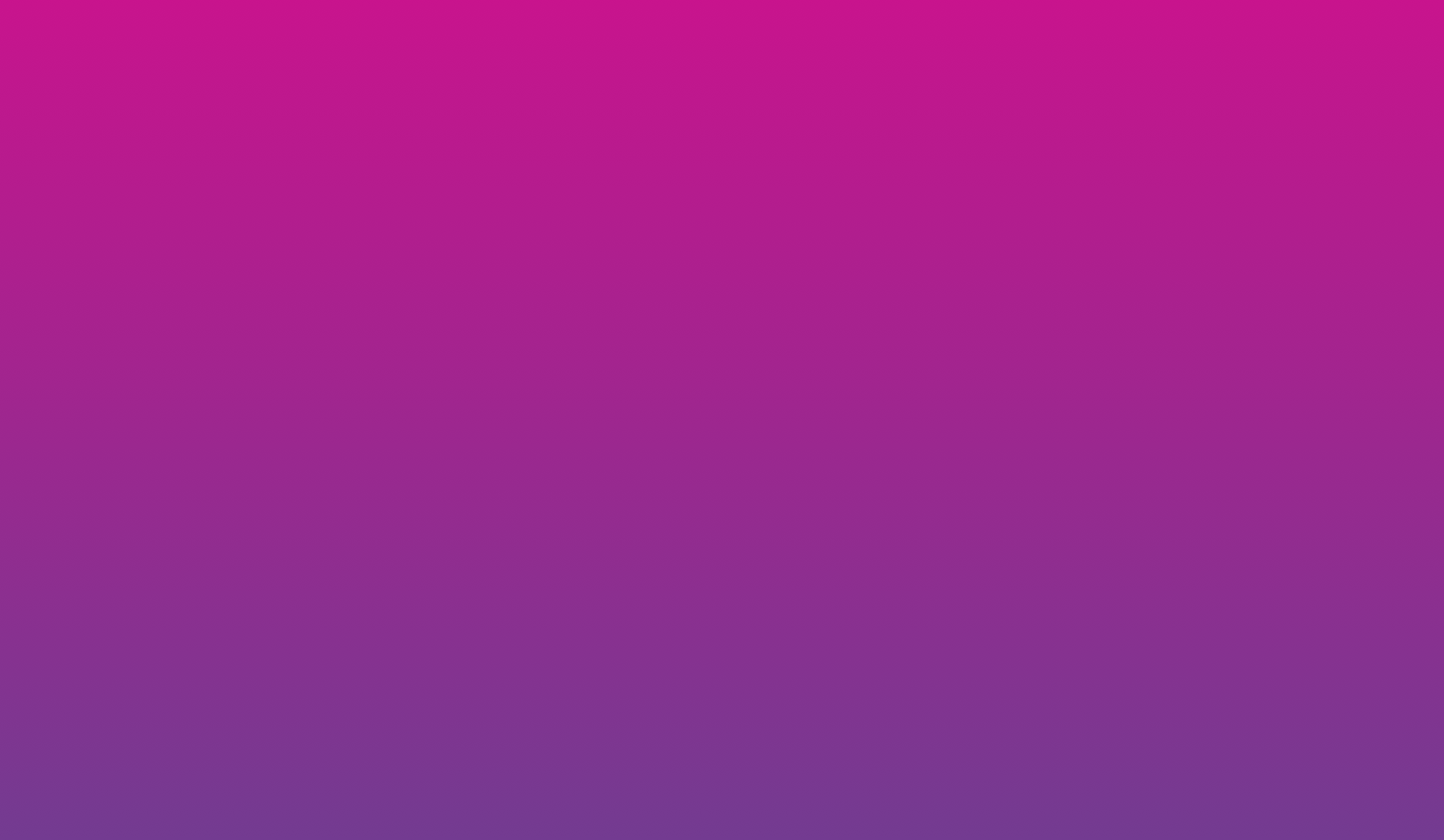 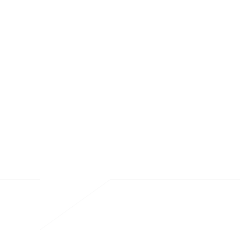 1
VORLESEN / ABLESEN
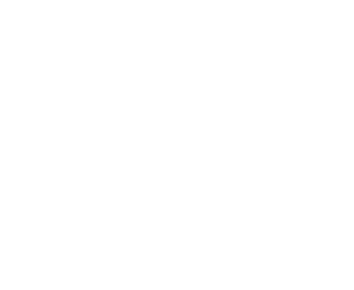 DIE RHETORIKHELDEN
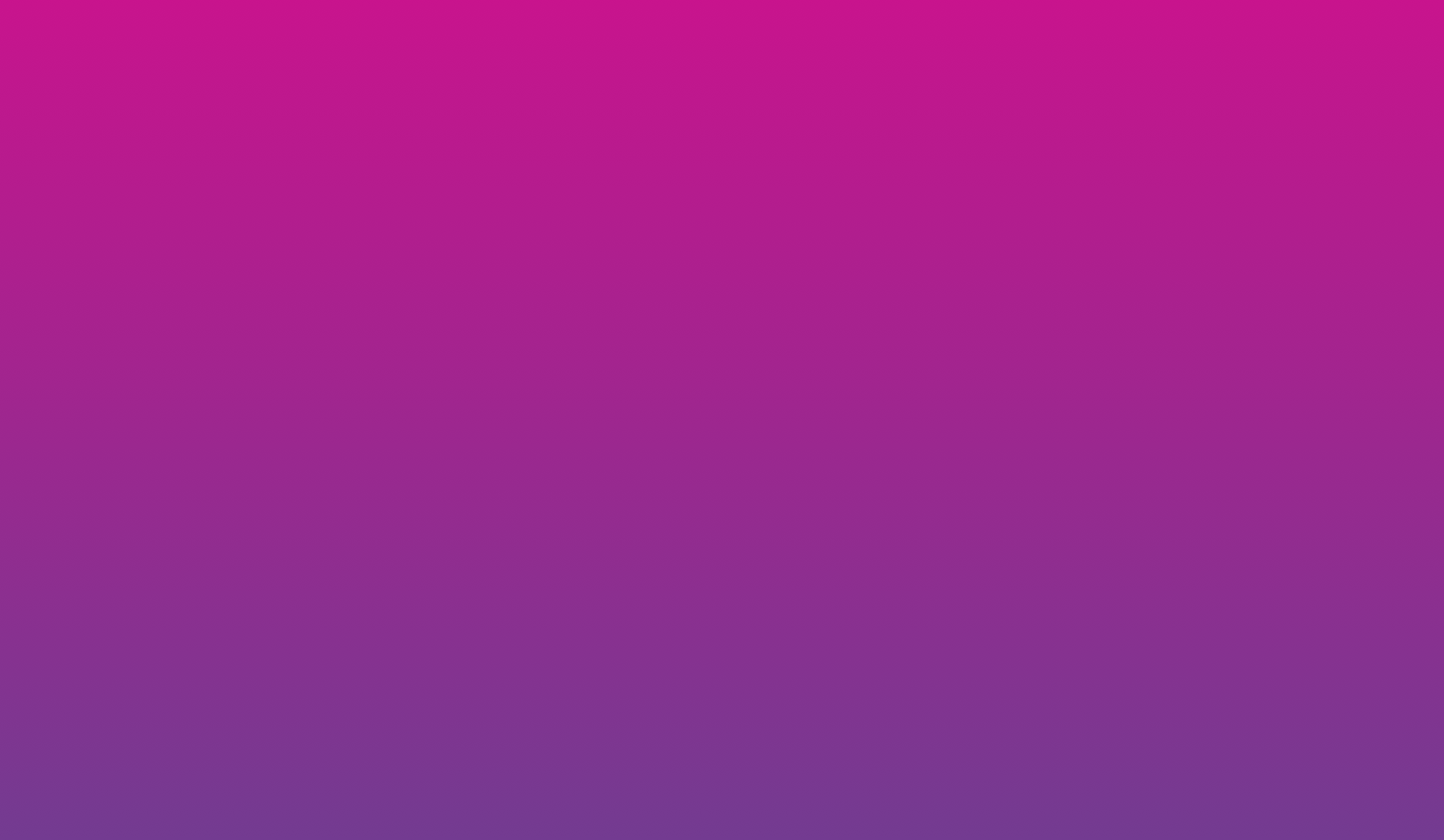 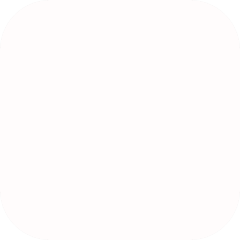 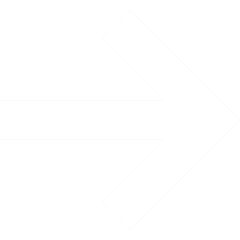 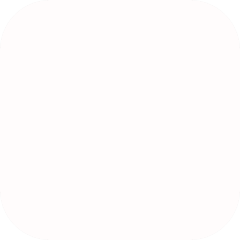 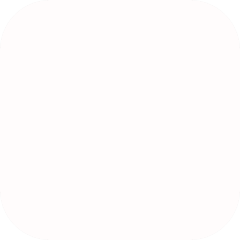 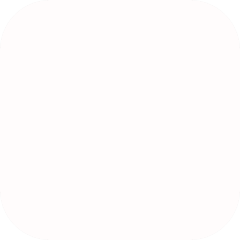 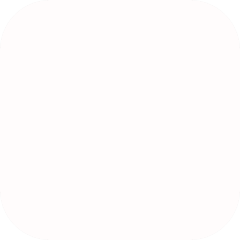 2
INHALTE VERTEILEN
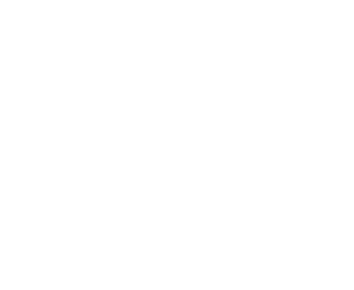 DIE RHETORIKHELDEN
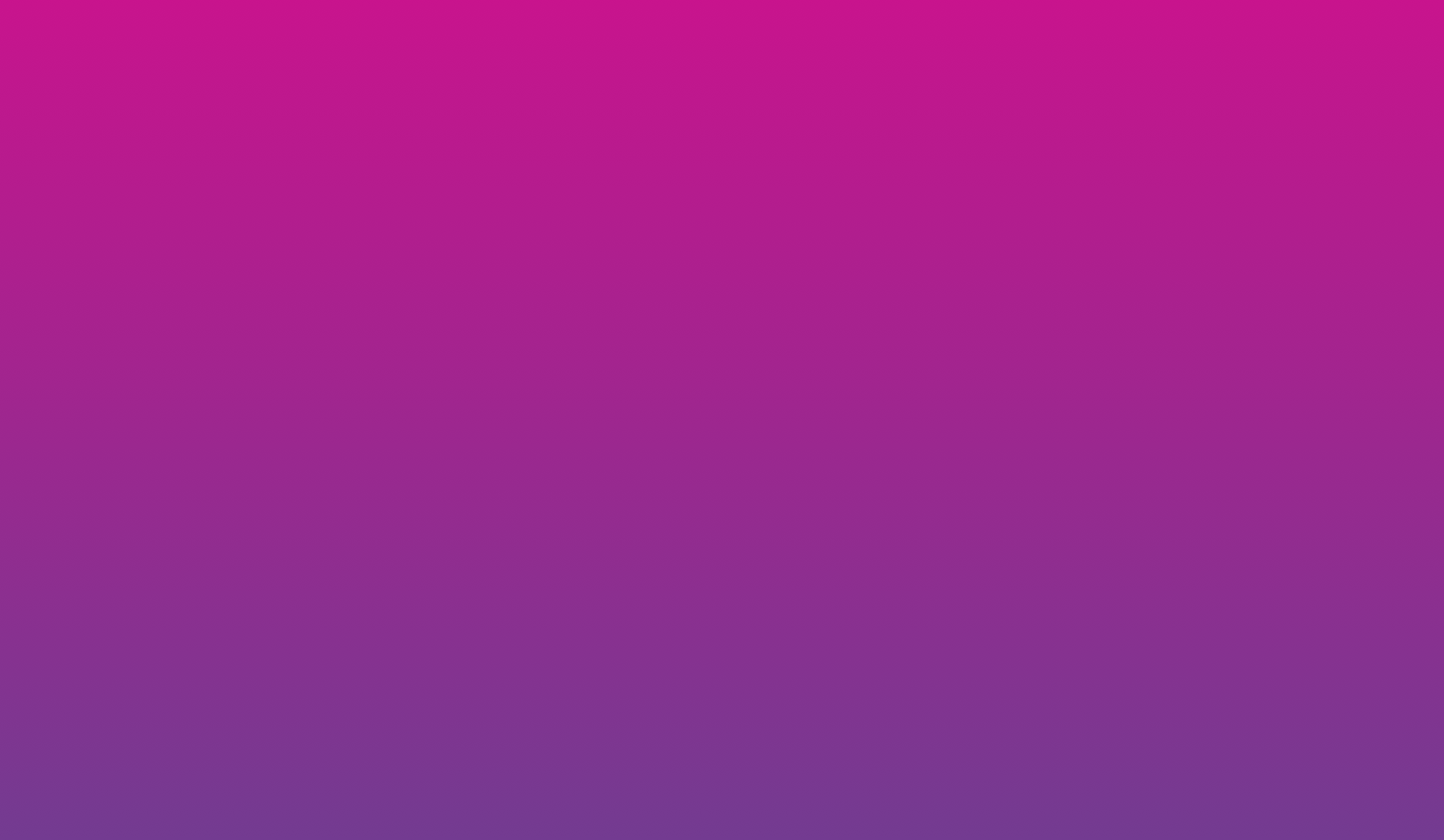 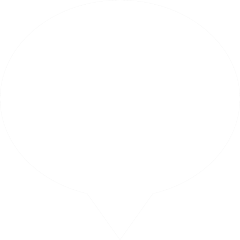 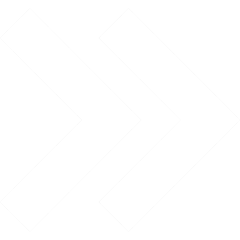 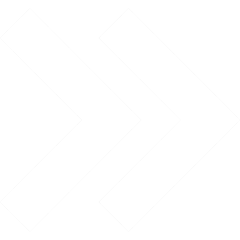 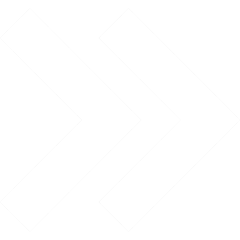 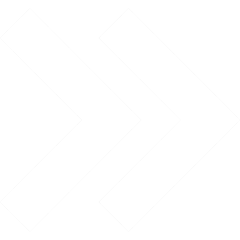 3
FREIRAUM SCHAFFEN
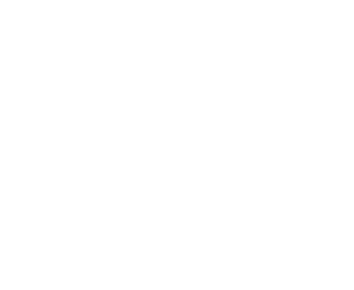 DIE RHETORIKHELDEN
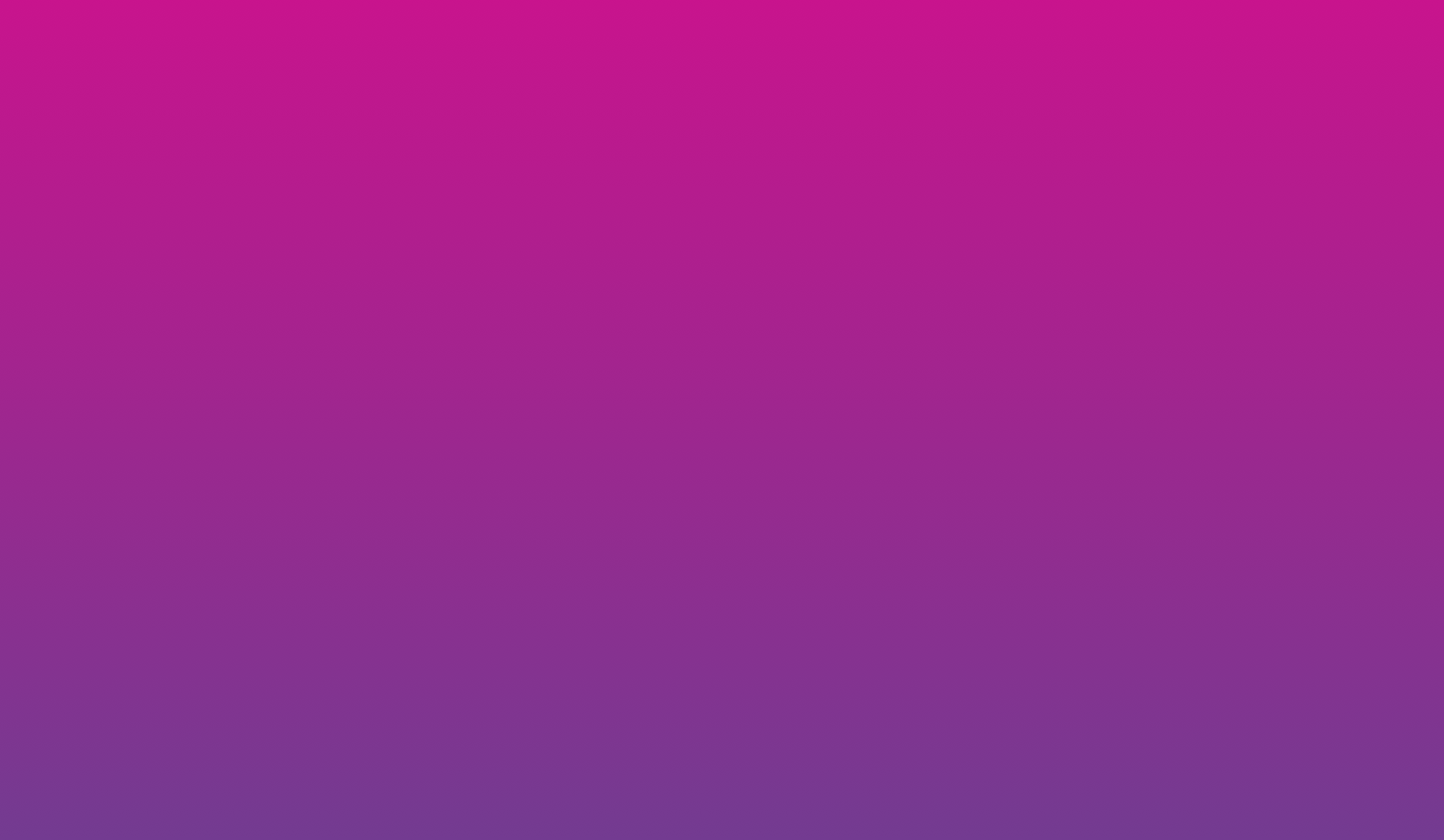 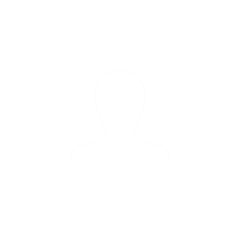 4
VISUALISIEREN
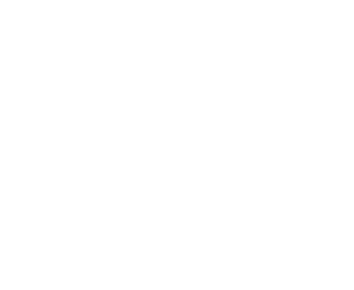 DIE RHETORIKHELDEN
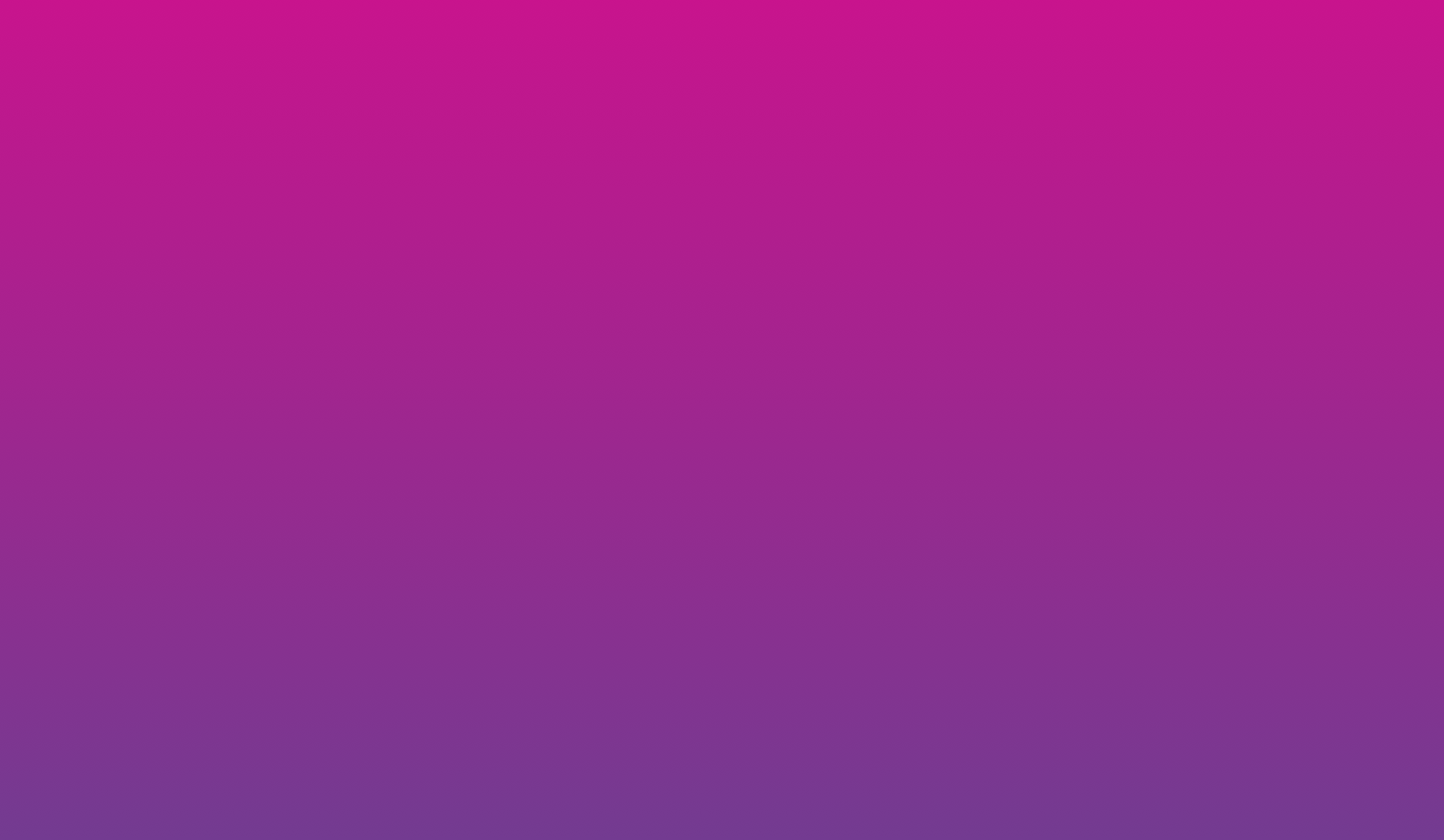 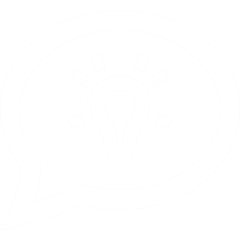 5
FREI REDEN
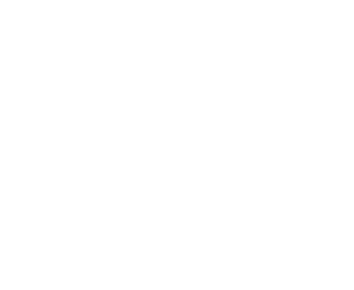 DIE RHETORIKHELDEN
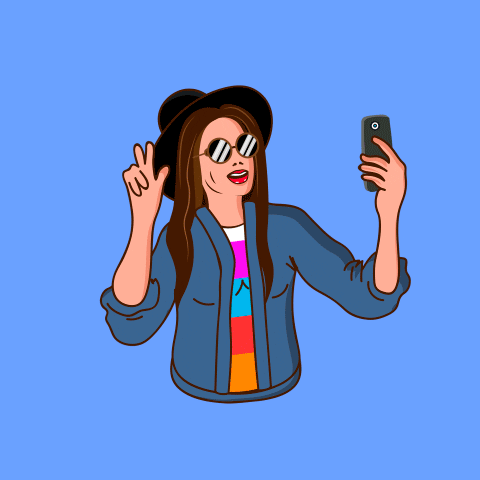 Wir sind die
GENERATION
INSTAGRAM
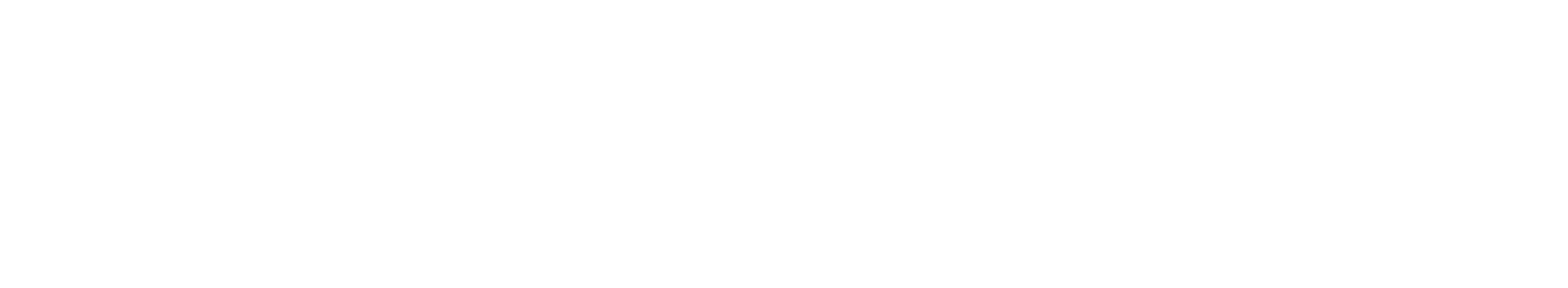 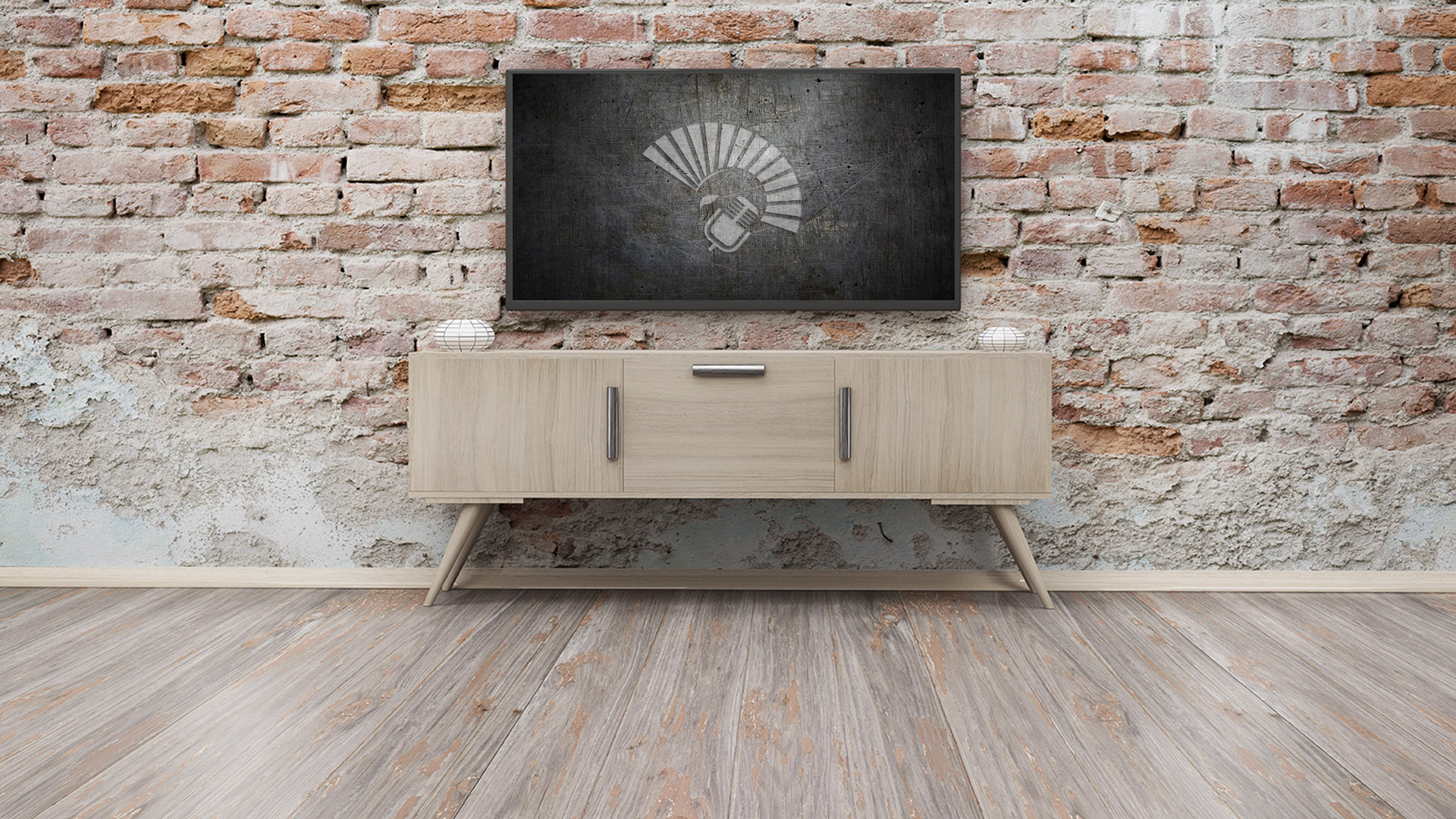 DIE RHETORIKHELDEN
Tim Christopher Gasse: Rhetorik, Digitalisierung & New Work
01
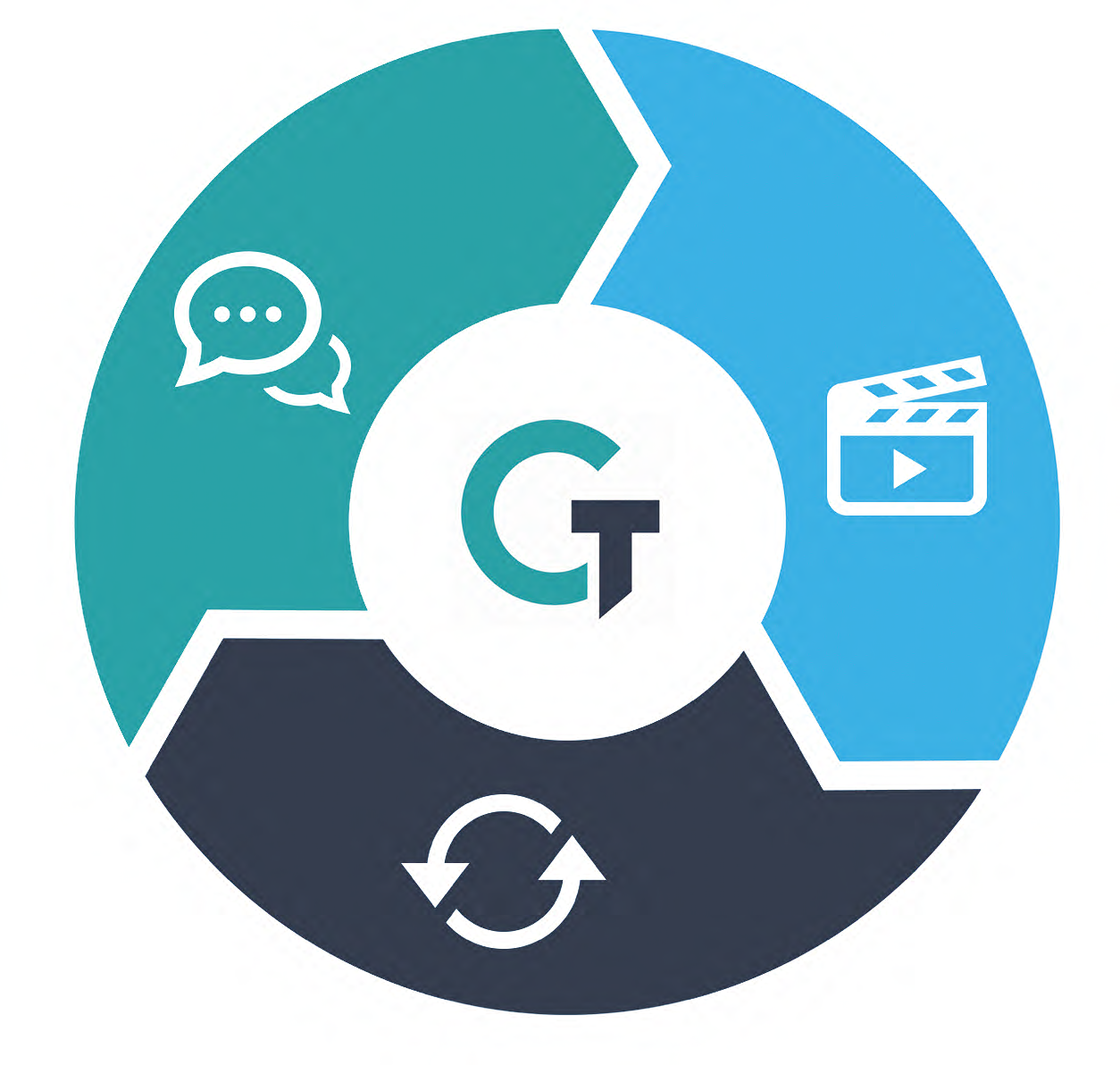 Rhetorik
Die Rhetorikpower
steckt in dir
02
Digitaler Wandel
Digitalisierung beginnt
in deinem Kopf
03
New Work
Veränderungswille ist
dein Karrierebooster
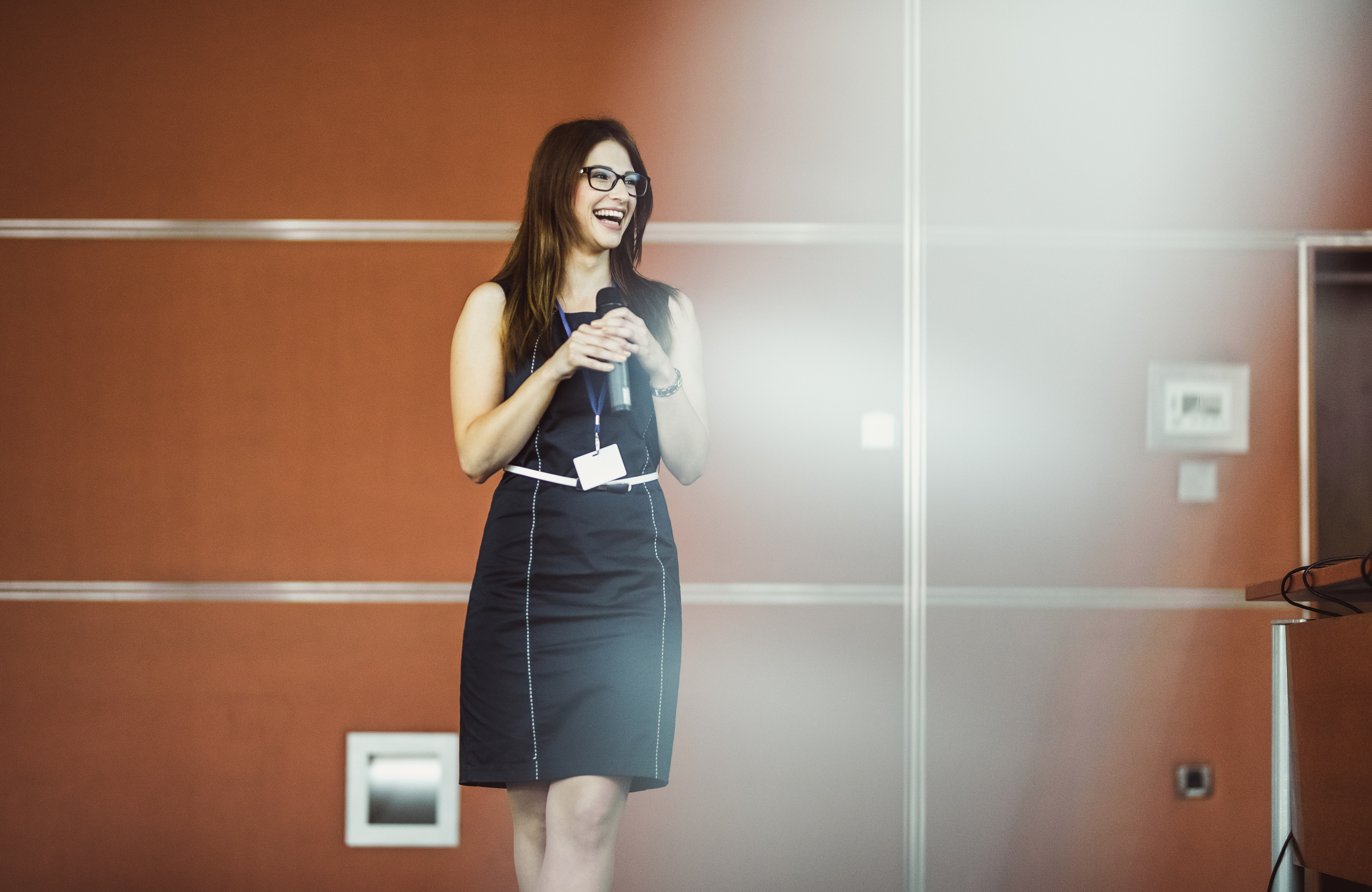 Dein Onlinekurs Rhetorikpower
jetzt 555 €
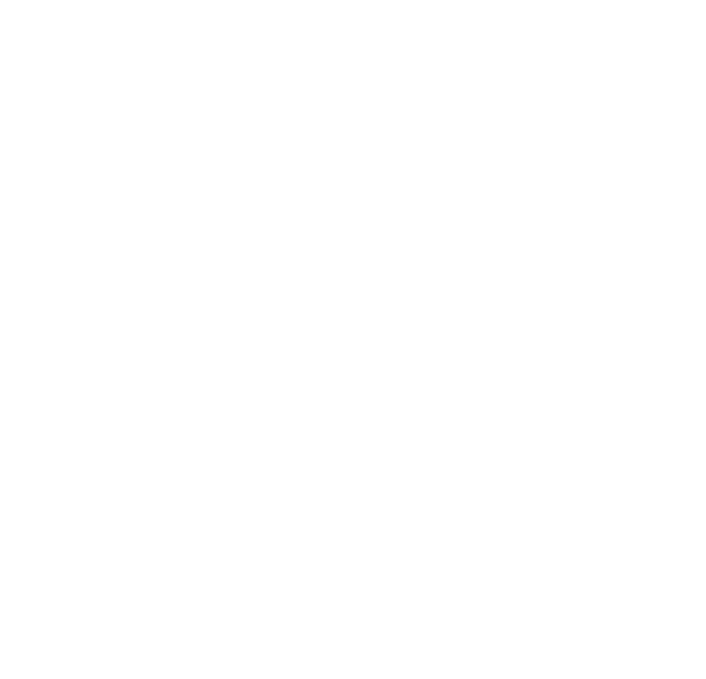 TIM CHRISTOPHER GASSE
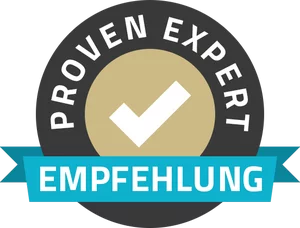 …oder buche dein exklusives 1 zu 1 Mentoring
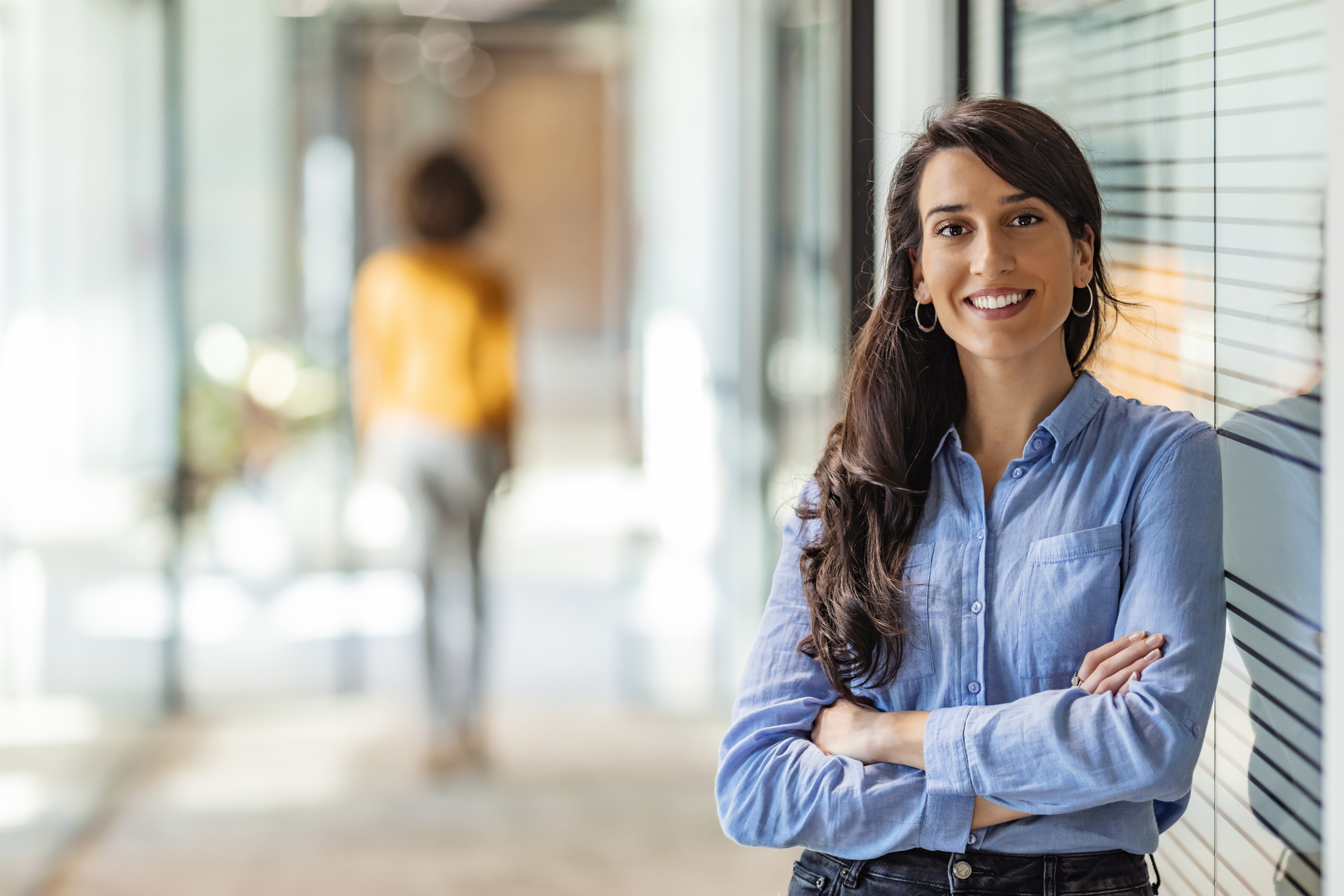 Vollende deinen Karriereplan - mit Rhetorikpower, Digitalkompetenz und Veränderungswille.
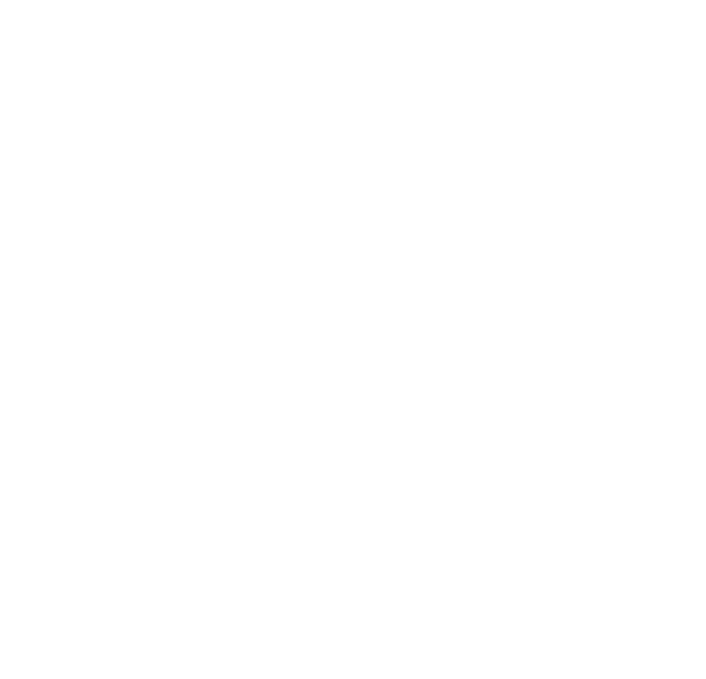 TIM CHRISTOPHER GASSE
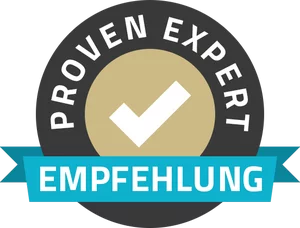 Wähle aus Onlinekurs oder 1 zu 1 Mentoring
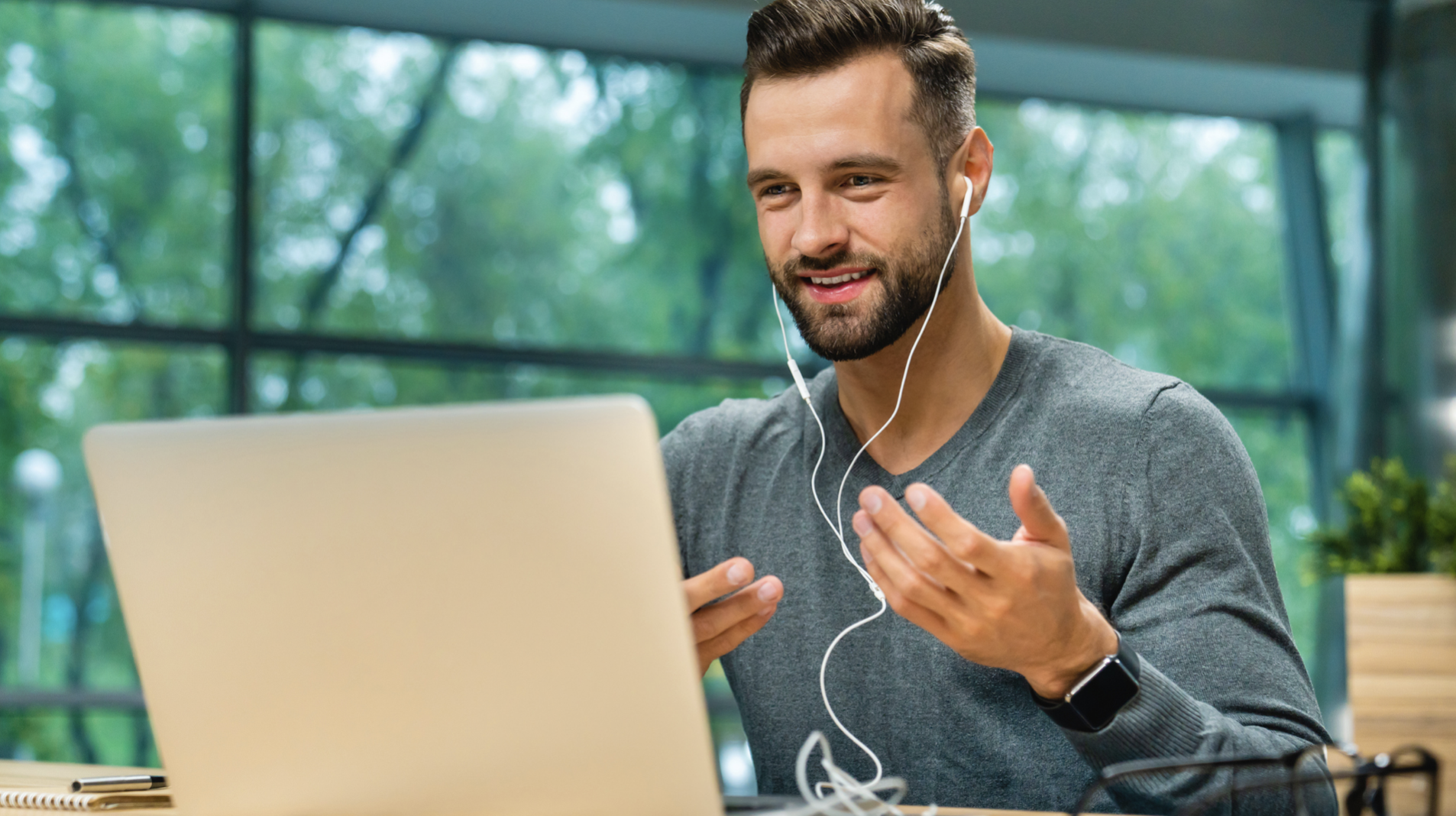 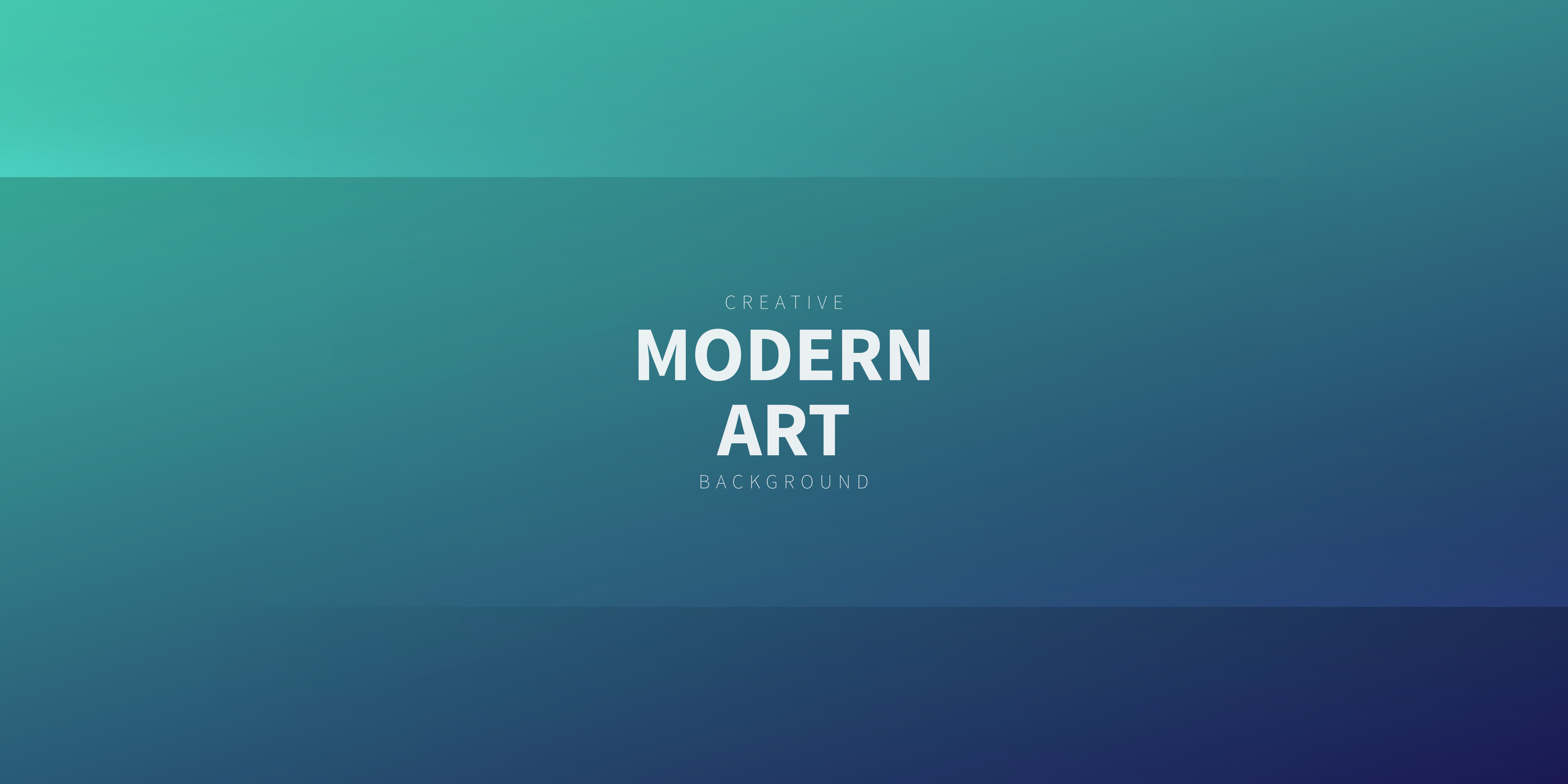 Dein Onlinekurs Rhetorikpower
jetzt 555 €
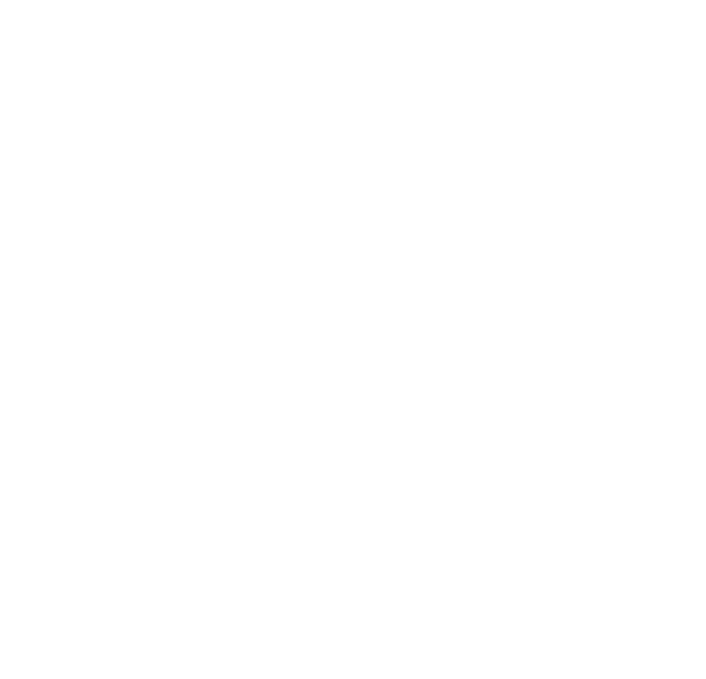 TIM CHRISTOPHER GASSE
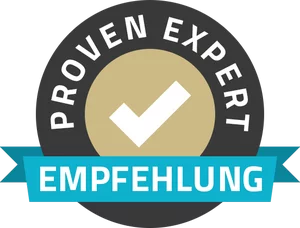 …oder buche dein exklusives 1 zu 1 Mentoring
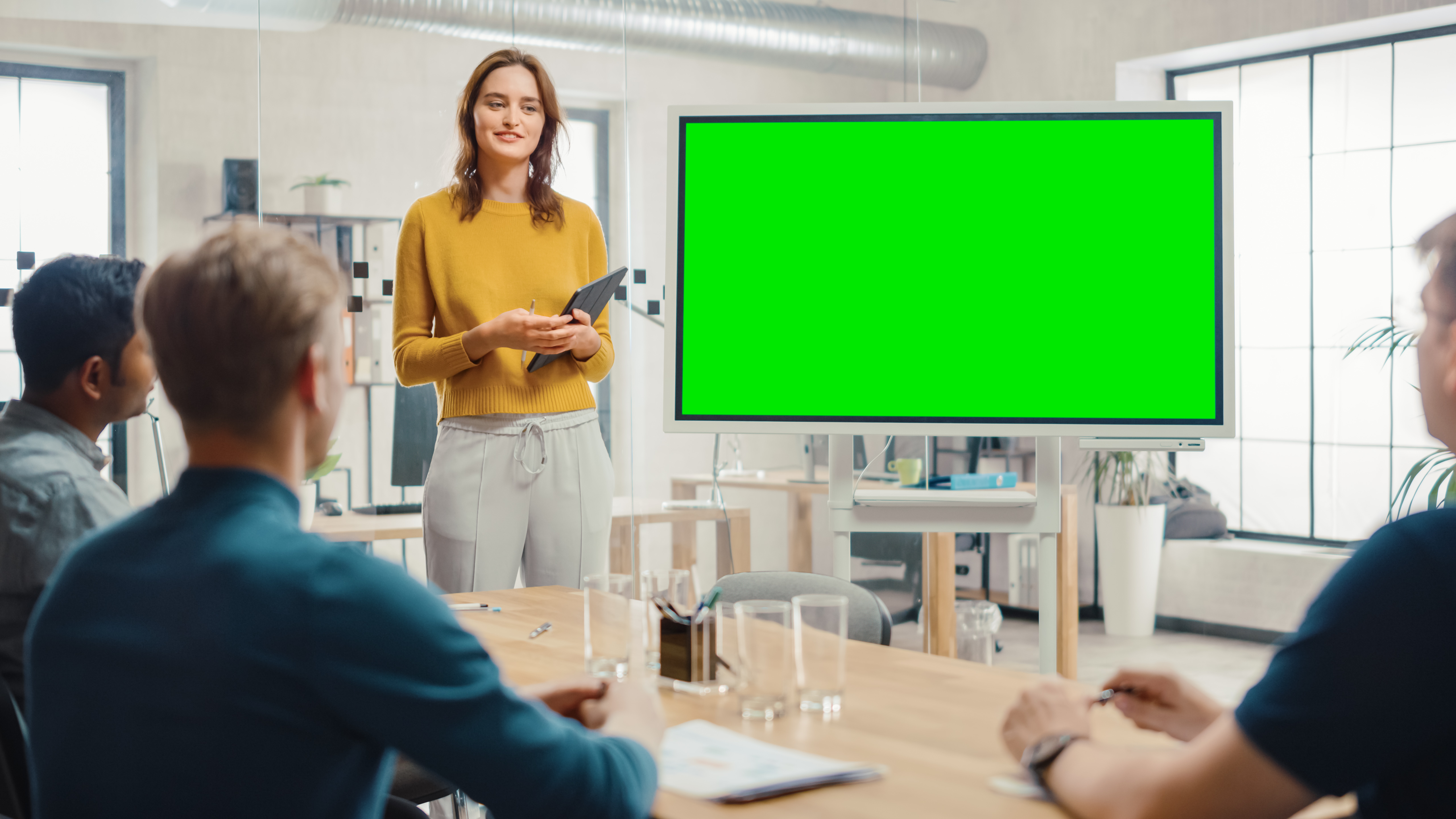 DEIN
NEW WORK
MINDSET
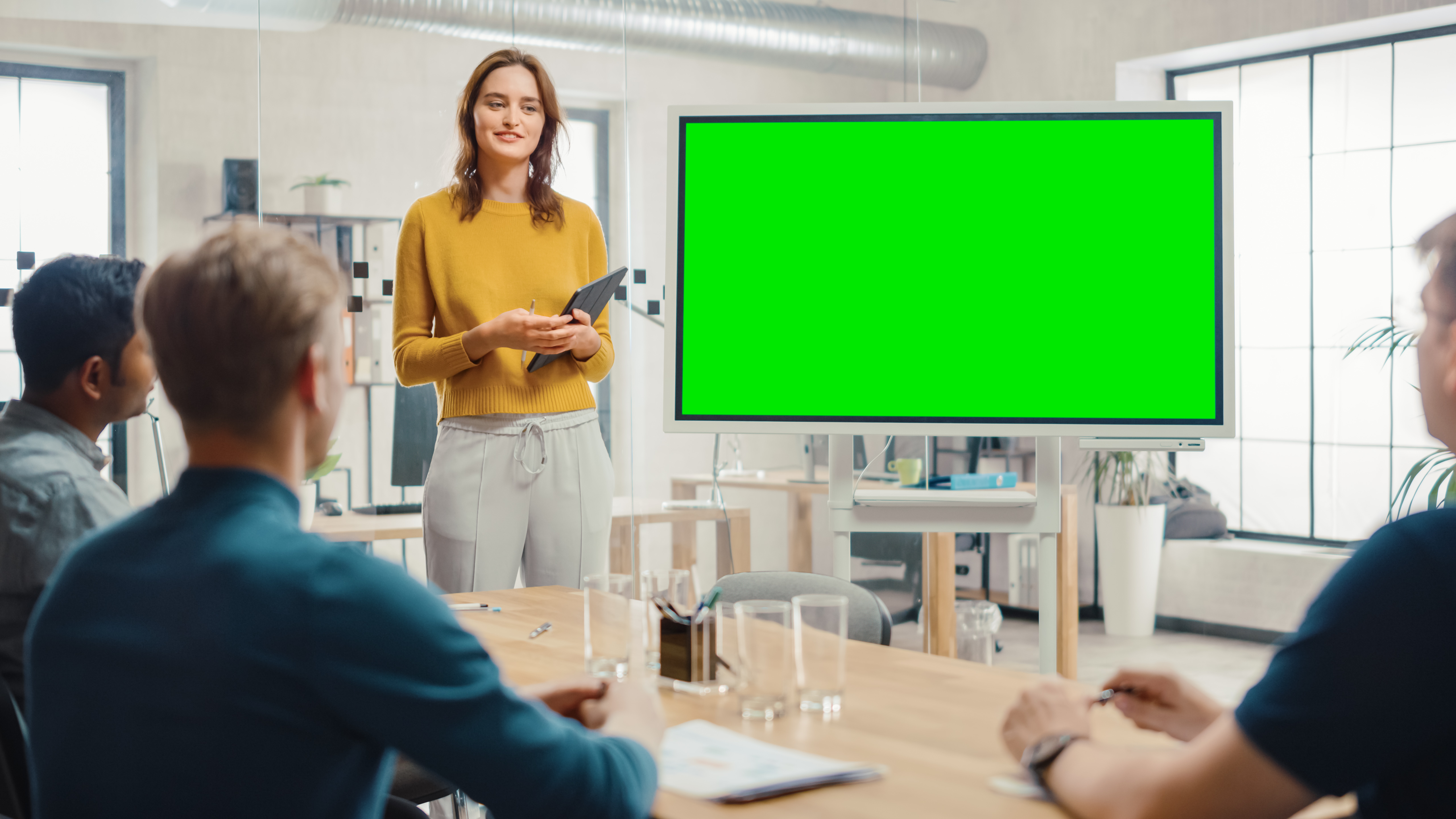 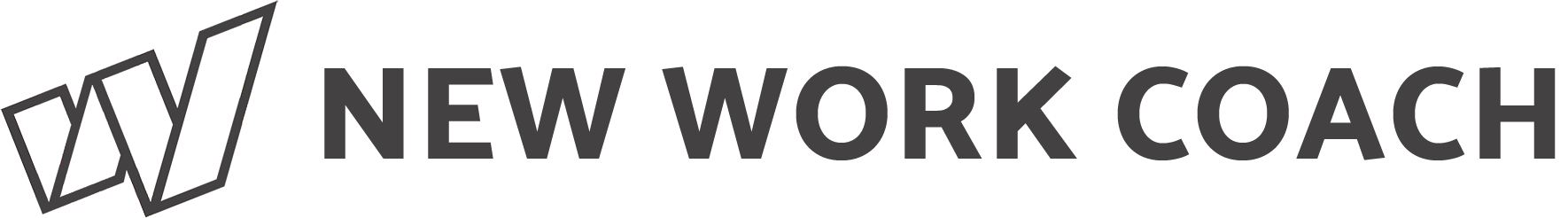 DEIN
NEW WORK
MINDSET
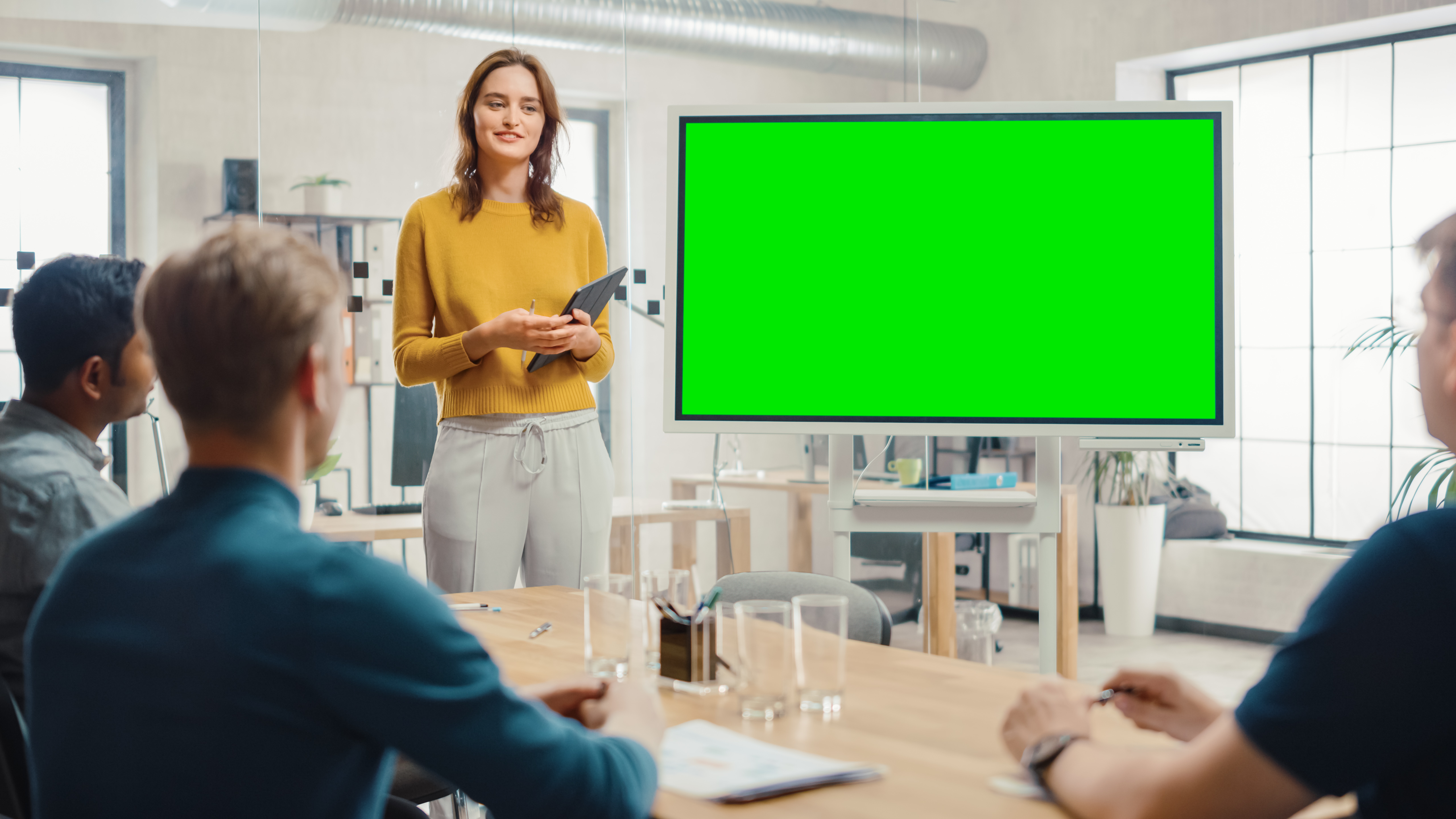 DAS
SELFIE
PRINZIP
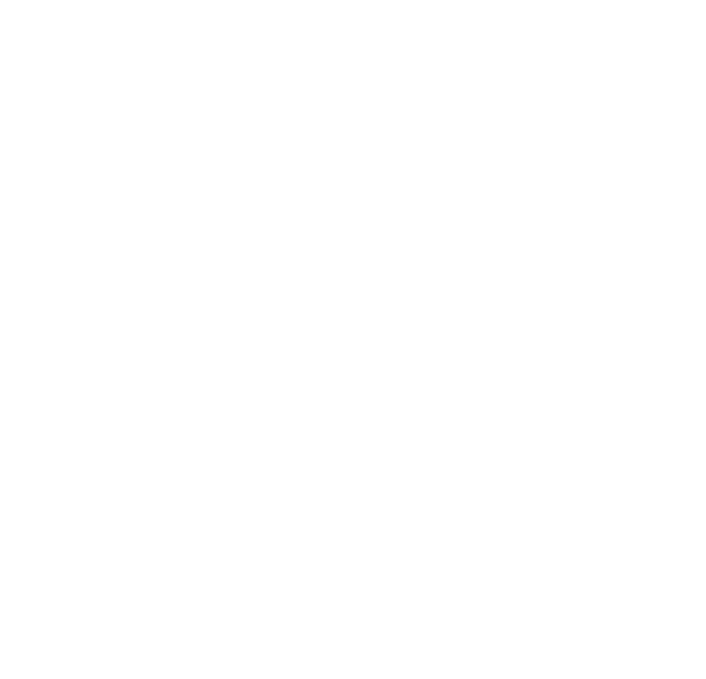 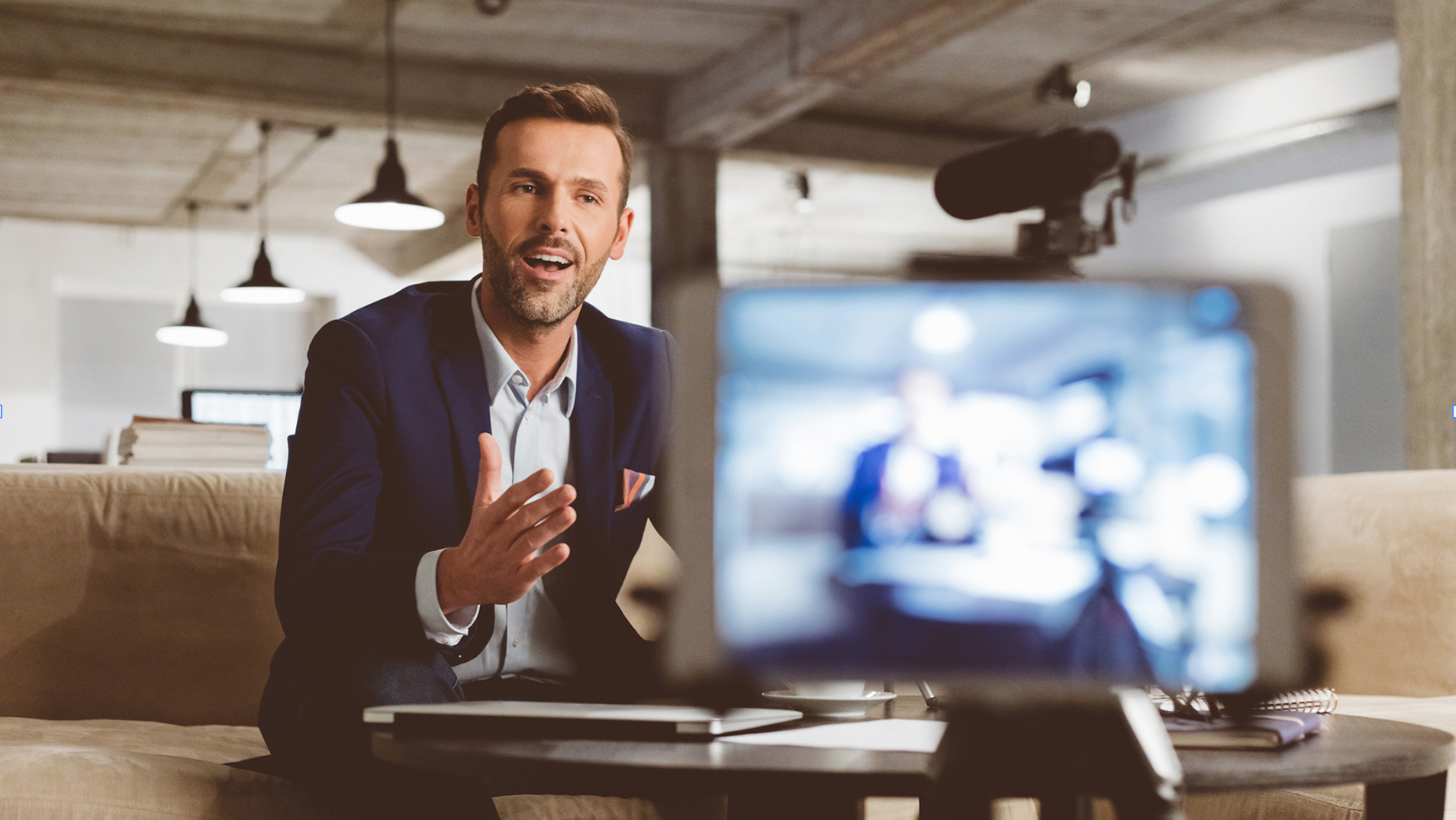 DIE 
RHETORIKPOWER 
ist IN DIR!
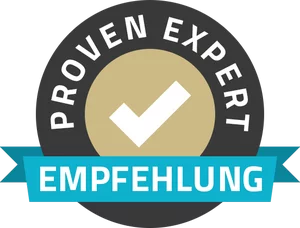 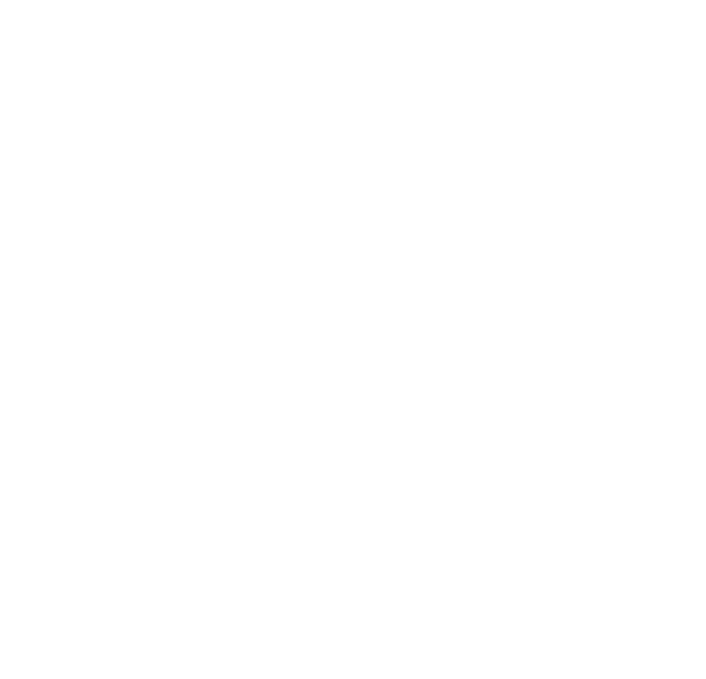 TIM Christopher gasse
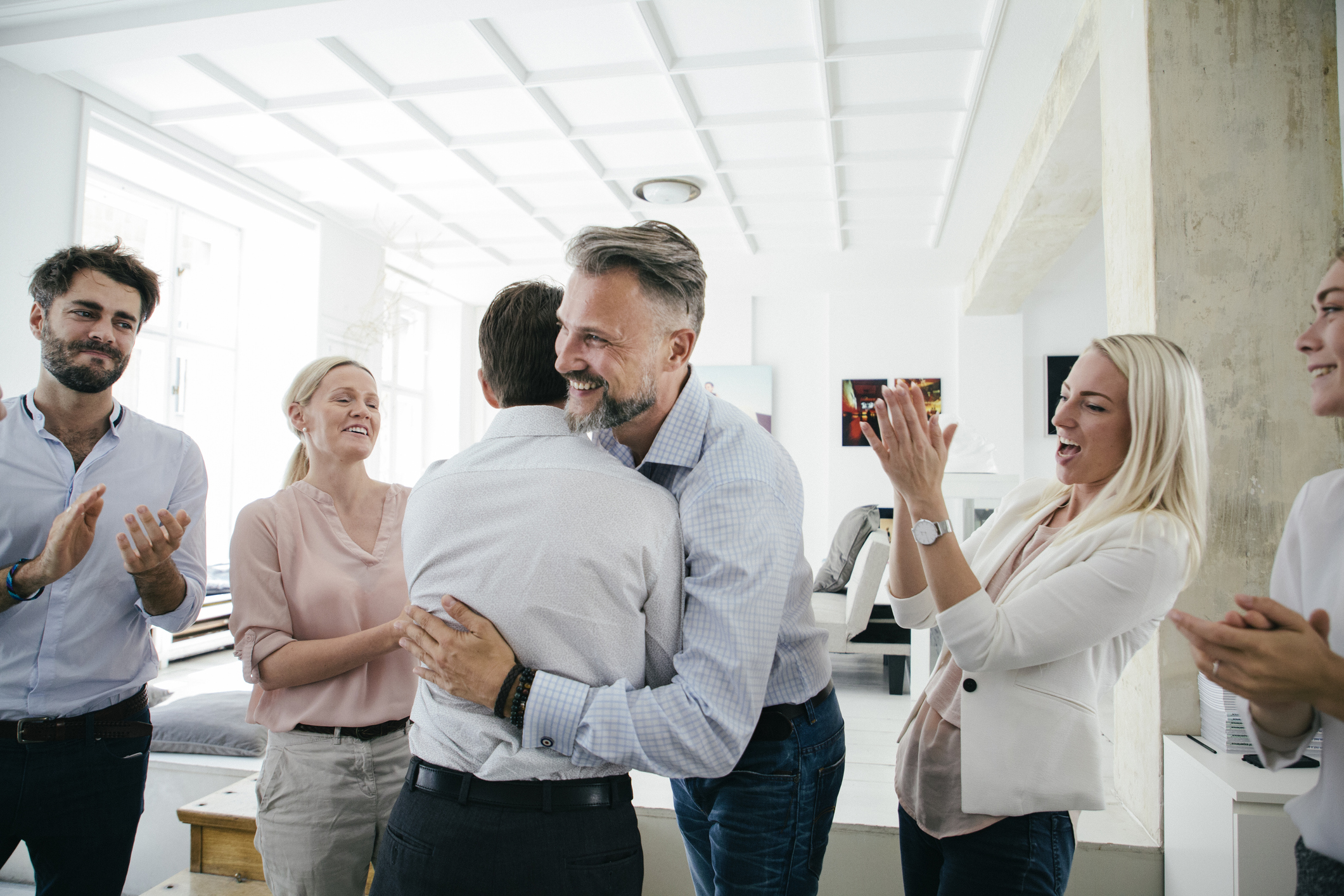 DIE 
RHETORIKPOWER 
ist IN DIR!
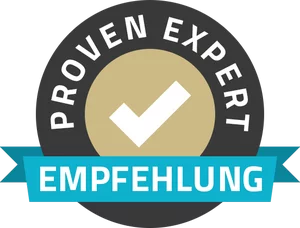 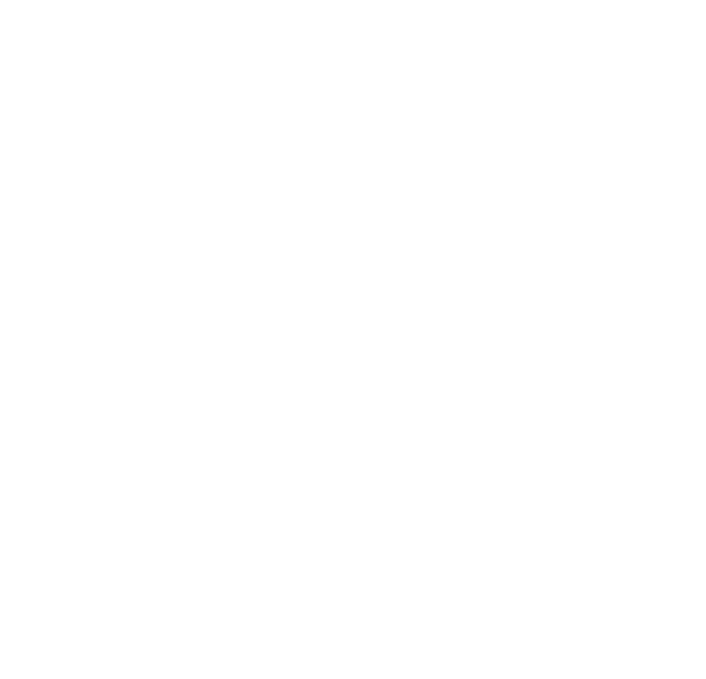 TIM Christopher gasse
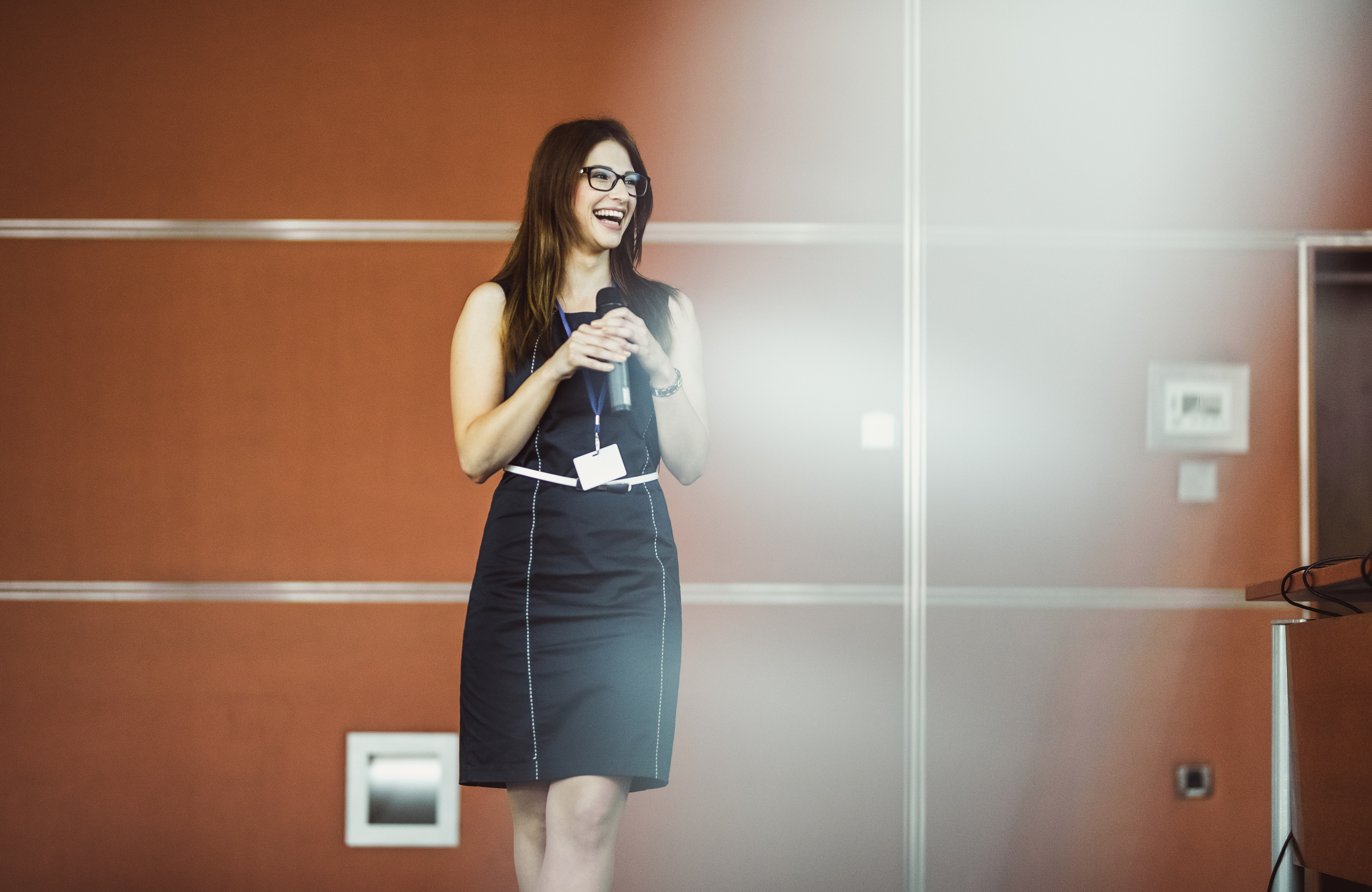 DIE 
RHETORIKPOWER 
ist IN DIR!
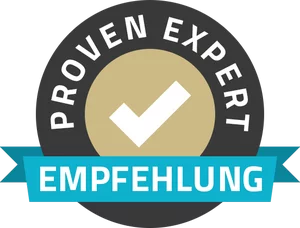 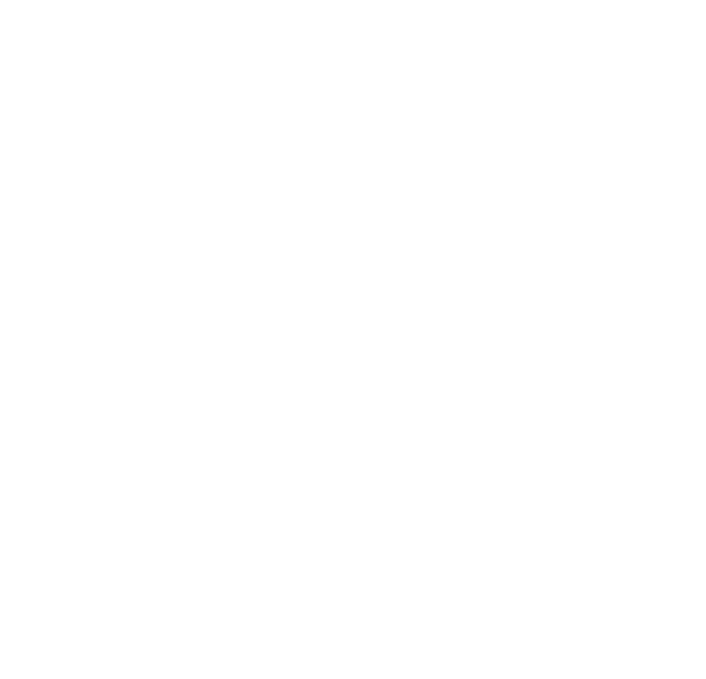 TIM Christopher gasse
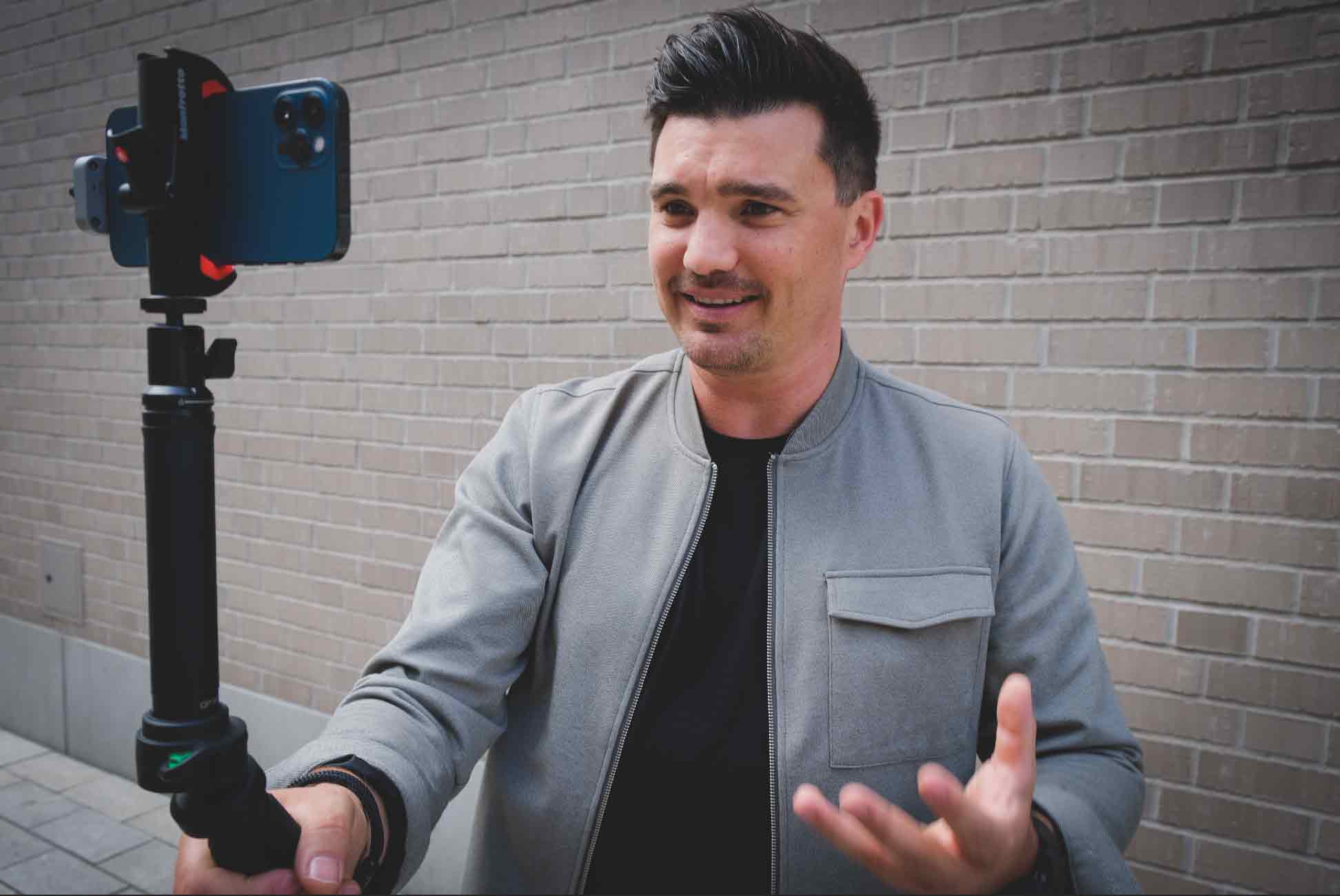 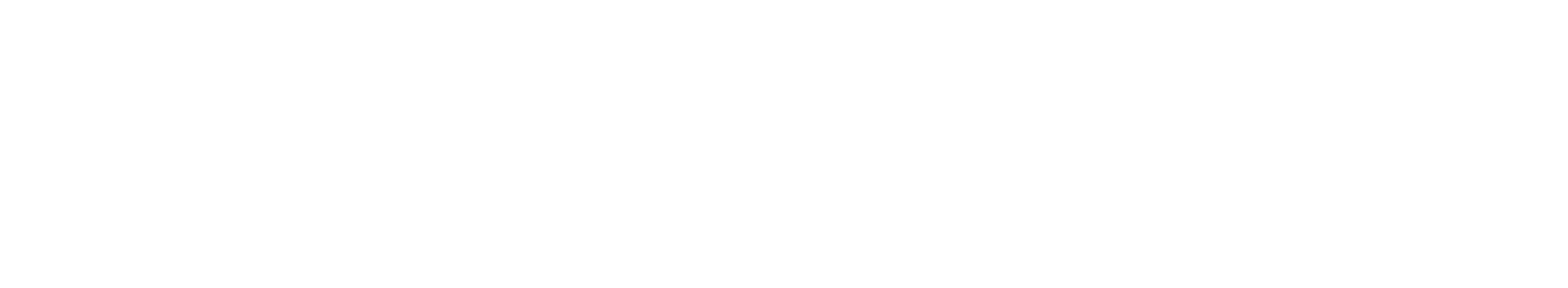 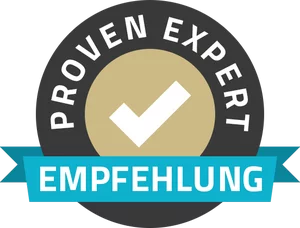 Videoproduktion
Mit deinem Smartphone
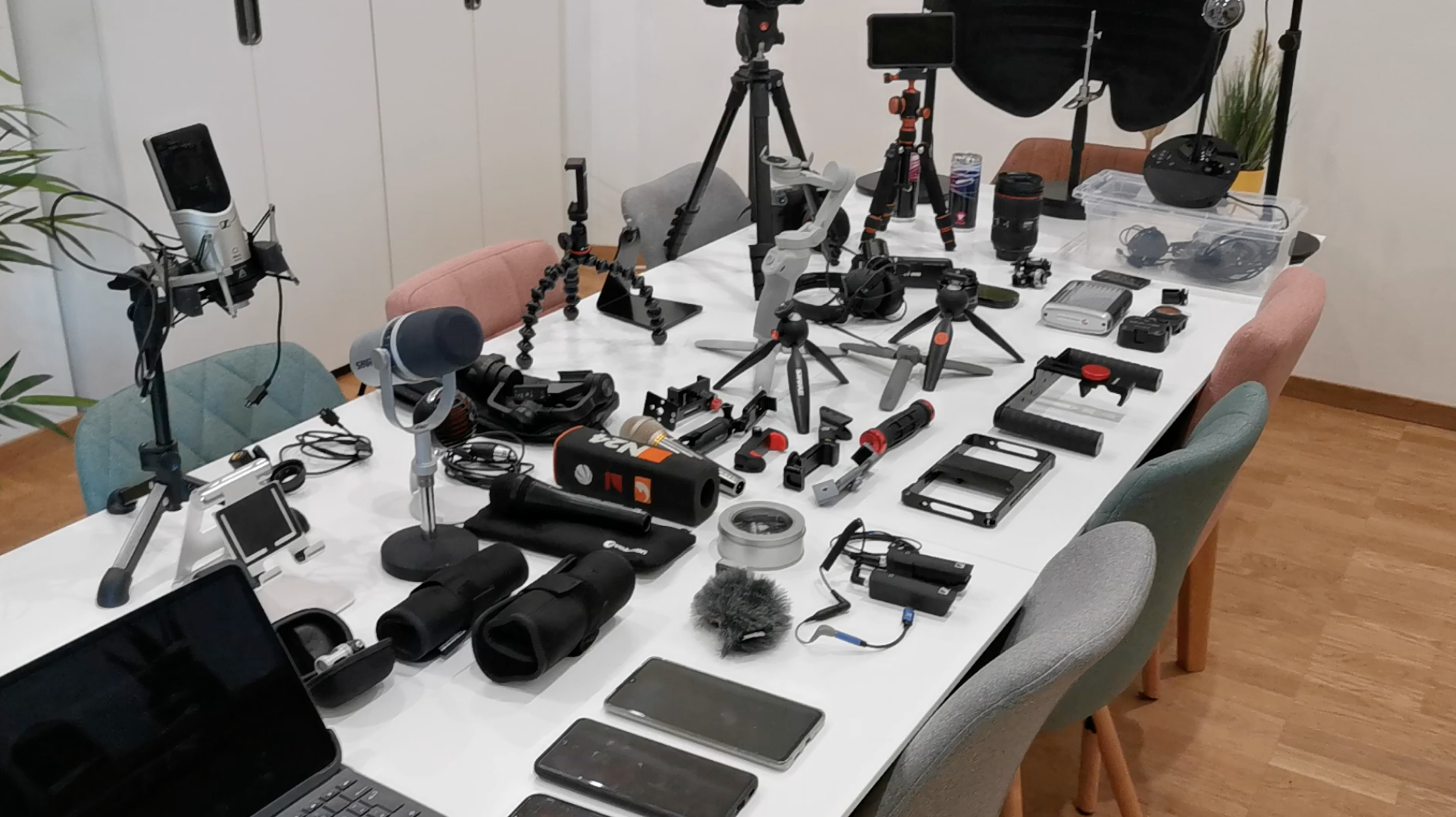 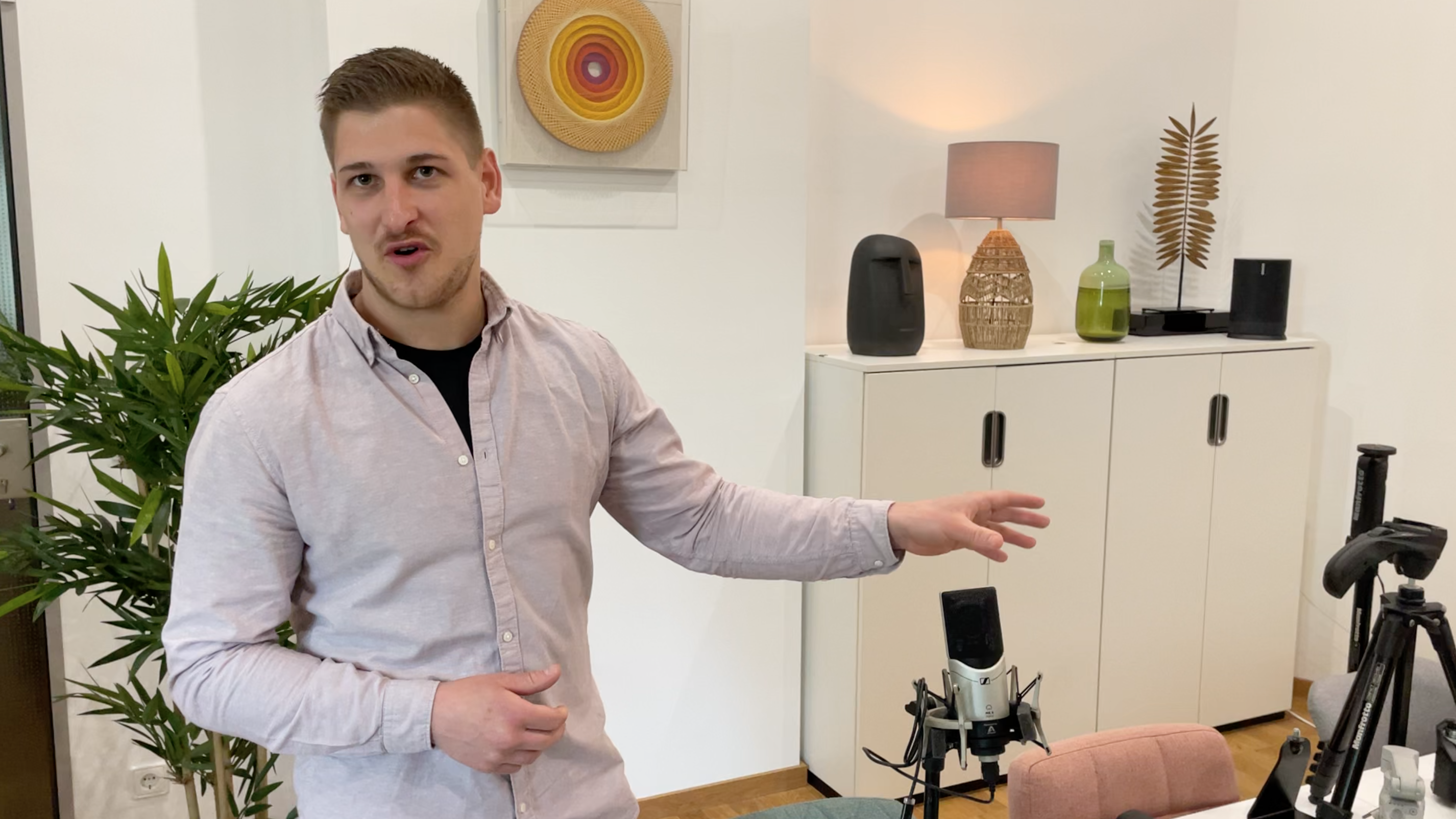 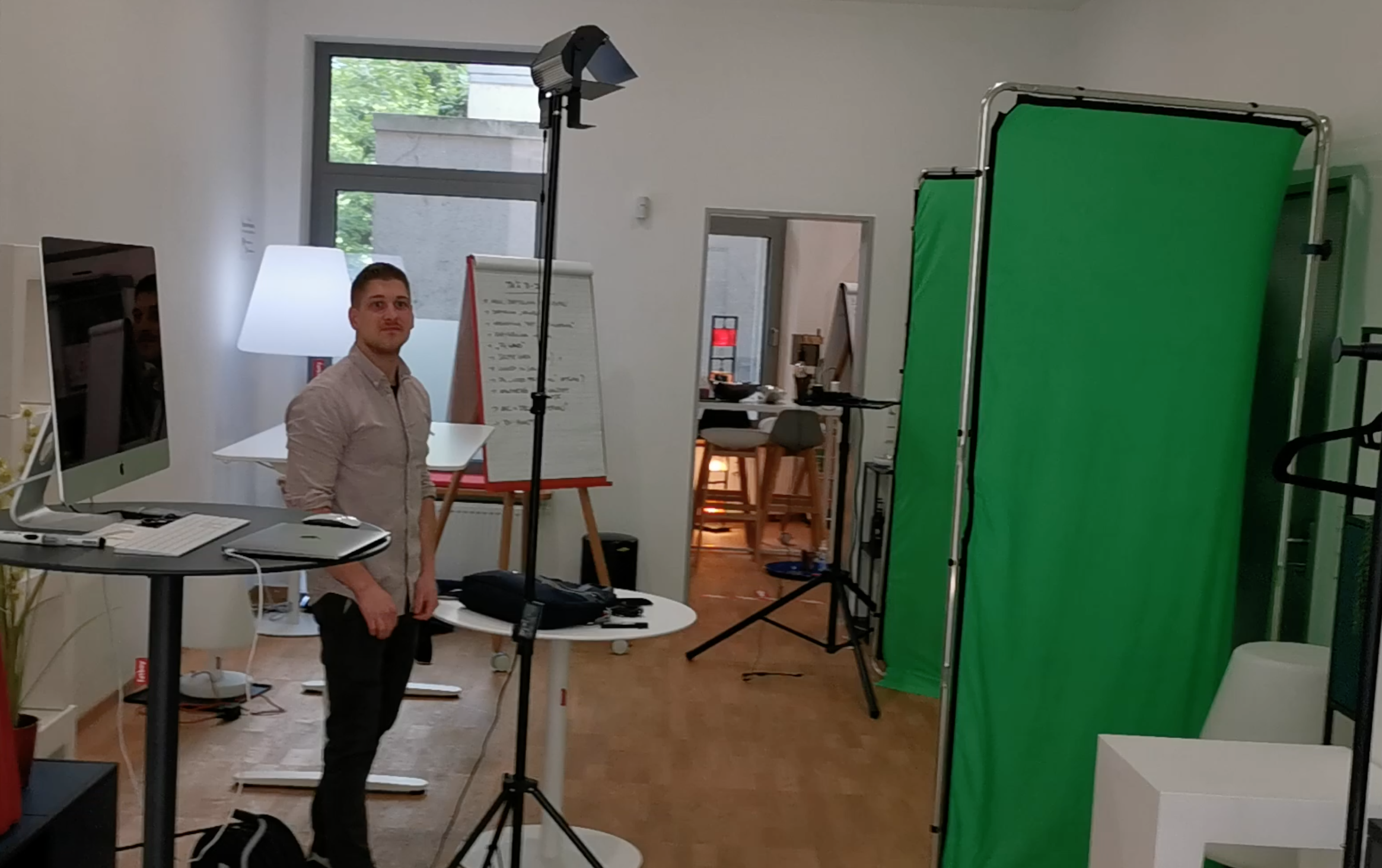 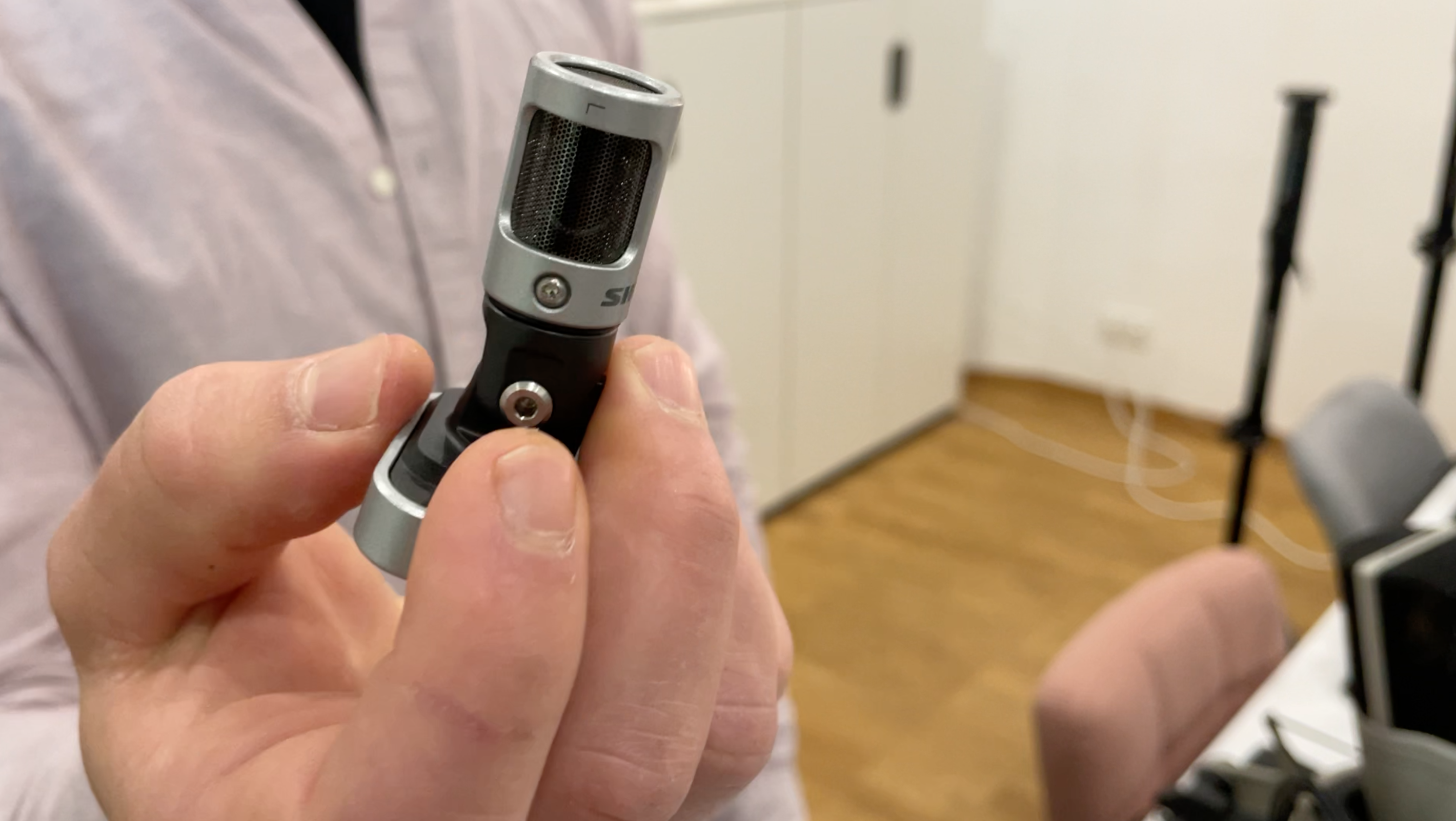 DREHE UNTERNEHMENSFILME IN EIGENREGIE
SPARE GELD. SPARE ZEIT. SPARE NERVEN.
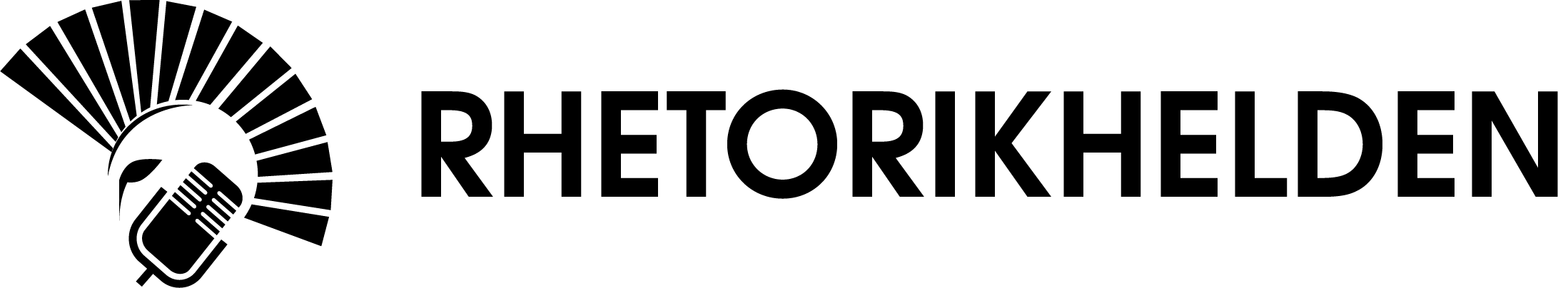 Warum ist diese Kernbotschaft ein Rhetorik-Booster?
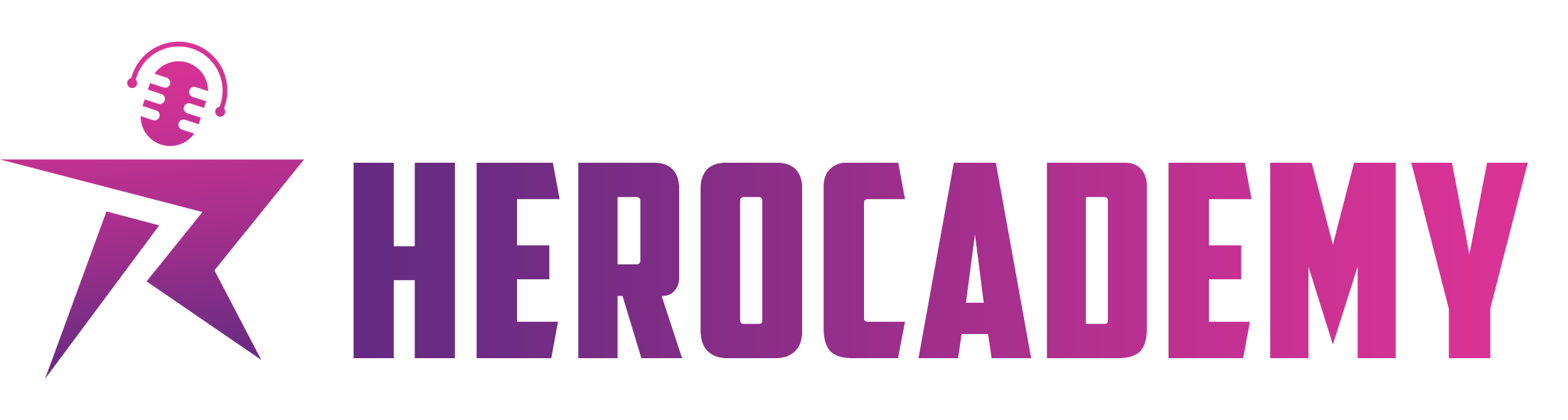 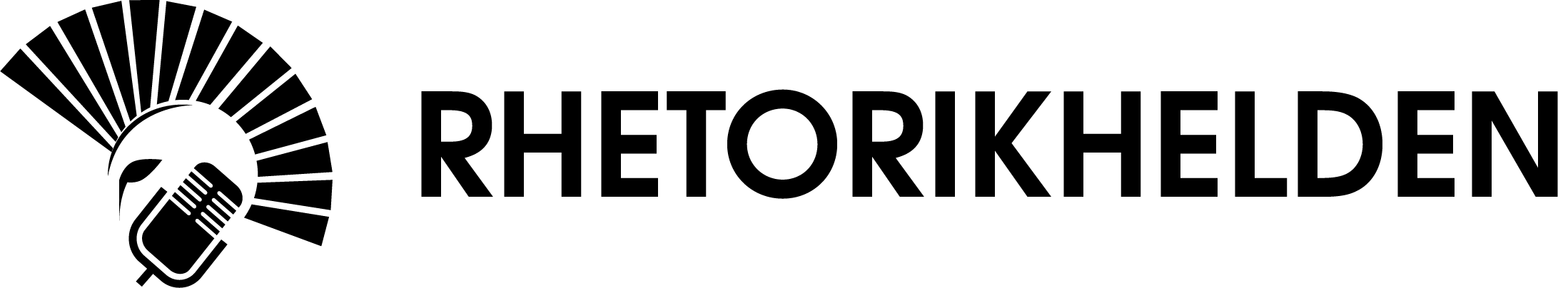 Wie funktioniert 
diese Übung?
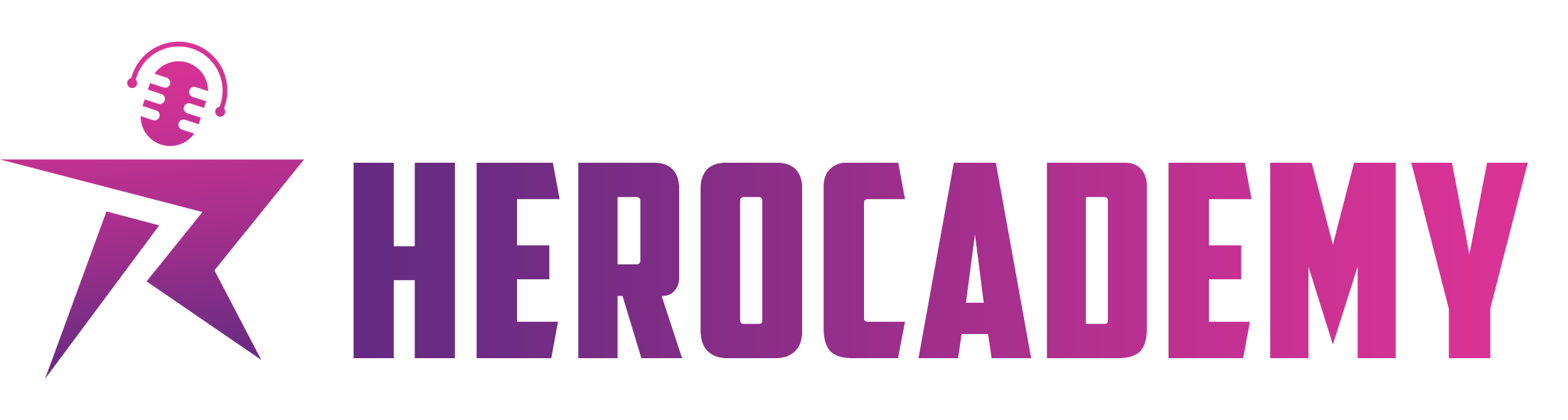 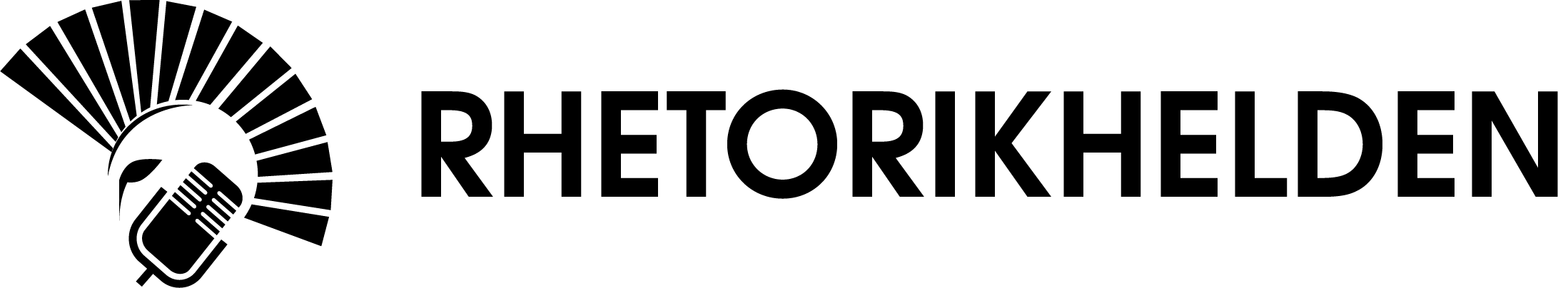 Was sagen meine 
Teilnehmer:innen?
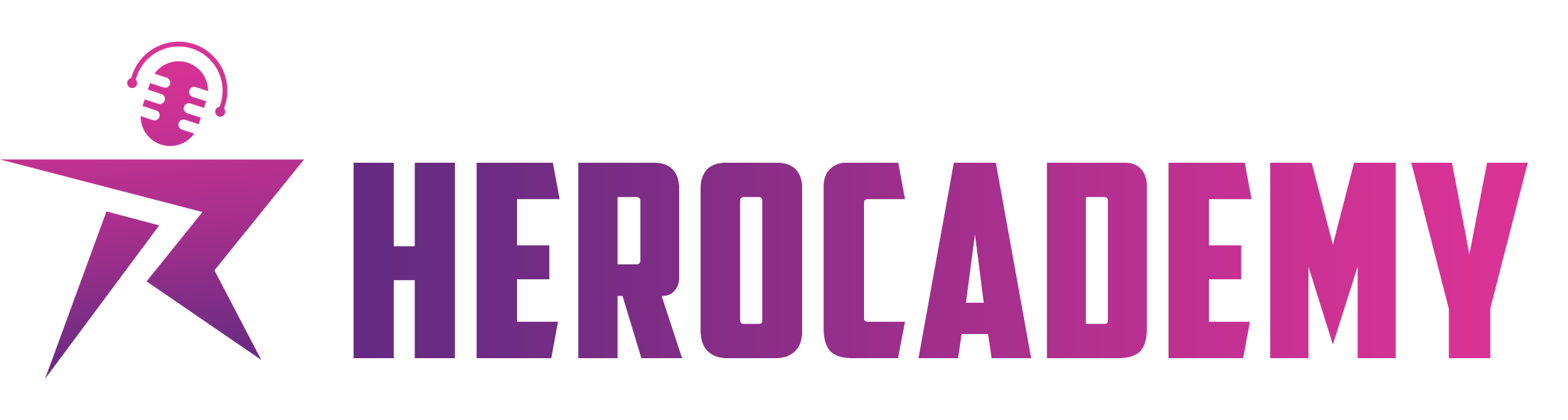 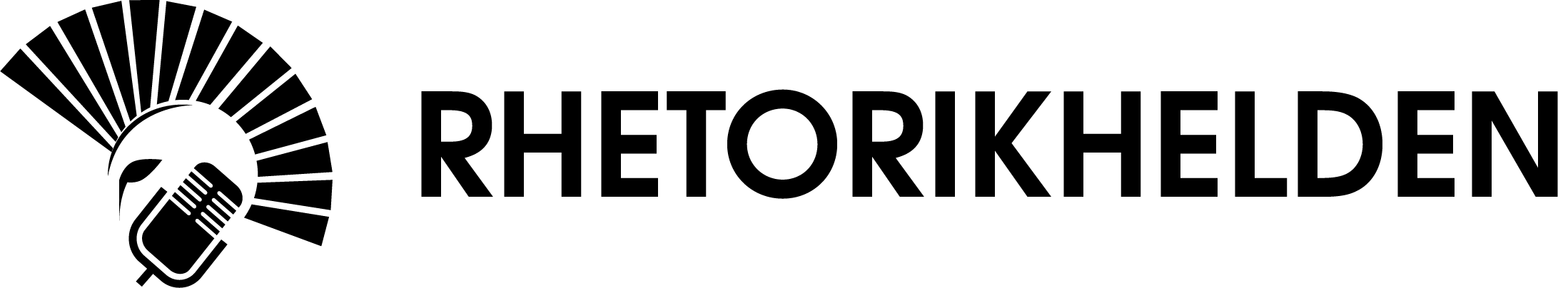 Wie kannst du deine 
Rhetorik jetzt trainieren?
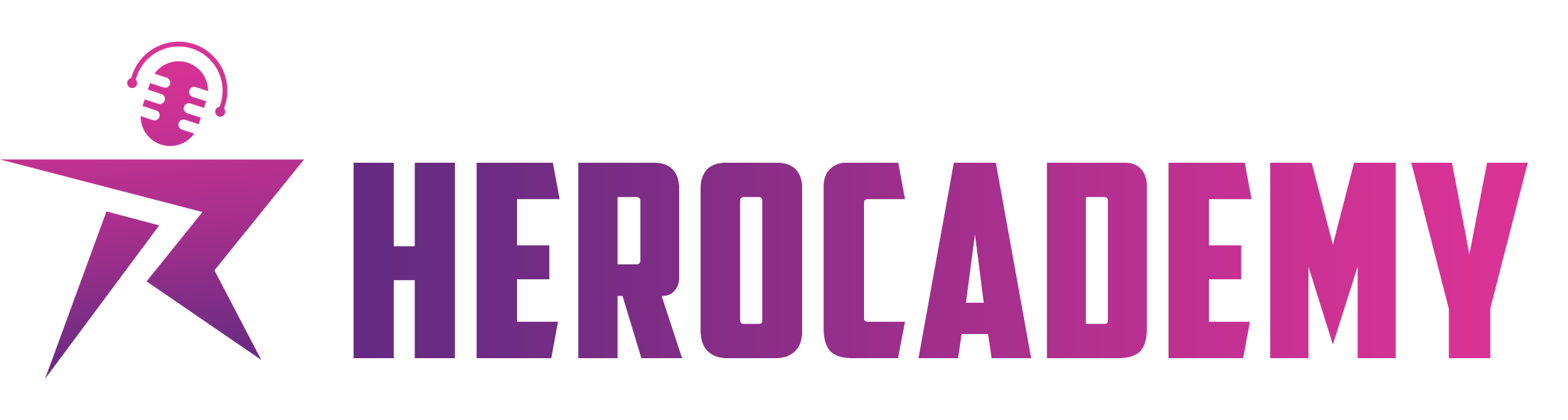 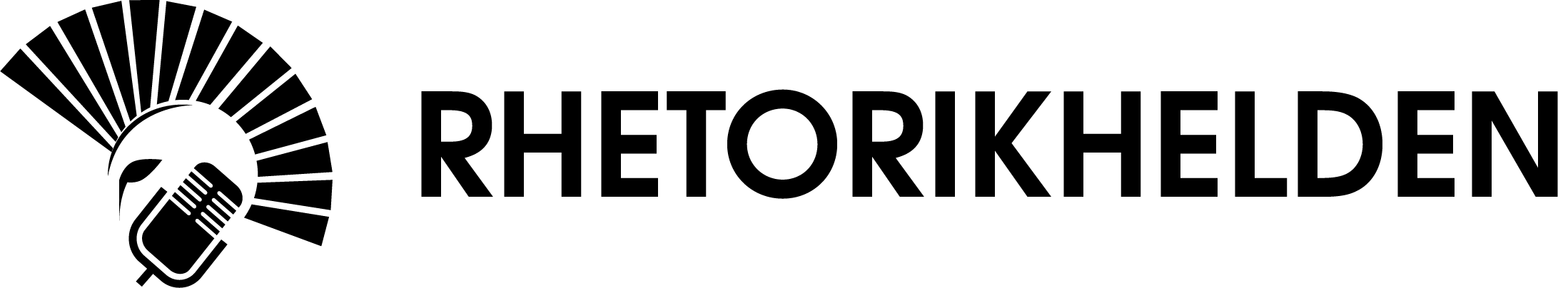 Unser Bonus für DICH auf
www.HEROCADEMY.de
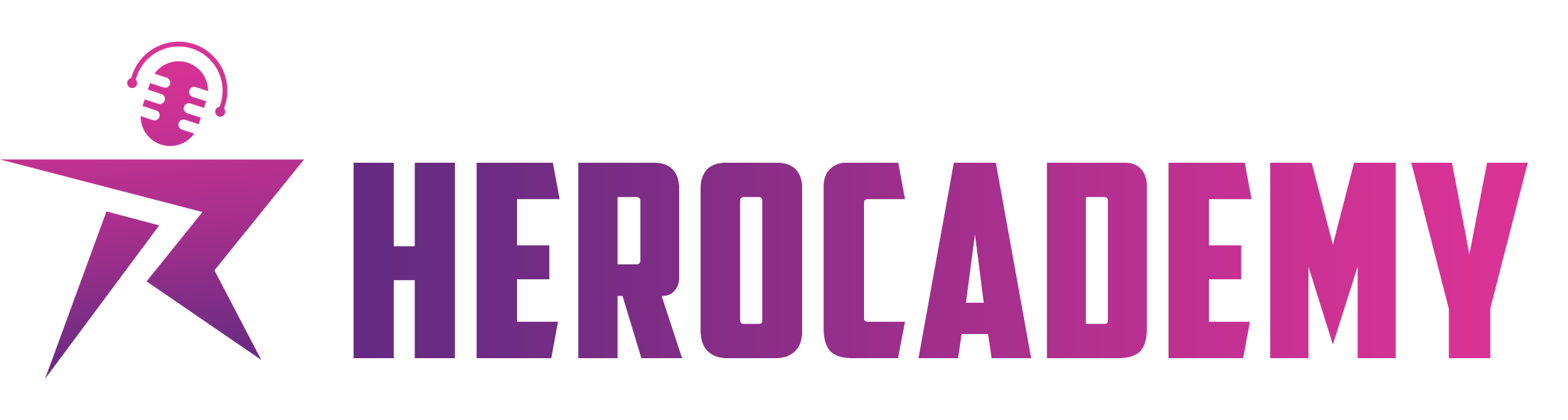 Wie du dich richtig auf
Präsentationen vorbereitest
Wie du durch falsche Vorbereitung
immer aufgeregt sein wirst
Zahlen, Daten
& Fakten
Rhetorik
Zahlen, Daten
& Fakten
Rhetorik
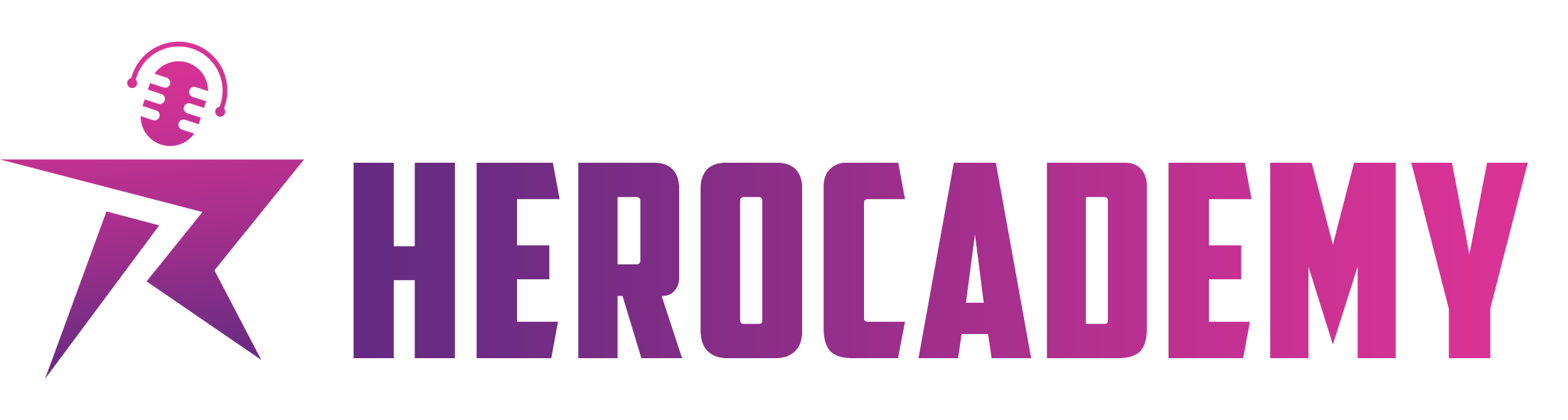 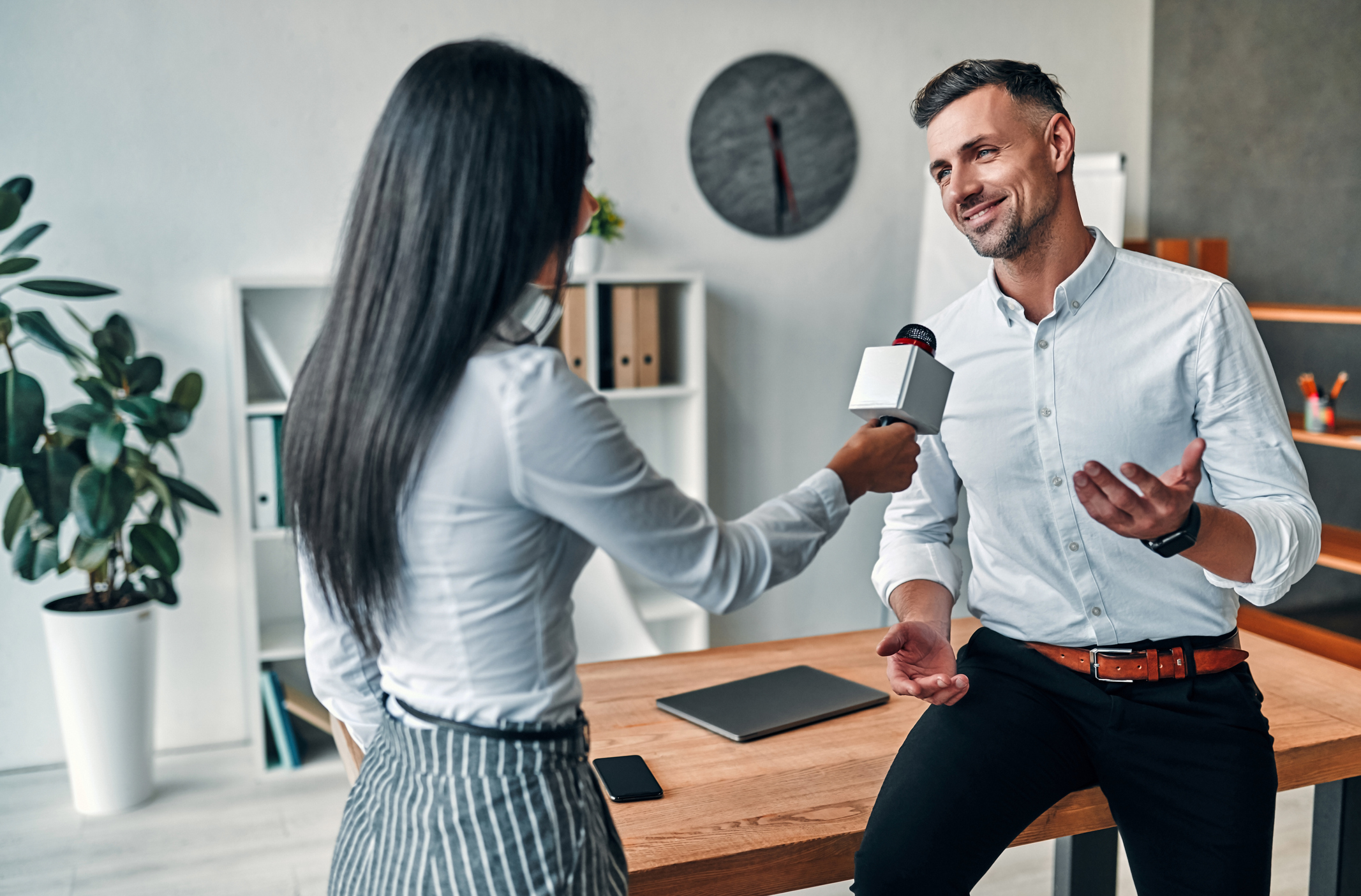 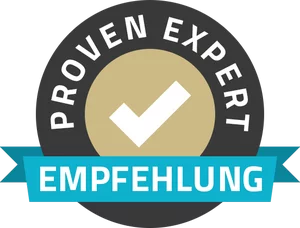 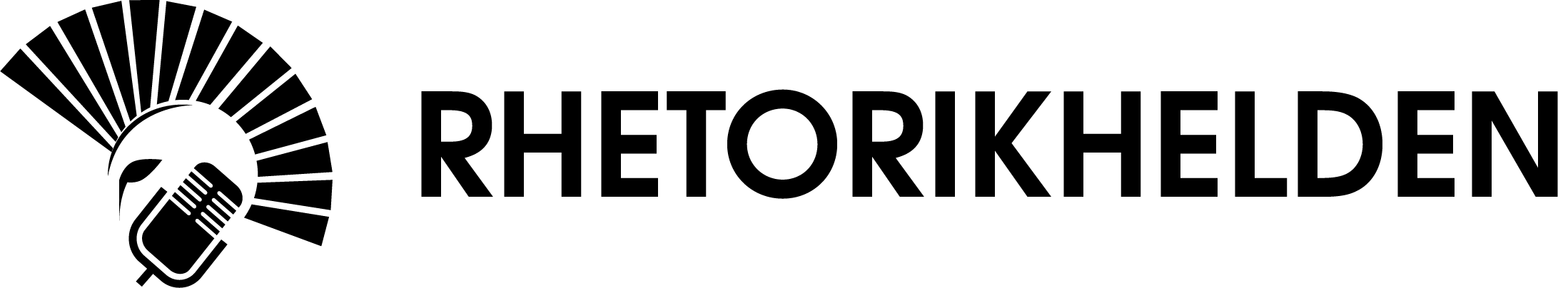 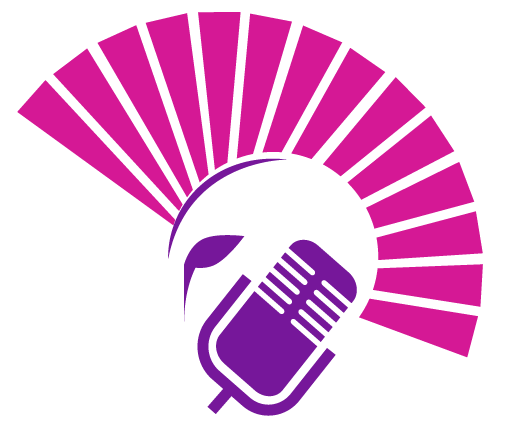 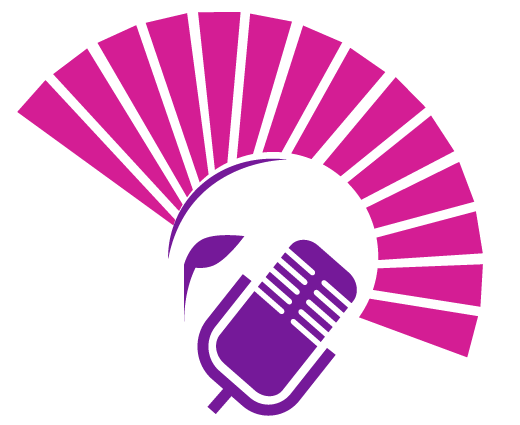 MEDIENTRAINING
INTERVIEWS ・FILM ・EVENT
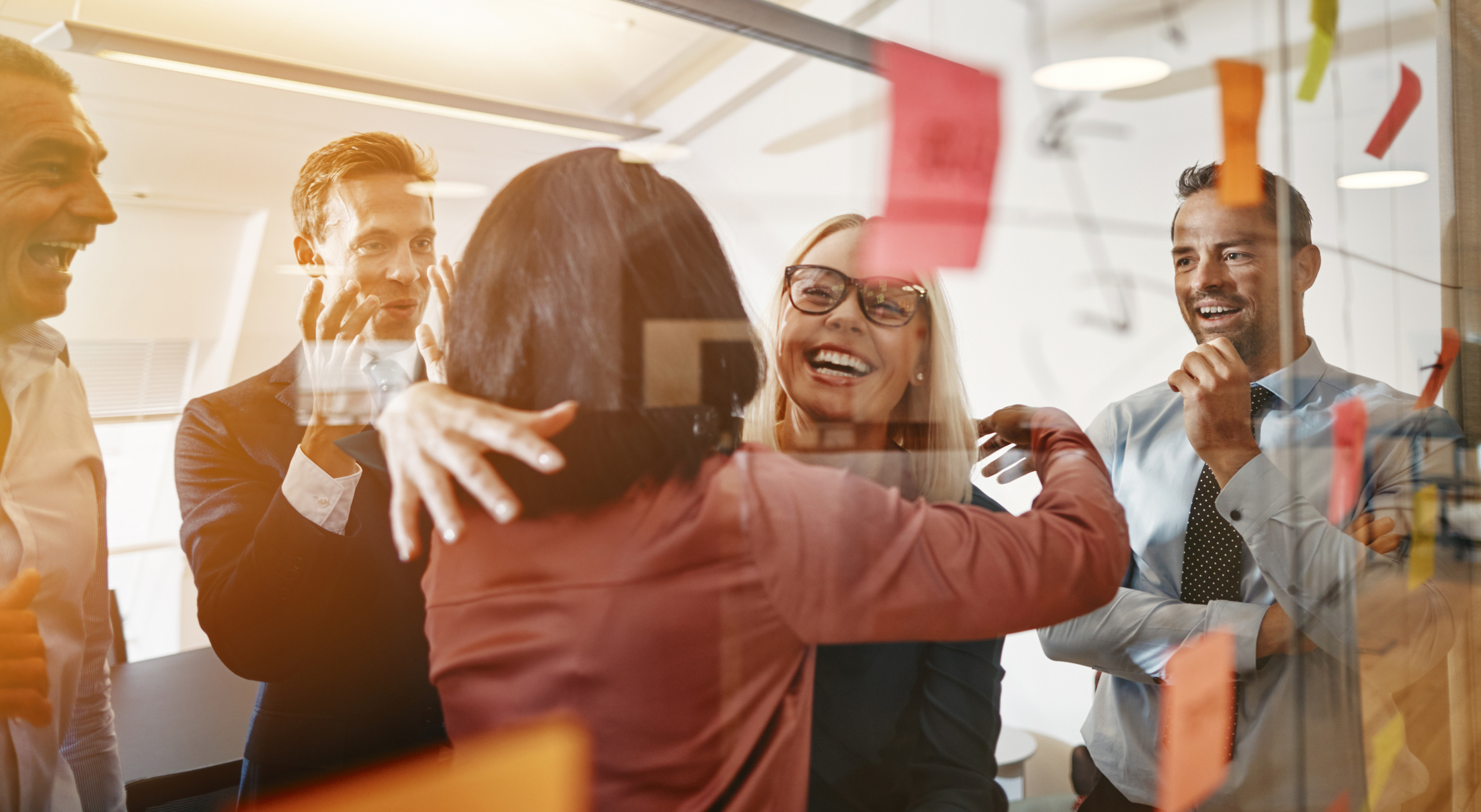 DIE RHETORIKPOWER STECKT IN DIR
WAS oder WIE
präsentiere ich (mich)?
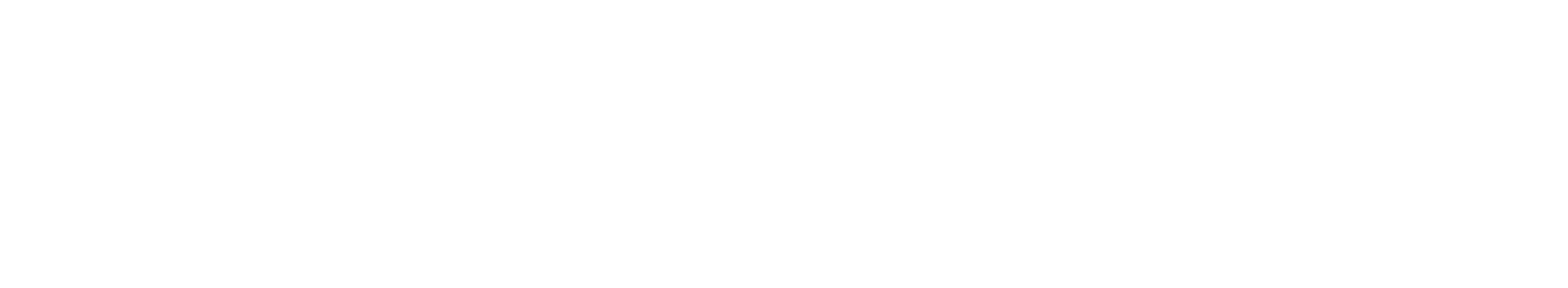 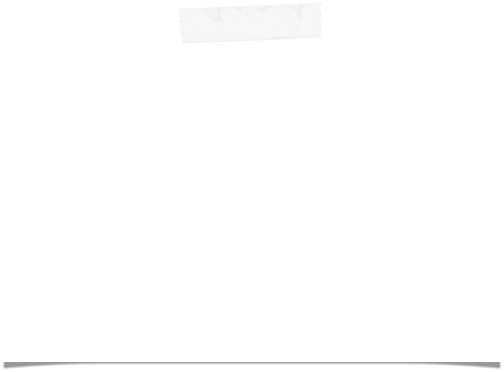 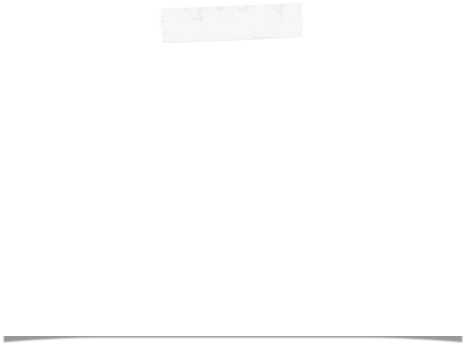 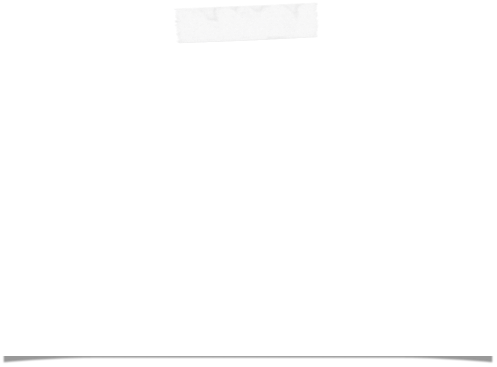 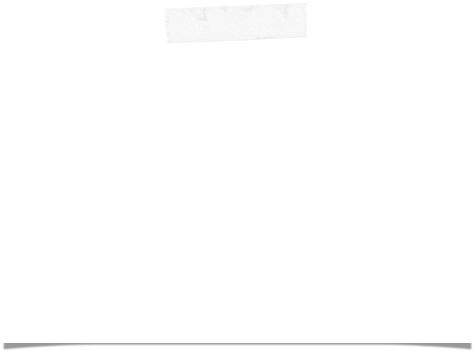 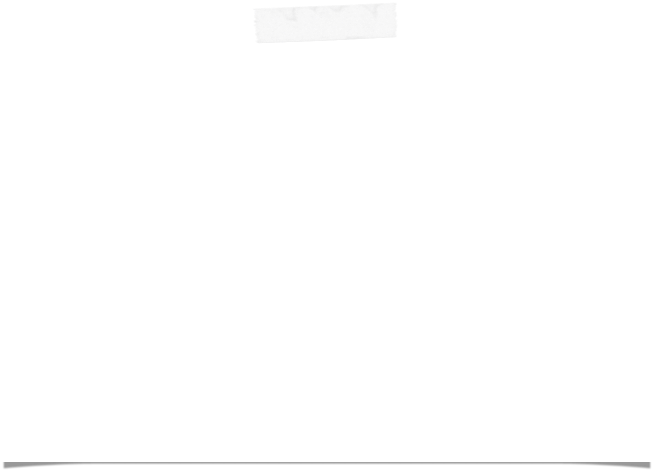 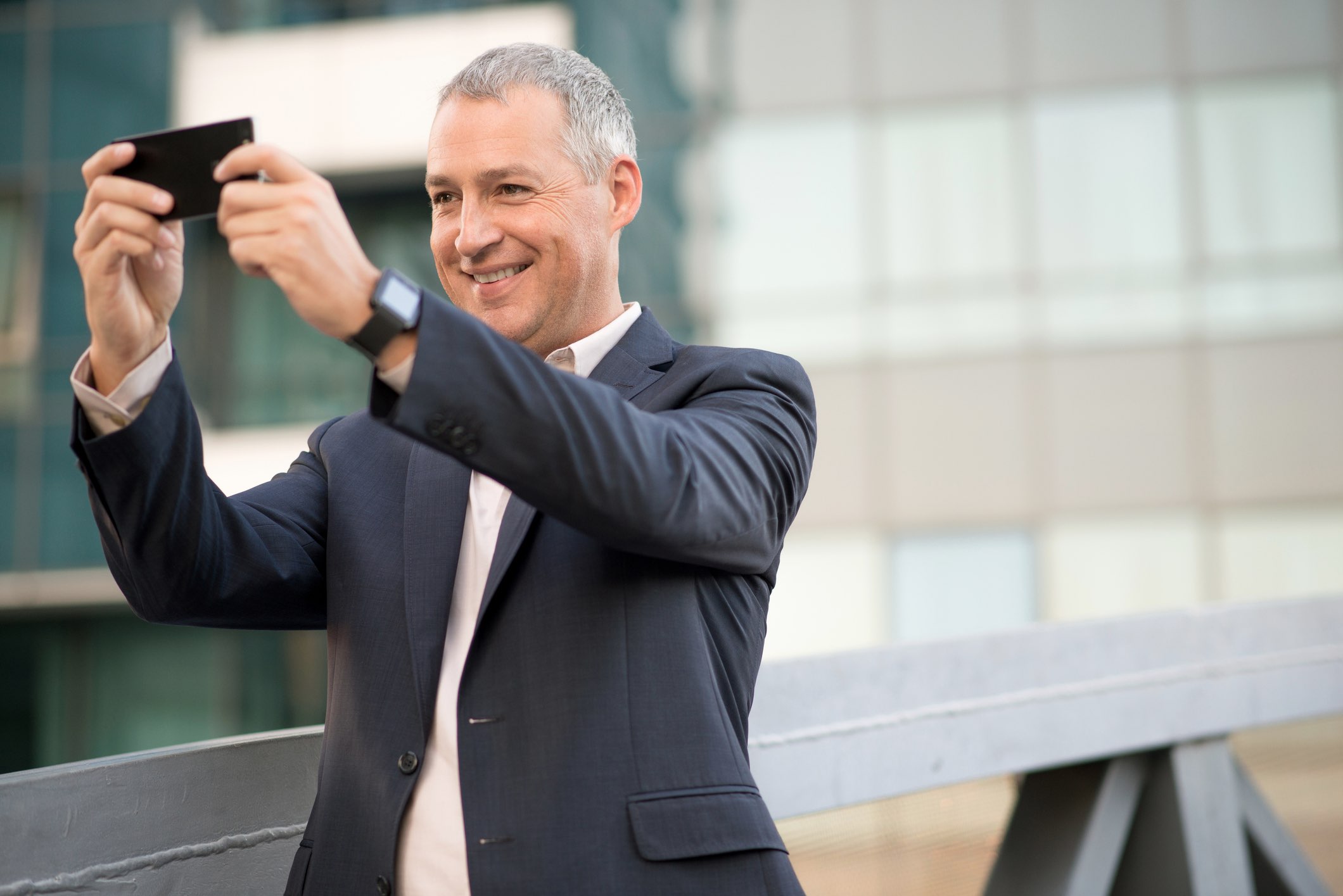 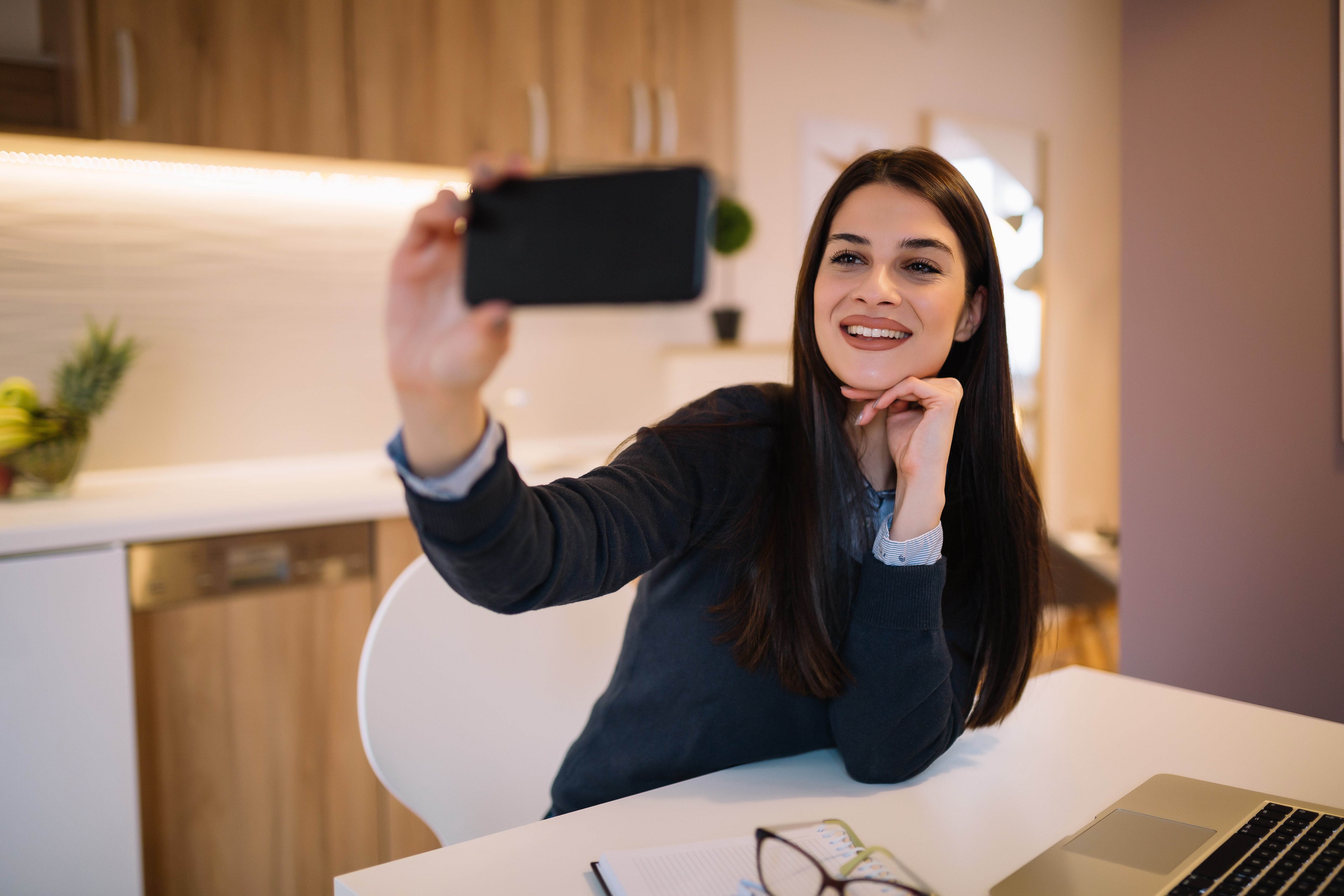 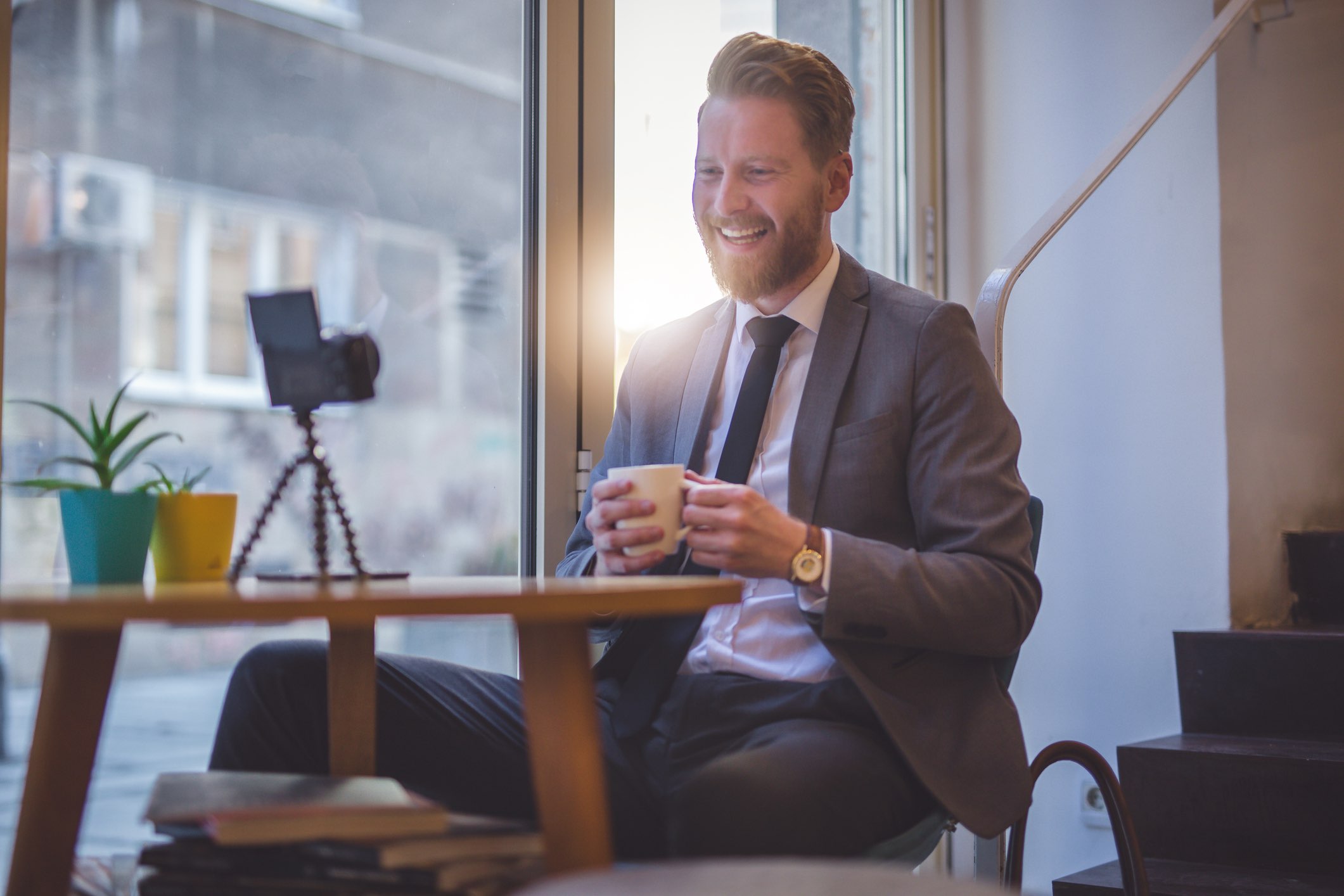 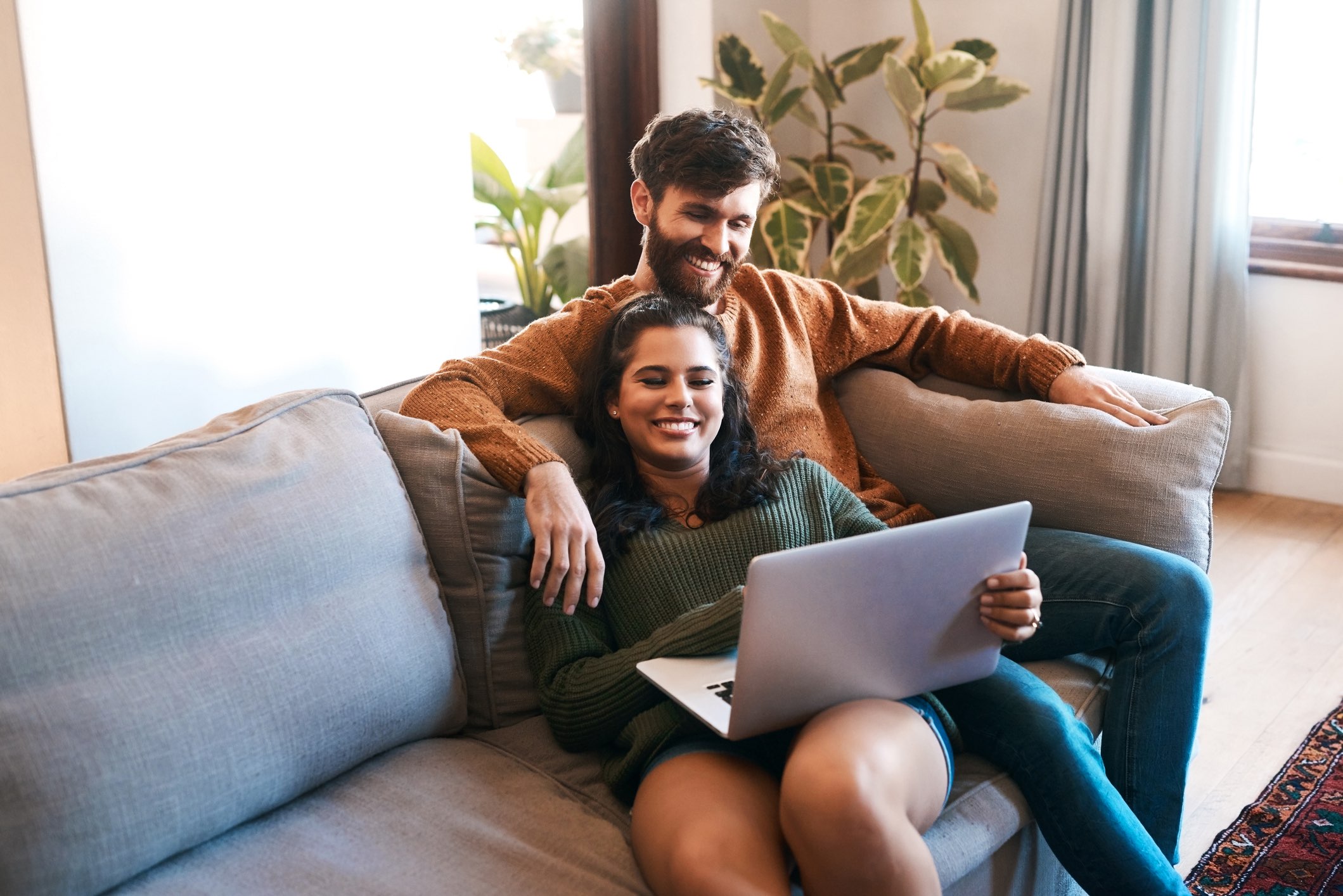 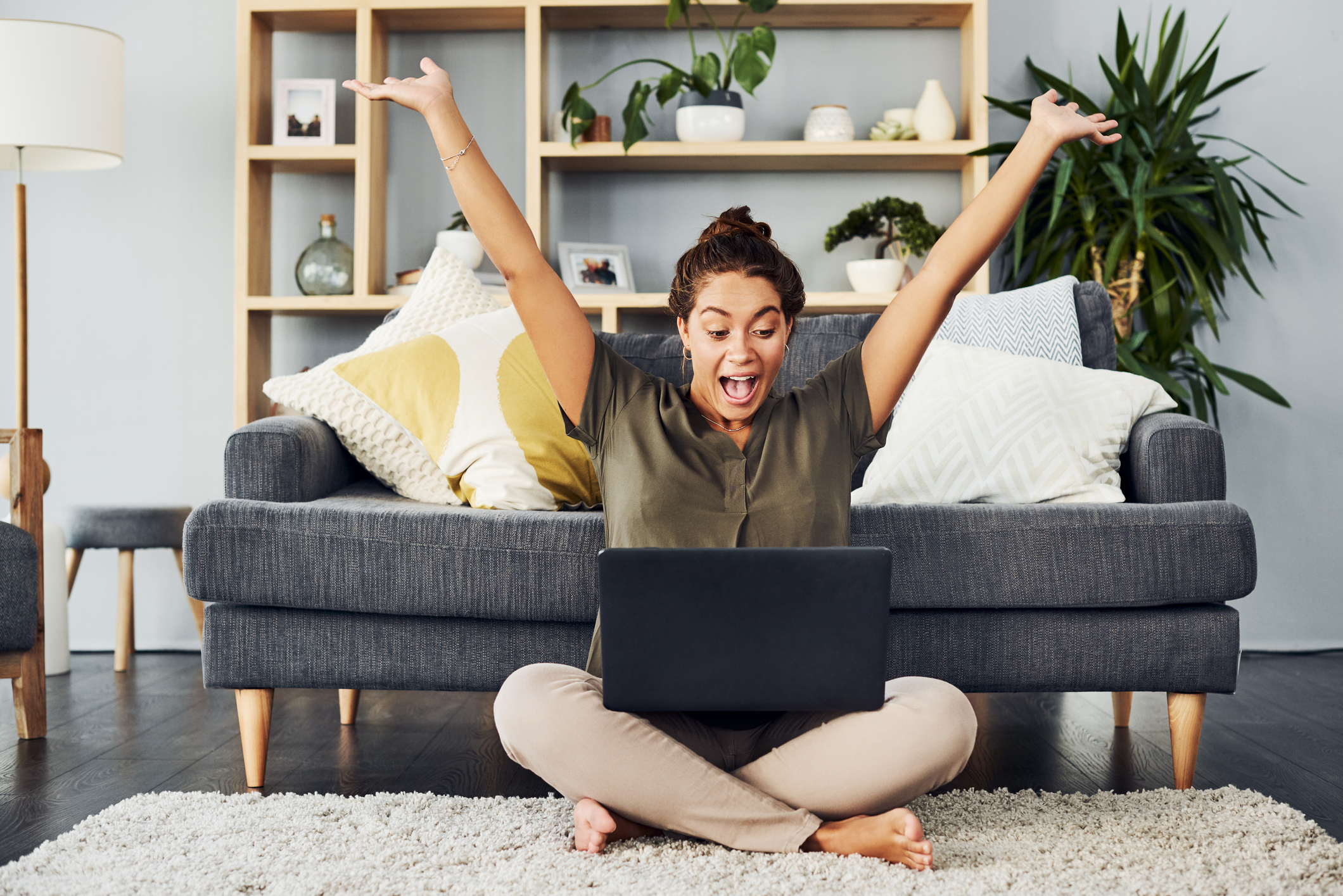 Werde zur besten Version deines Selbst
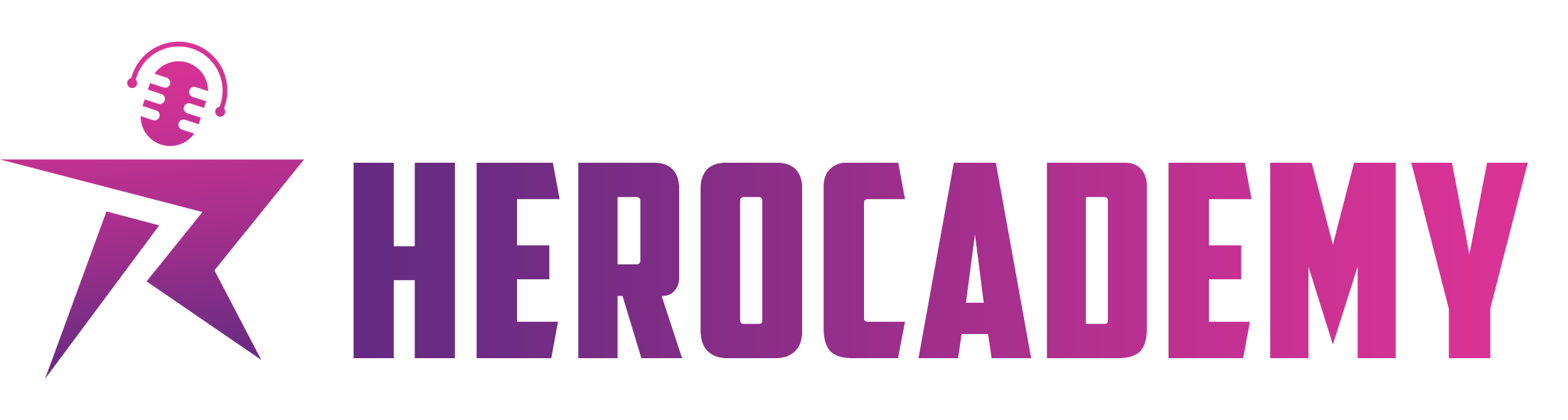 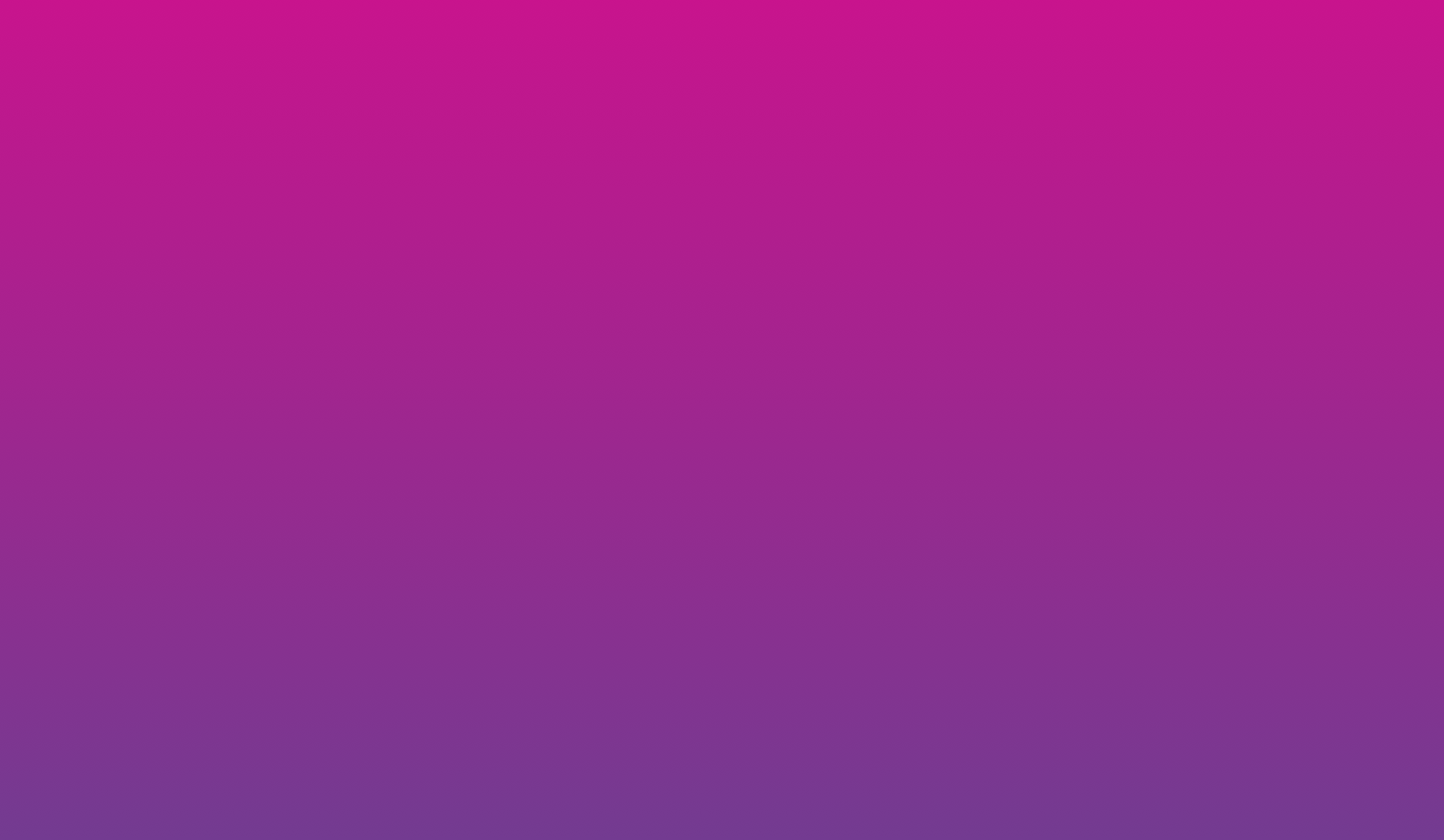 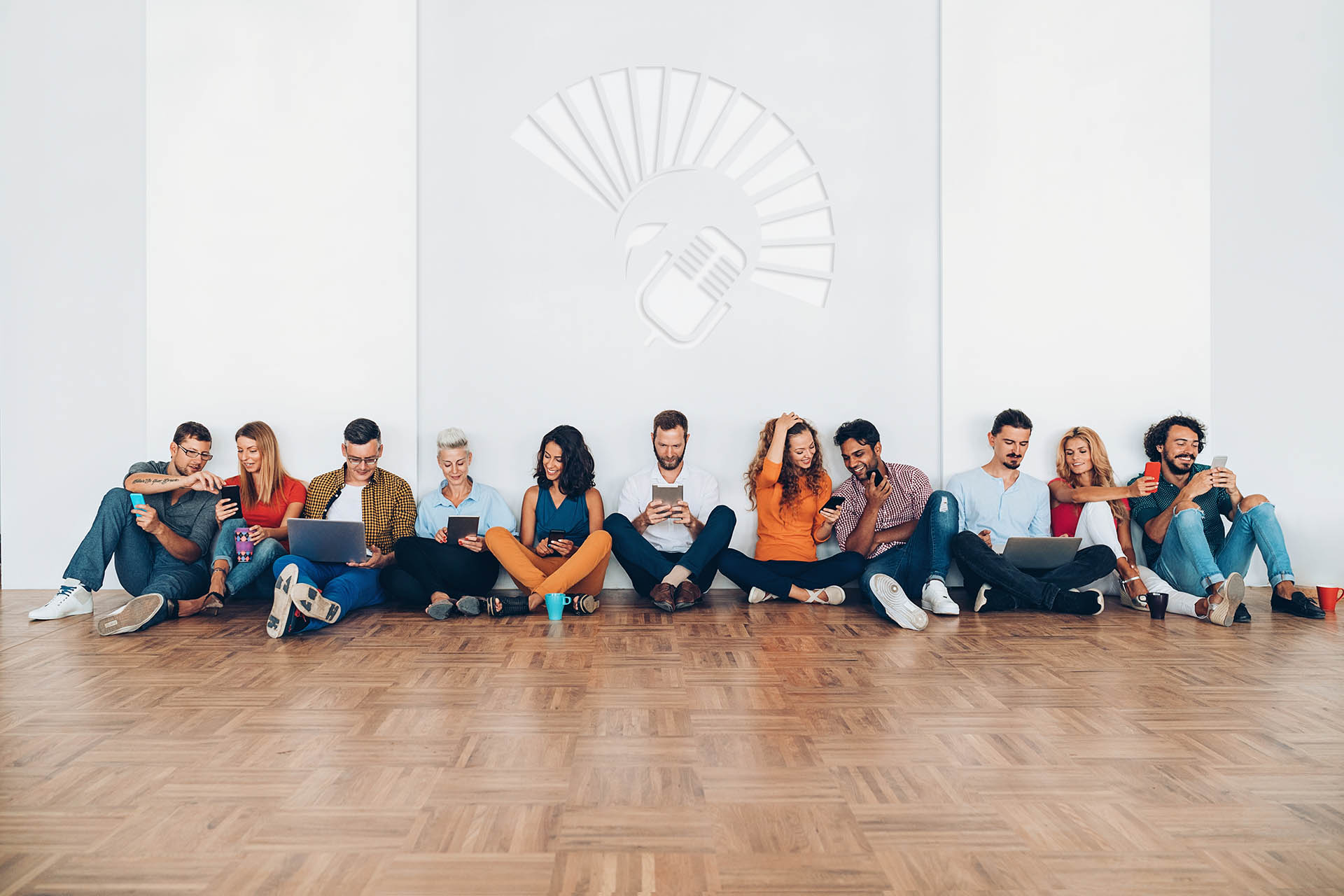 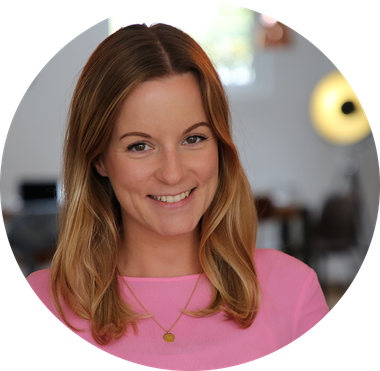 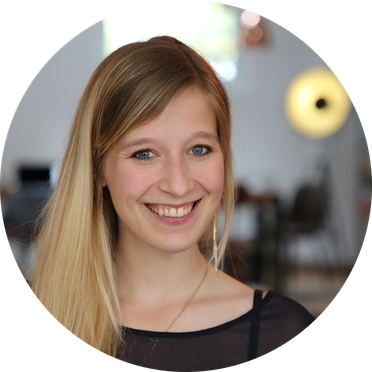 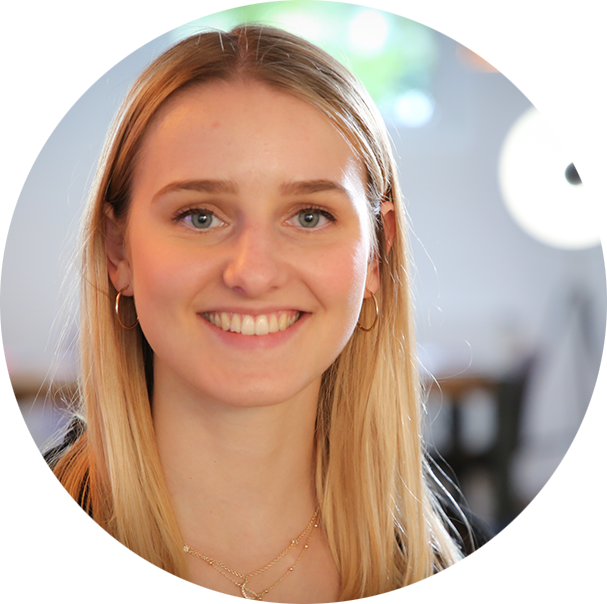 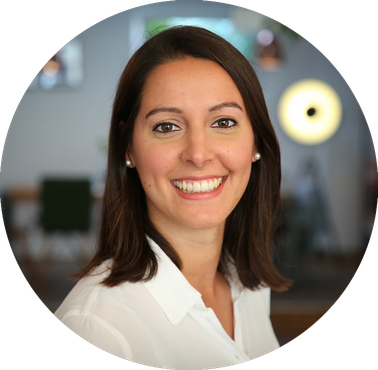 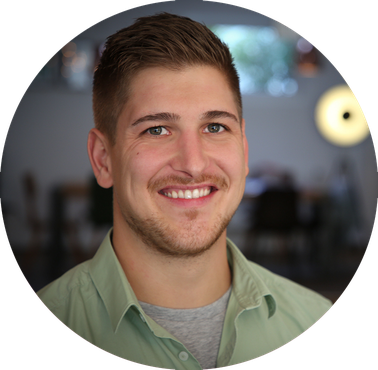 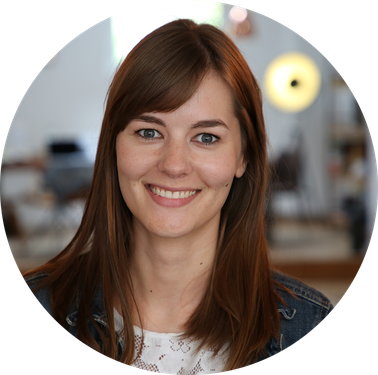 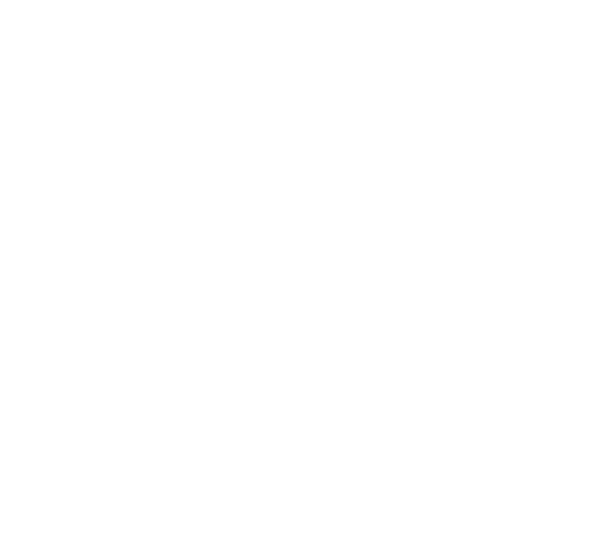 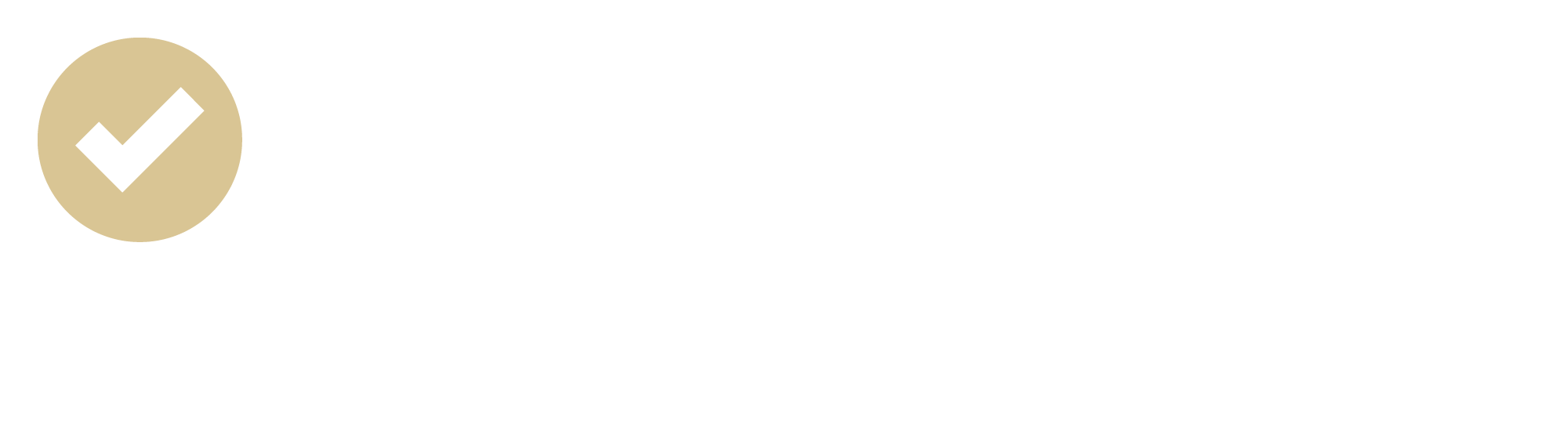 Dein Seminarmanagement
Malena
Alina
Lena
Tillmann
Viola
Lena
0800 / 88 1111 0  alarm@rhetorikhelden.de
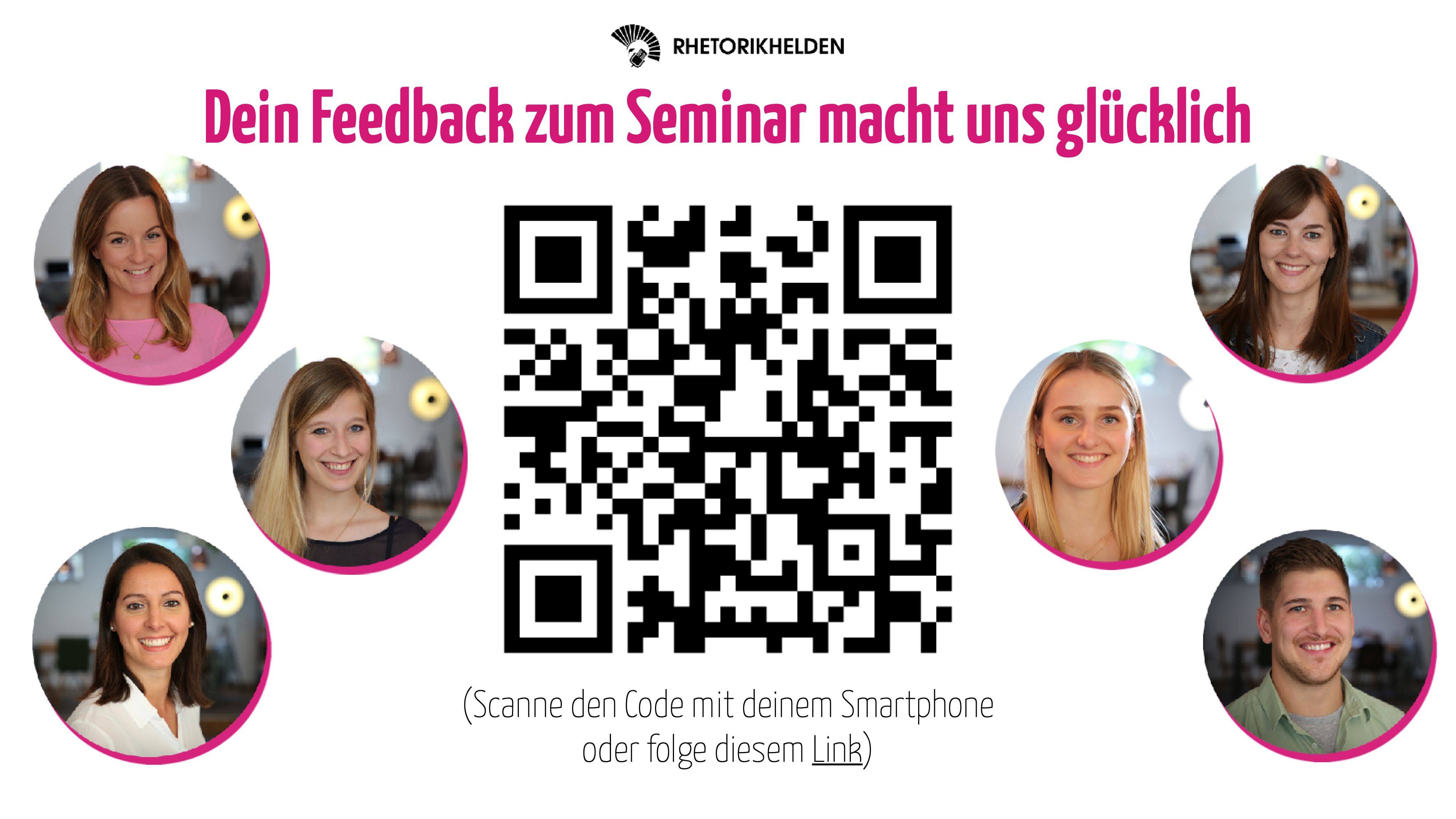